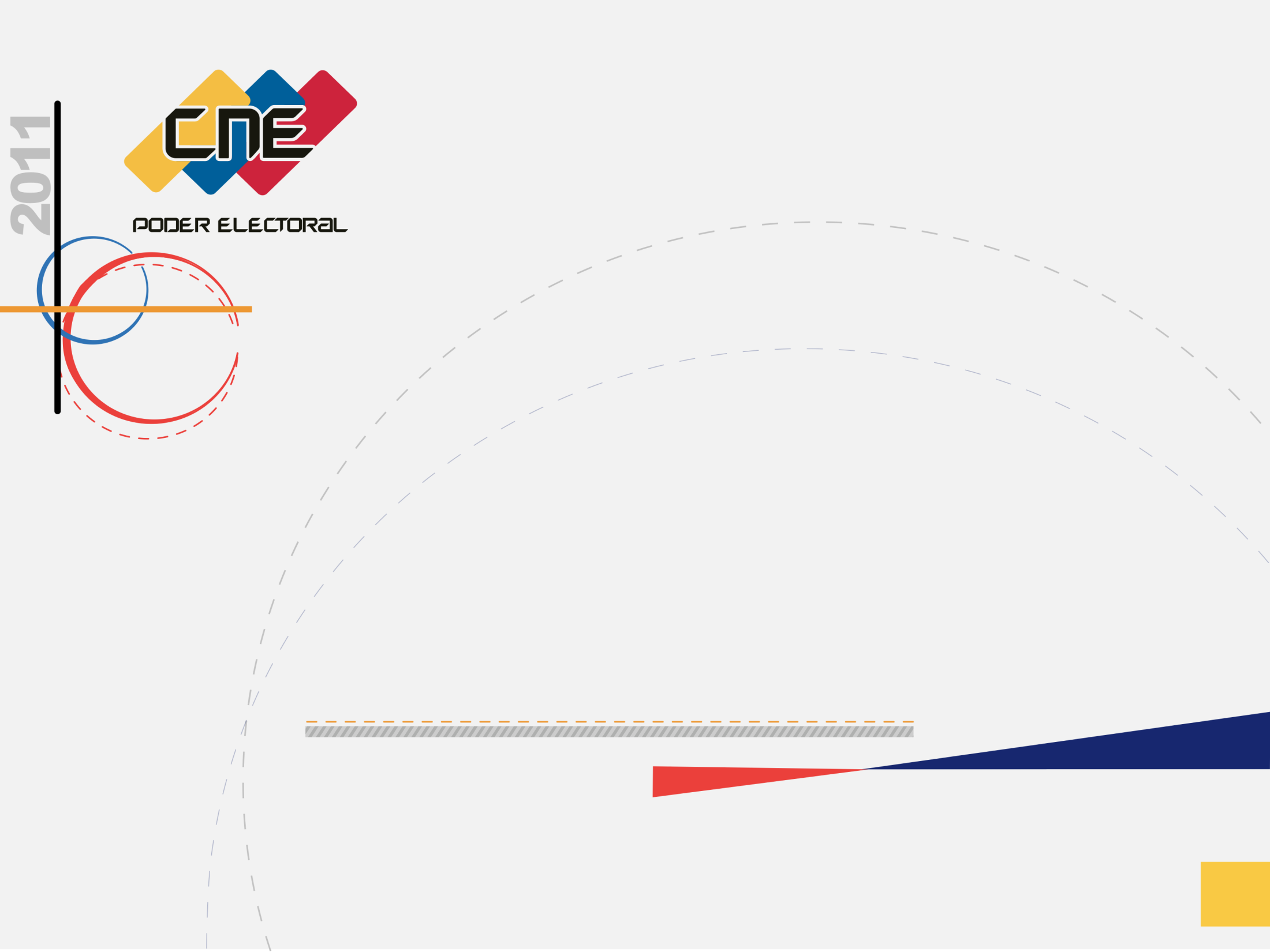 EVOLUCIÓN JURÍDICA
DEL REGISTRO CIVIL EN LA
REPÚBLICA BOLIVARIANA DE VENEZUELA
COMISIÓN DE REGISTRO CIVIL Y ELECTORAL
OFICINA NACIONAL DE REGISTRO CIVIL
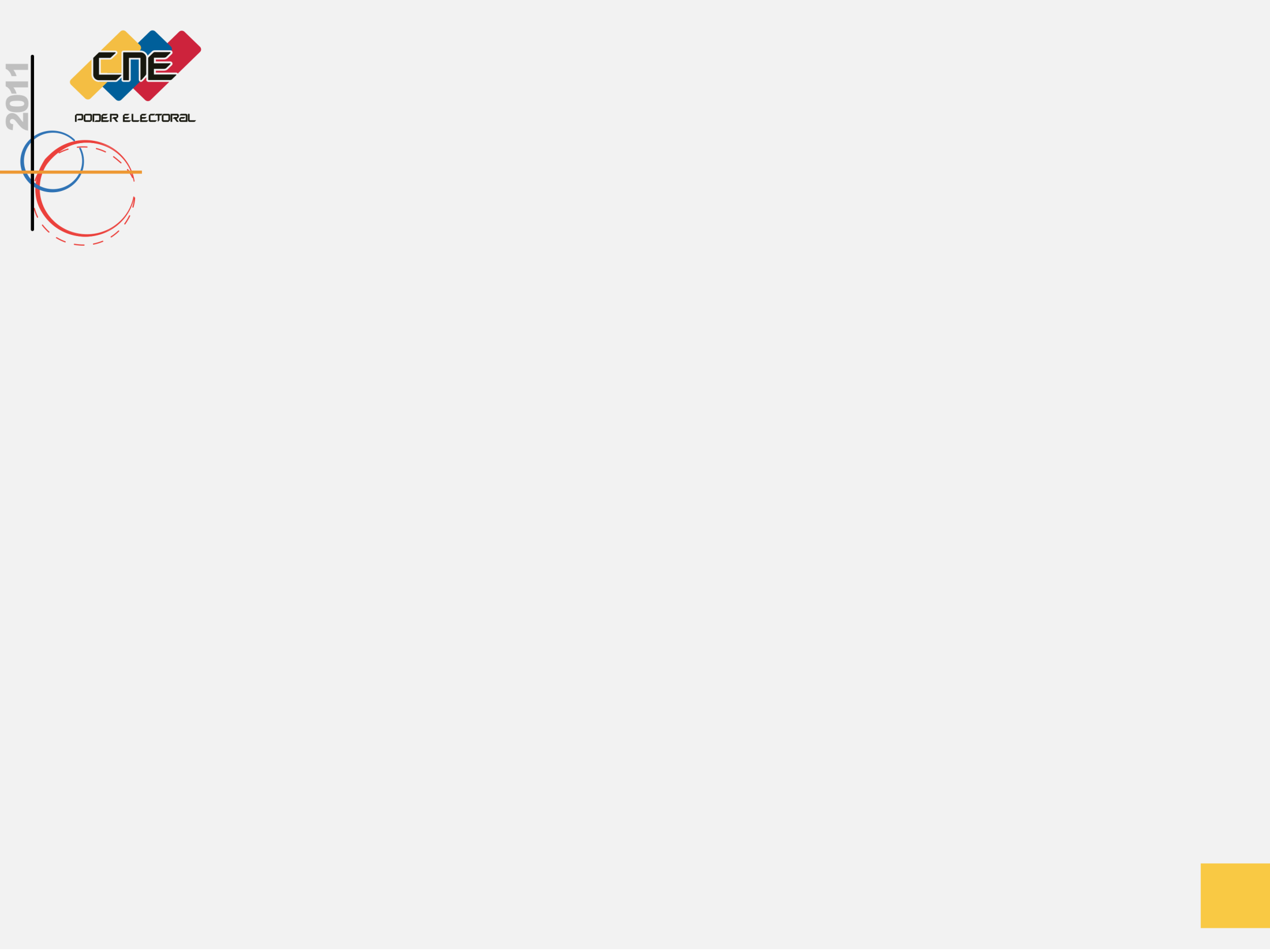 REGISTRO CIVIL DE LA REPÚBLICA BOLIVARIANA DE VENEZUELA
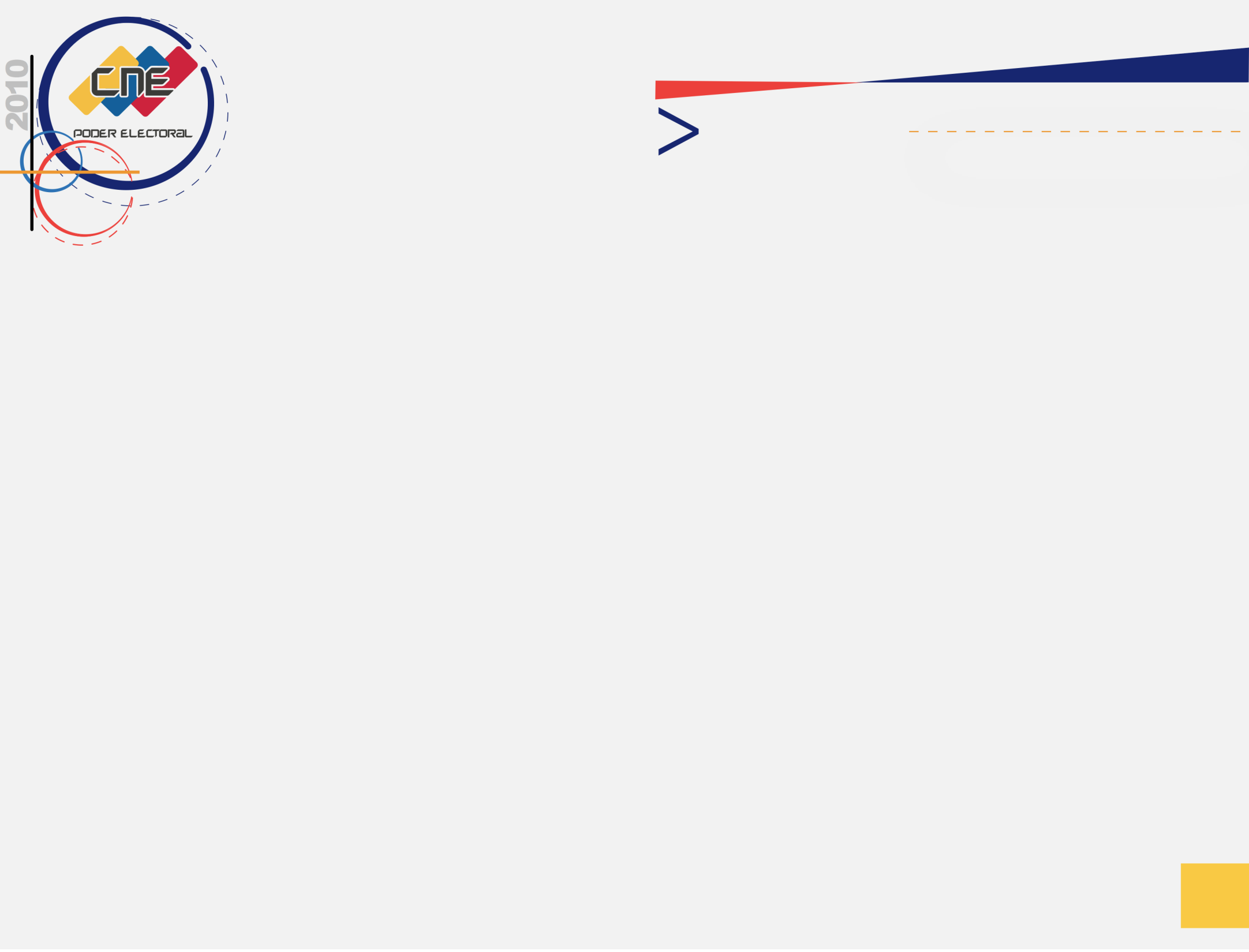 EVOLUCIÓN JURÍDICA
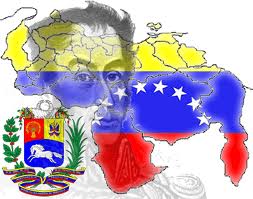 El origen del Registro Civil en la República Bolivariana de Venezuela se manifiesta a través de los Registros Parroquiales, los cuales inicialmente estaban a cargo de la Iglesia Católica y posteriormente pasan a ser una función y competencia del Estado
COMISIÓN DE REGISTRO CIVIL Y ELECTORAL
OFICINA NACIONAL DE REGISTRO CIVIL
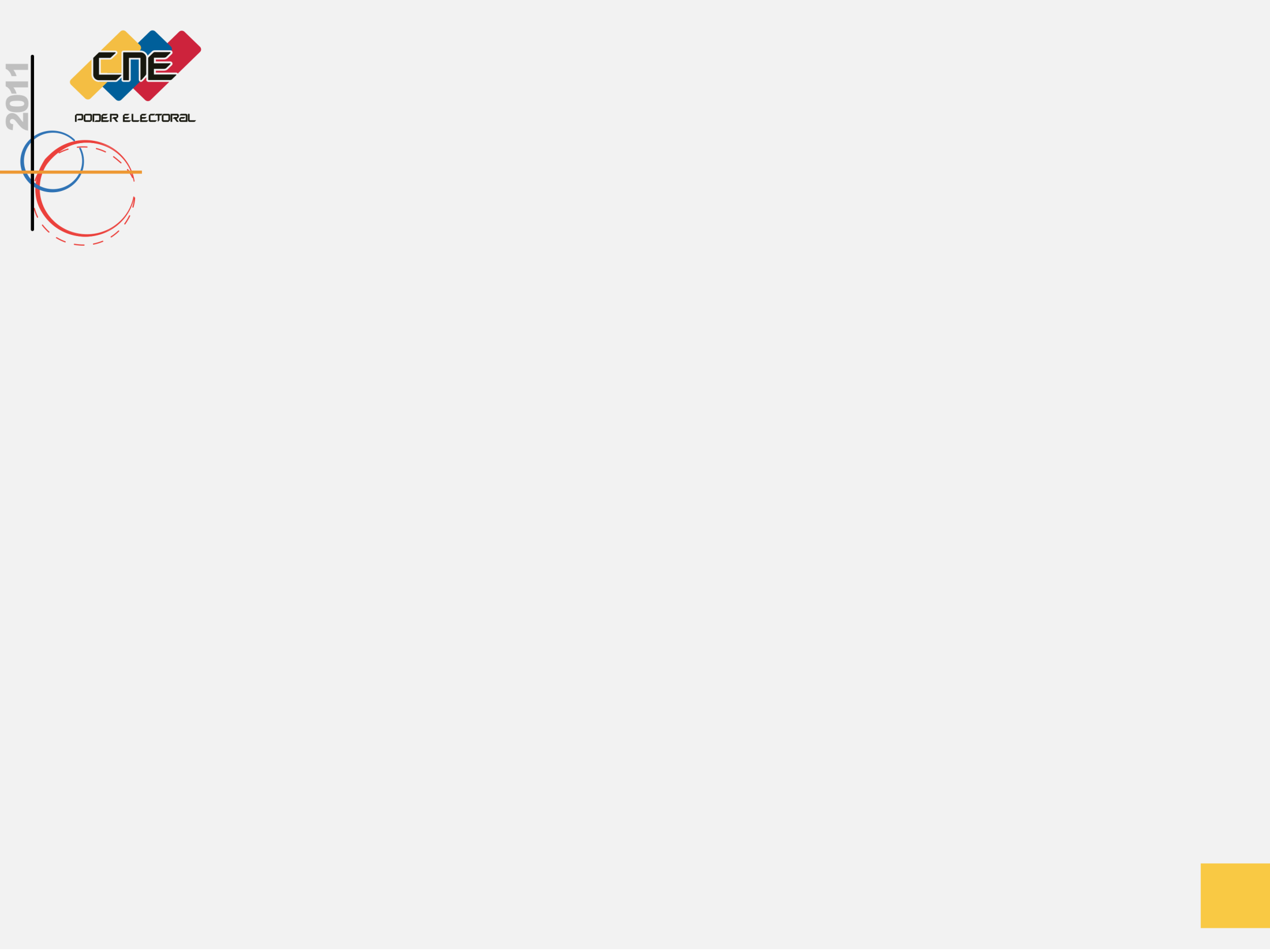 REGISTRO CIVIL DE LA REPÚBLICA BOLIVARIANA DE VENEZUELA
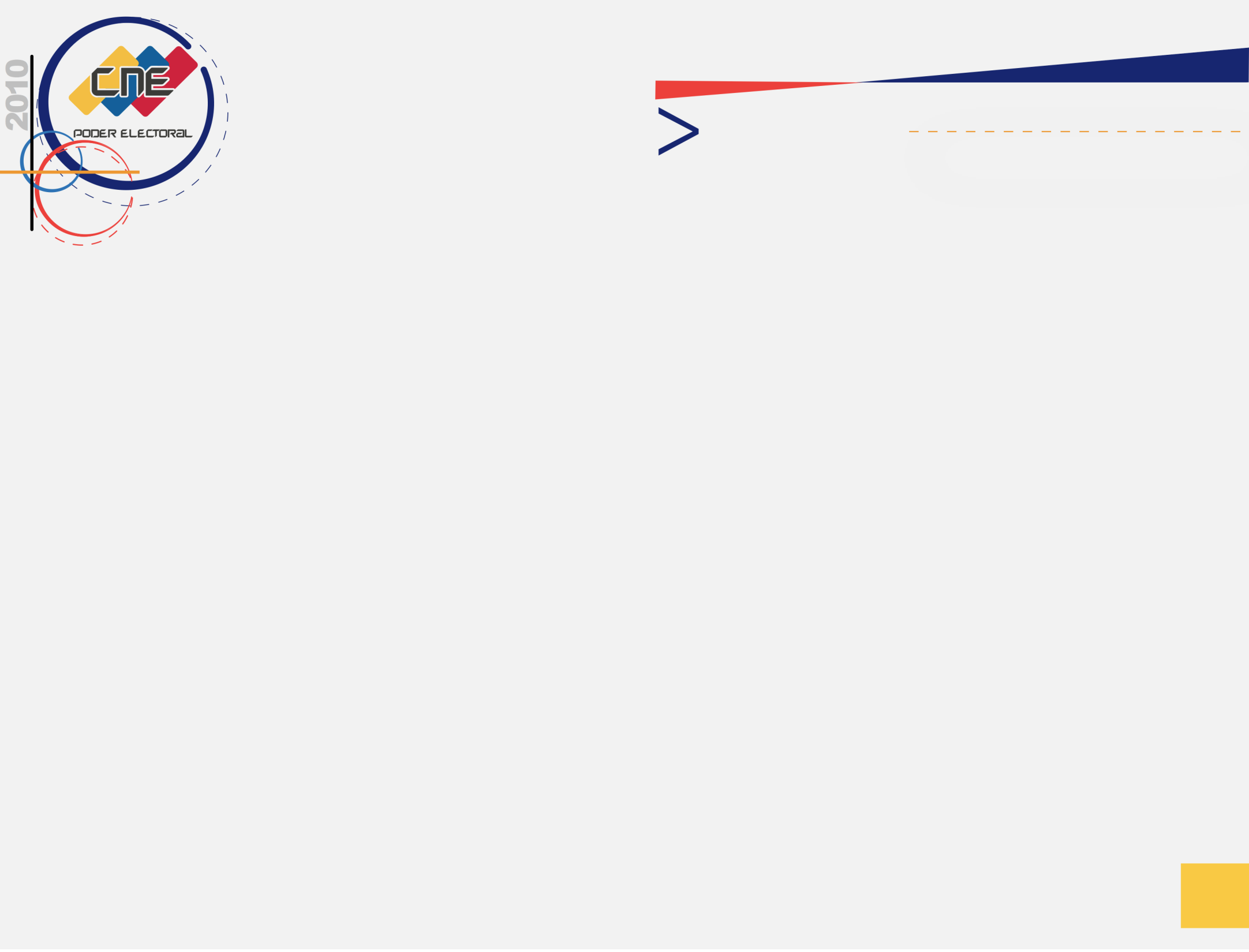 EVOLUCIÓN JURÍDICA
COMISIÓN DE REGISTRO CIVIL Y ELECTORAL
OFICINA NACIONAL DE REGISTRO CIVIL
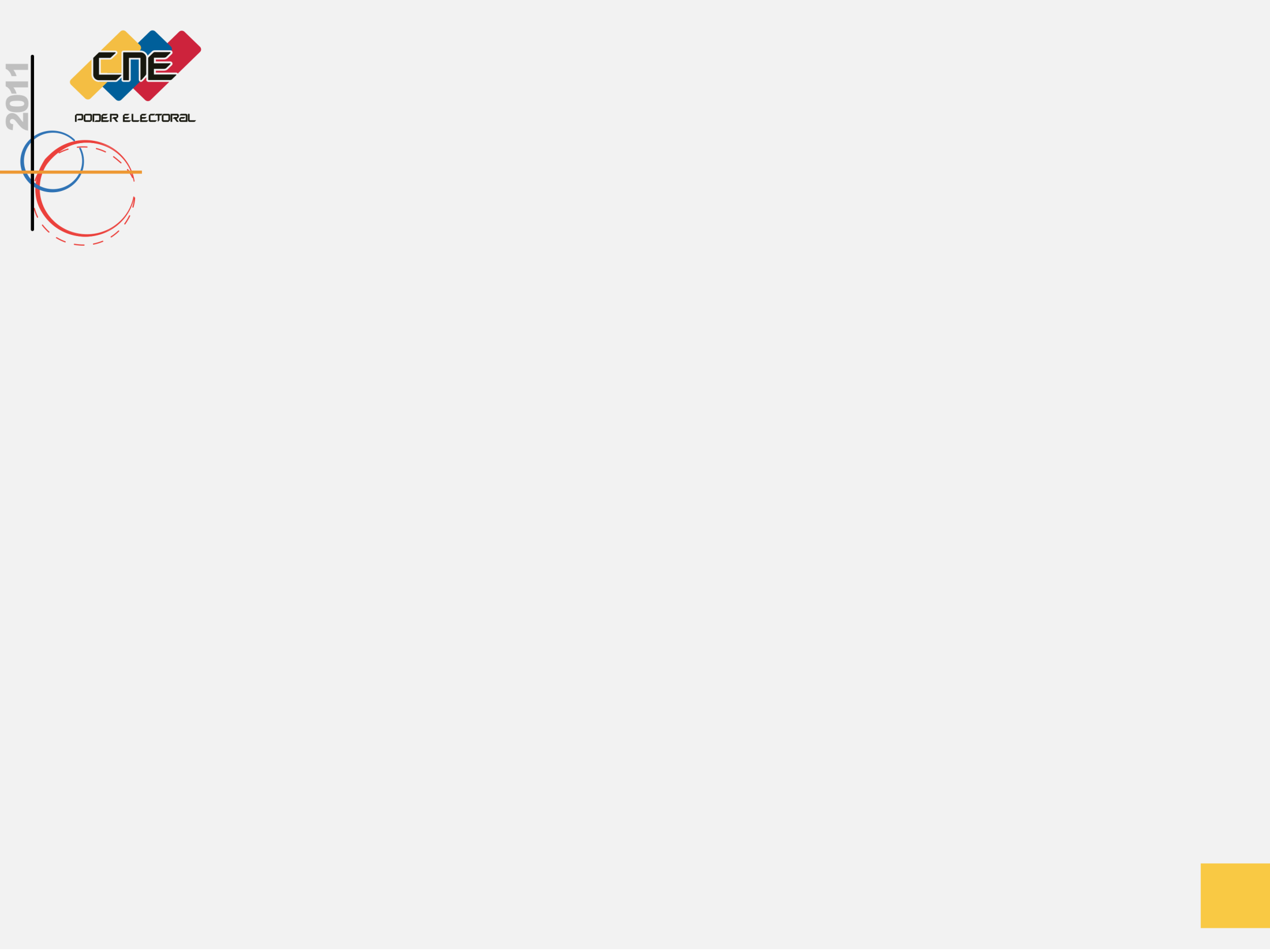 REGISTRO CIVIL DE LA REPÚBLICA BOLIVARIANA DE VENEZUELA
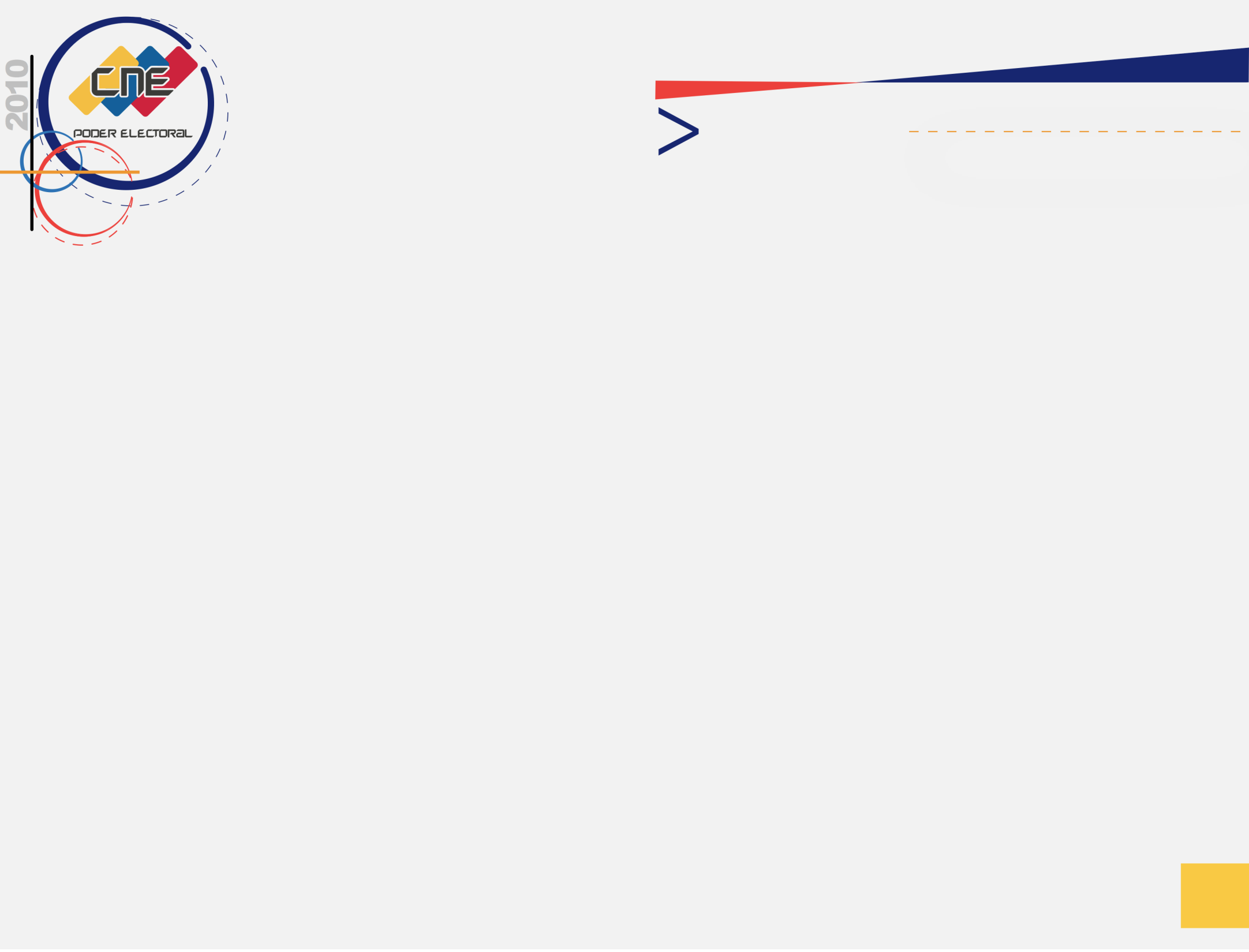 EVOLUCIÓN JURÍDICA
COMISIÓN DE REGISTRO CIVIL Y ELECTORAL
OFICINA NACIONAL DE REGISTRO CIVIL
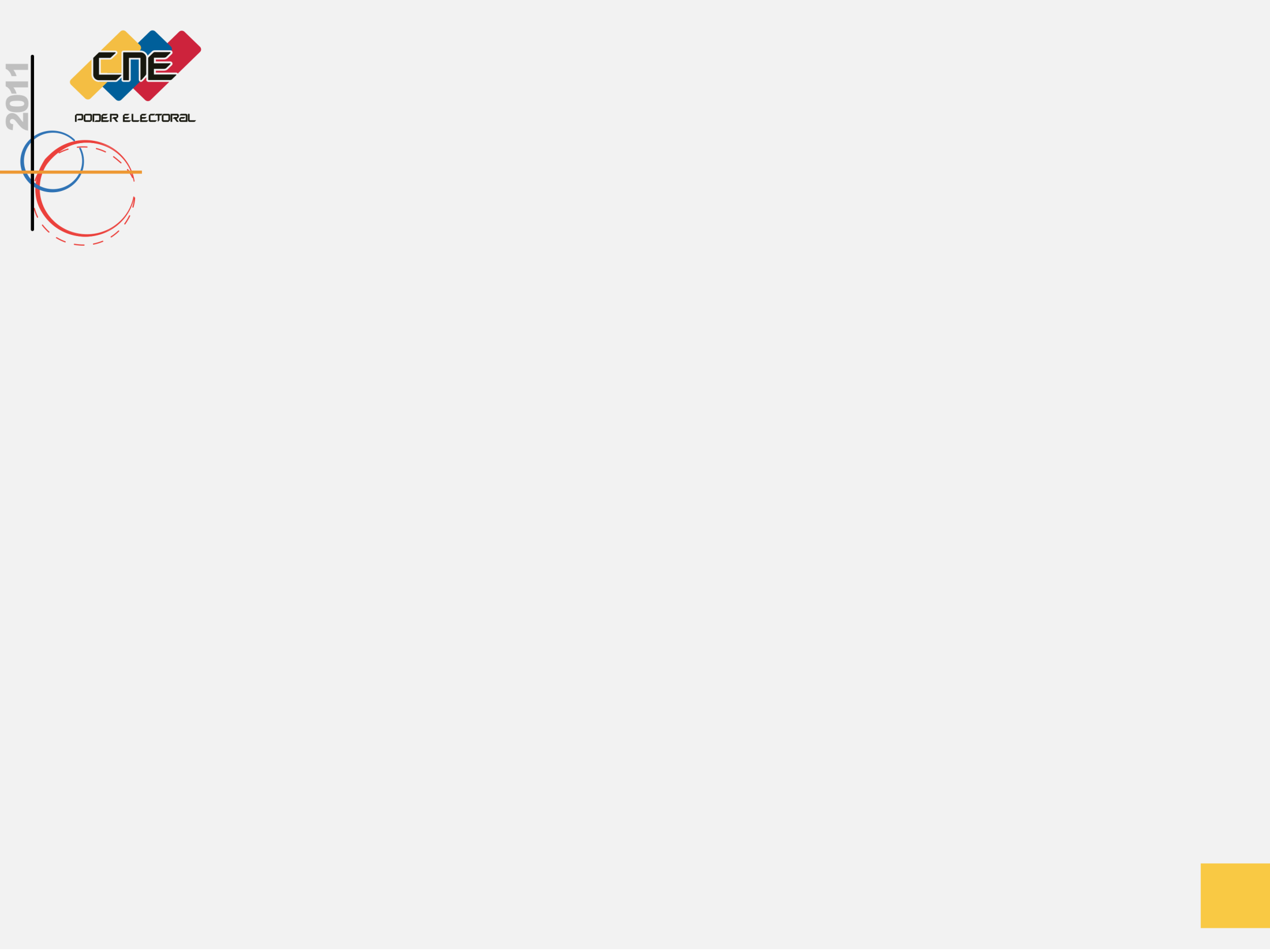 REGISTRO CIVIL DE LA REPÚBLICA BOLIVARIANA DE VENEZUELA
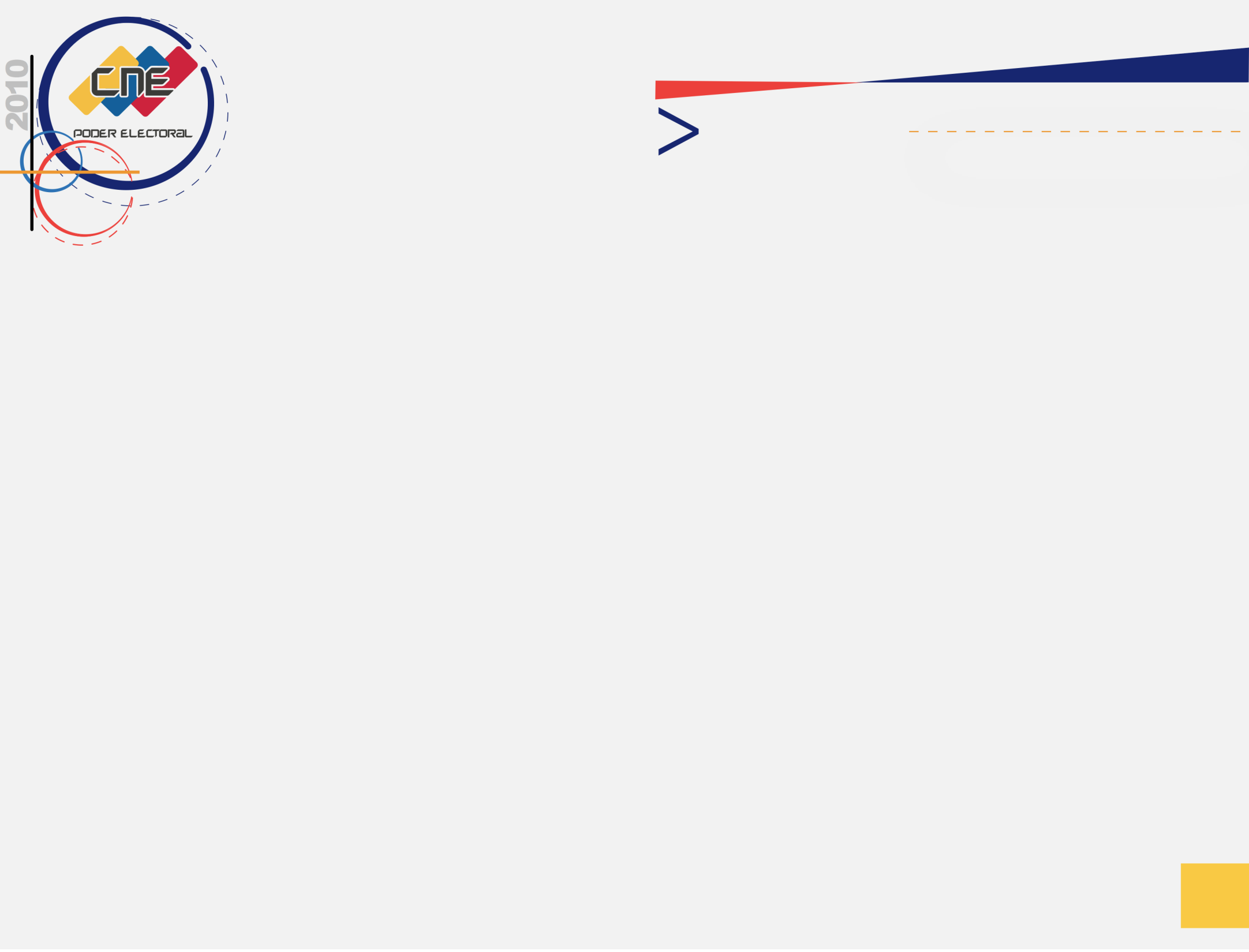 EVOLUCIÓN JURÍDICA
COMISIÓN DE REGISTRO CIVIL Y ELECTORAL
OFICINA NACIONAL DE REGISTRO CIVIL
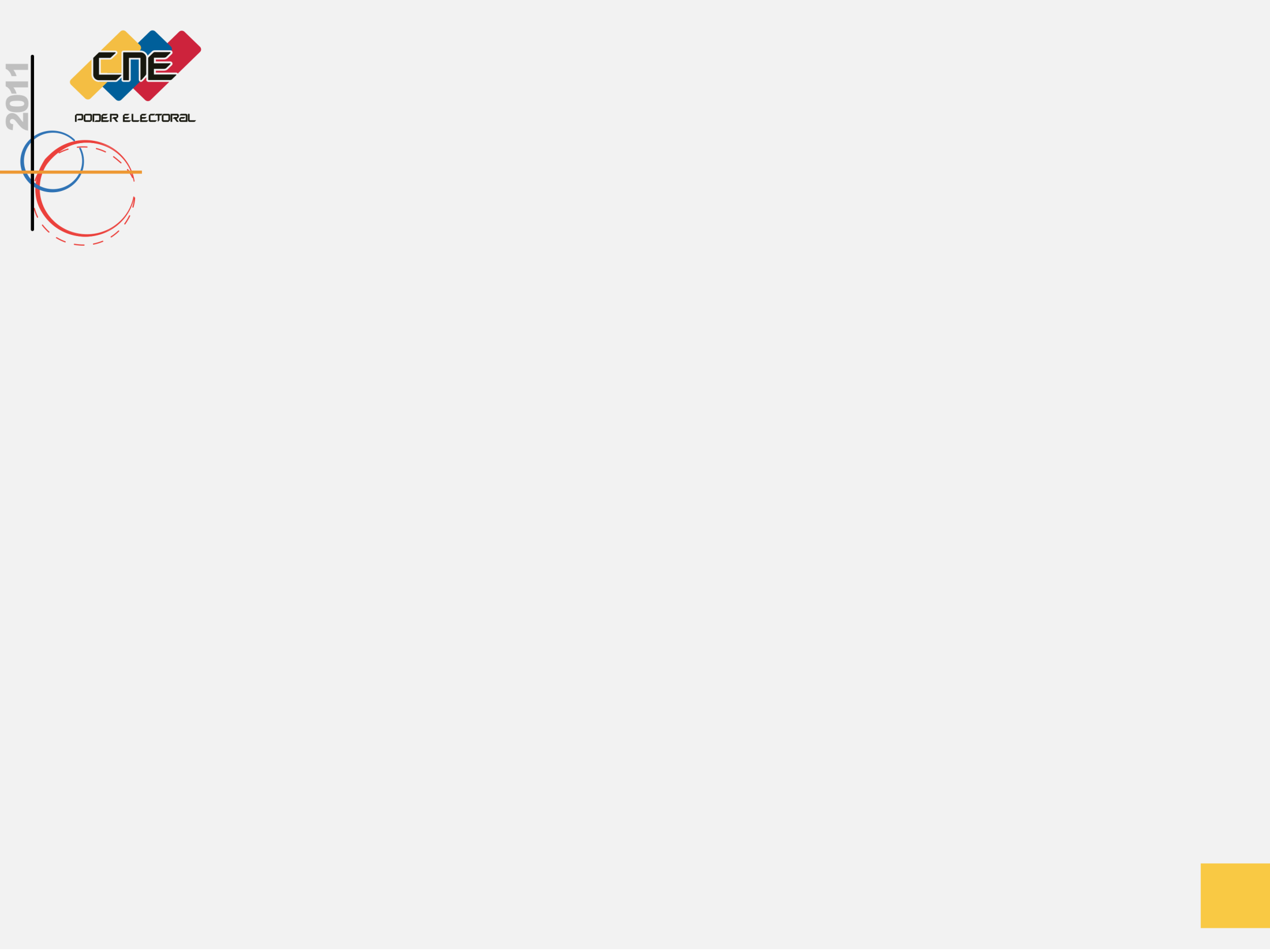 REGISTRO CIVIL DE LA REPÚBLICA BOLIVARIANA DE VENEZUELA
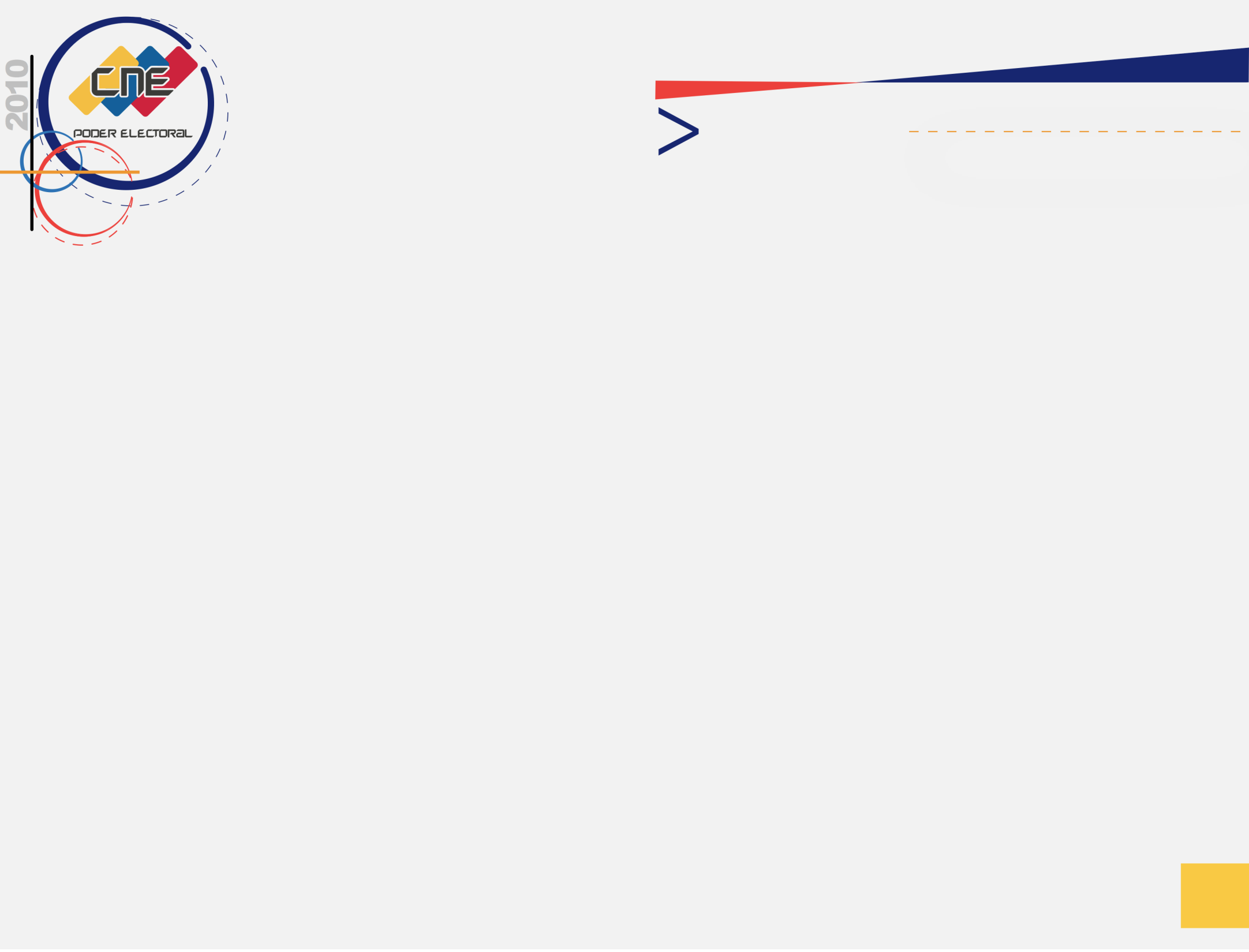 EVOLUCIÓN JURÍDICA
COMISIÓN DE REGISTRO CIVIL Y ELECTORAL
OFICINA NACIONAL DE REGISTRO CIVIL
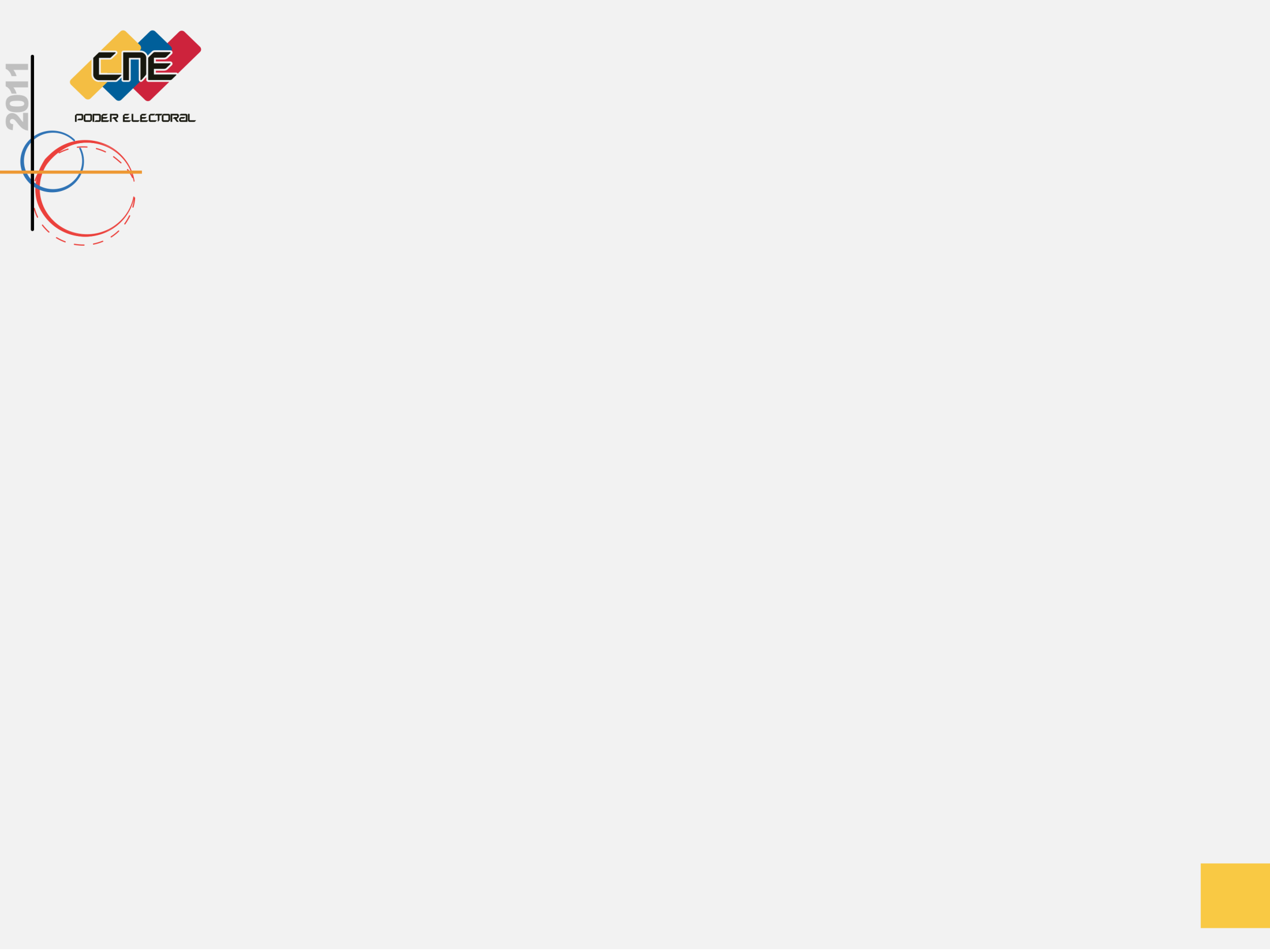 REGISTRO CIVIL DE LA REPÚBLICA BOLIVARIANA DE VENEZUELA
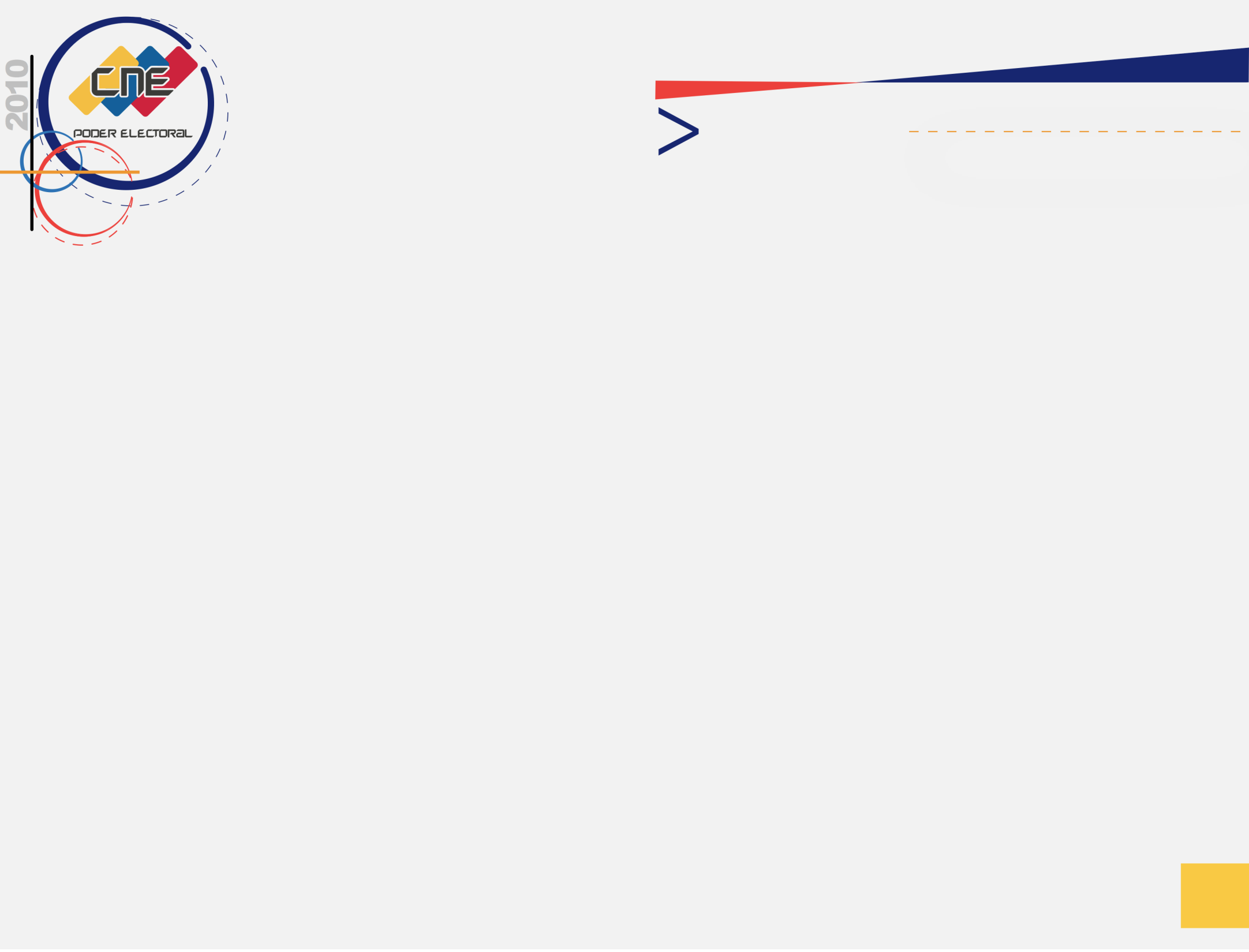 EVOLUCIÓN JURÍDICA
COMISIÓN DE REGISTRO CIVIL Y ELECTORAL
OFICINA NACIONAL DE REGISTRO CIVIL
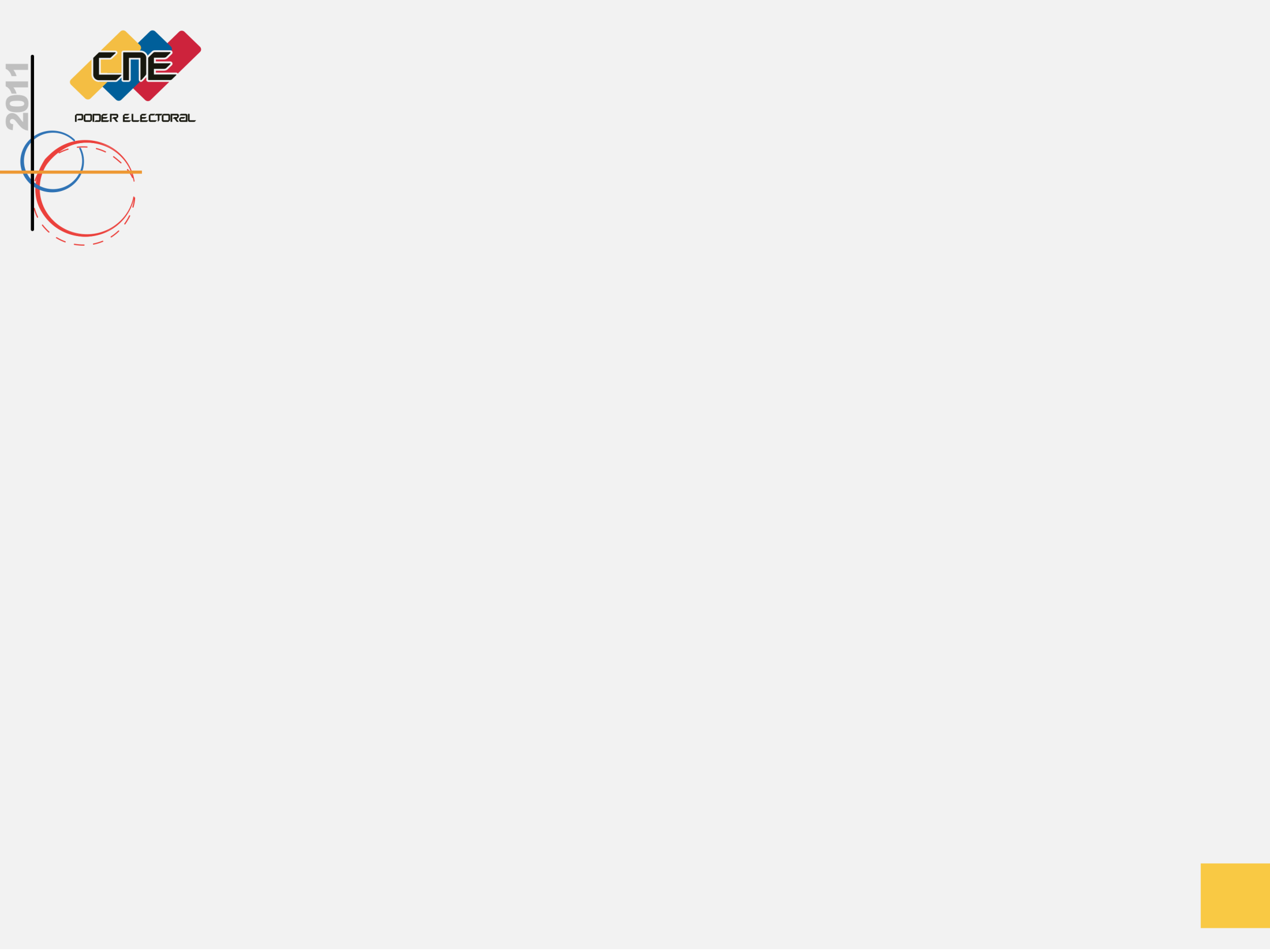 REGISTRO CIVIL DE LA REPÚBLICA BOLIVARIANA DE VENEZUELA
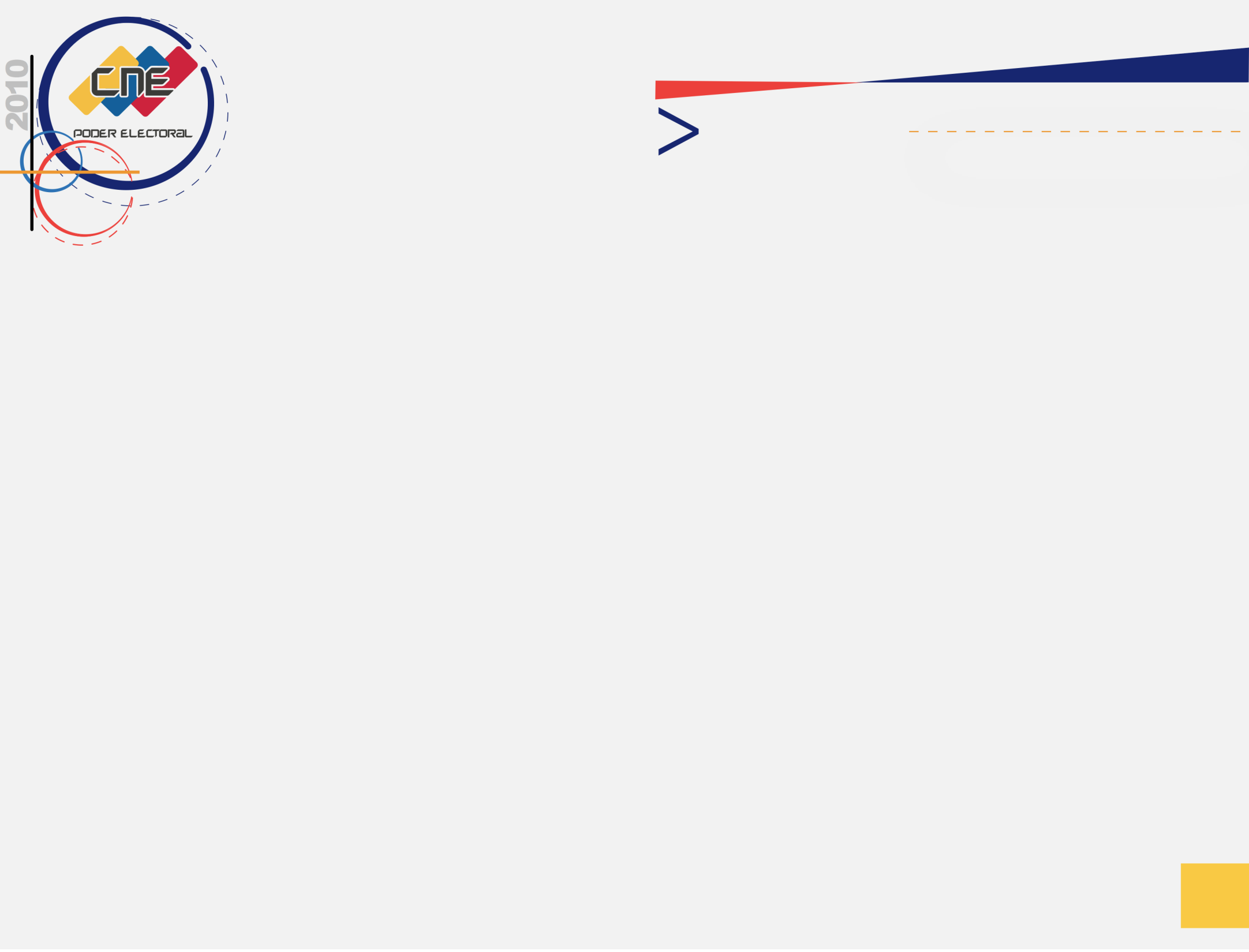 EVOLUCIÓN JURÍDICA
COMISIÓN DE REGISTRO CIVIL Y ELECTORAL
OFICINA NACIONAL DE REGISTRO CIVIL
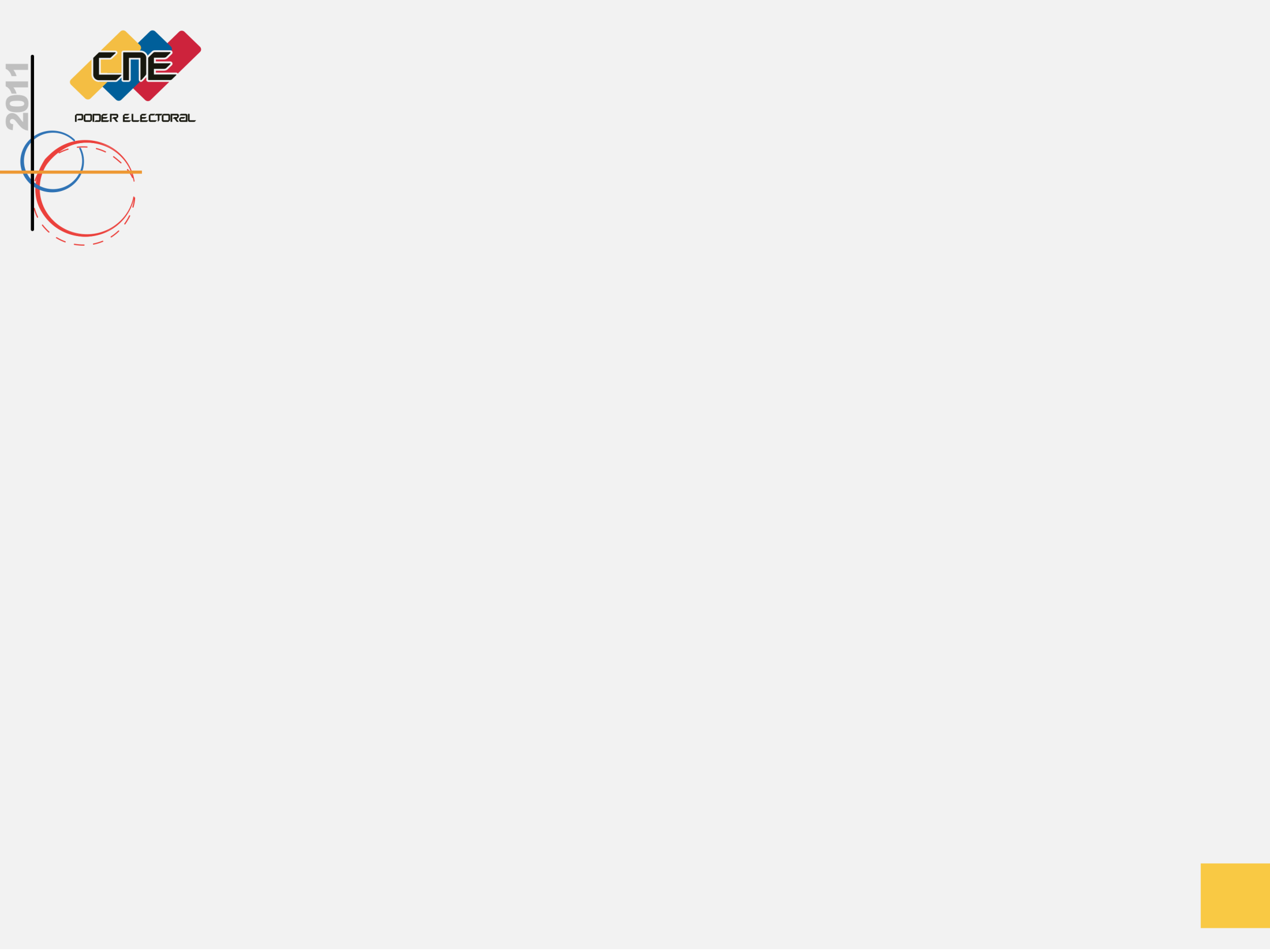 REGISTRO CIVIL DE LA REPÚBLICA BOLIVARIANA DE VENEZUELA
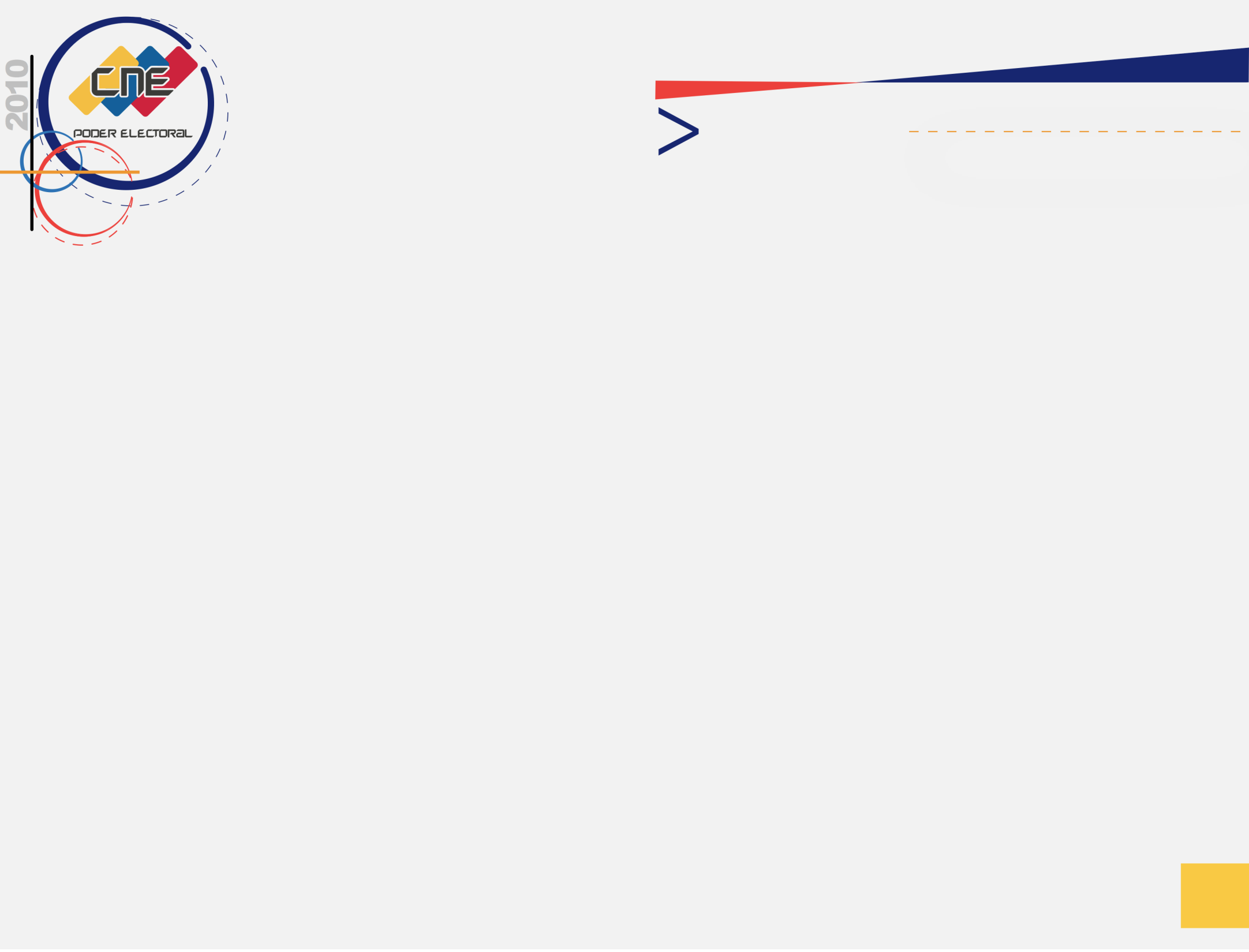 EVOLUCIÓN JURÍDICA
Como dato curioso se tiene que dicha Comisión Revisora copió hasta los errores de imprenta que presentó  el Proyecto Español.
COMISIÓN DE REGISTRO CIVIL Y ELECTORAL
OFICINA NACIONAL DE REGISTRO CIVIL
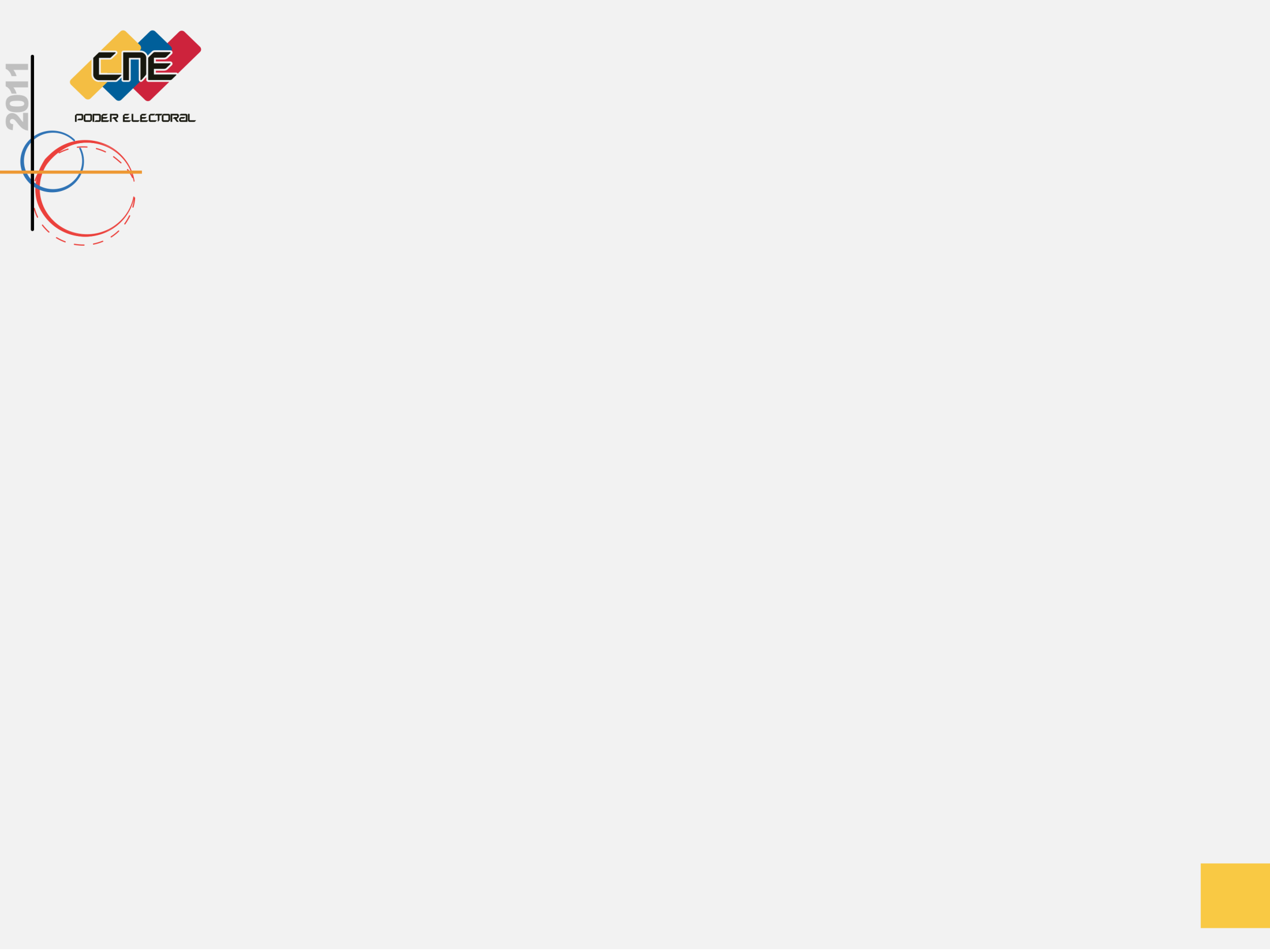 REGISTRO CIVIL DE LA REPÚBLICA BOLIVARIANA DE VENEZUELA
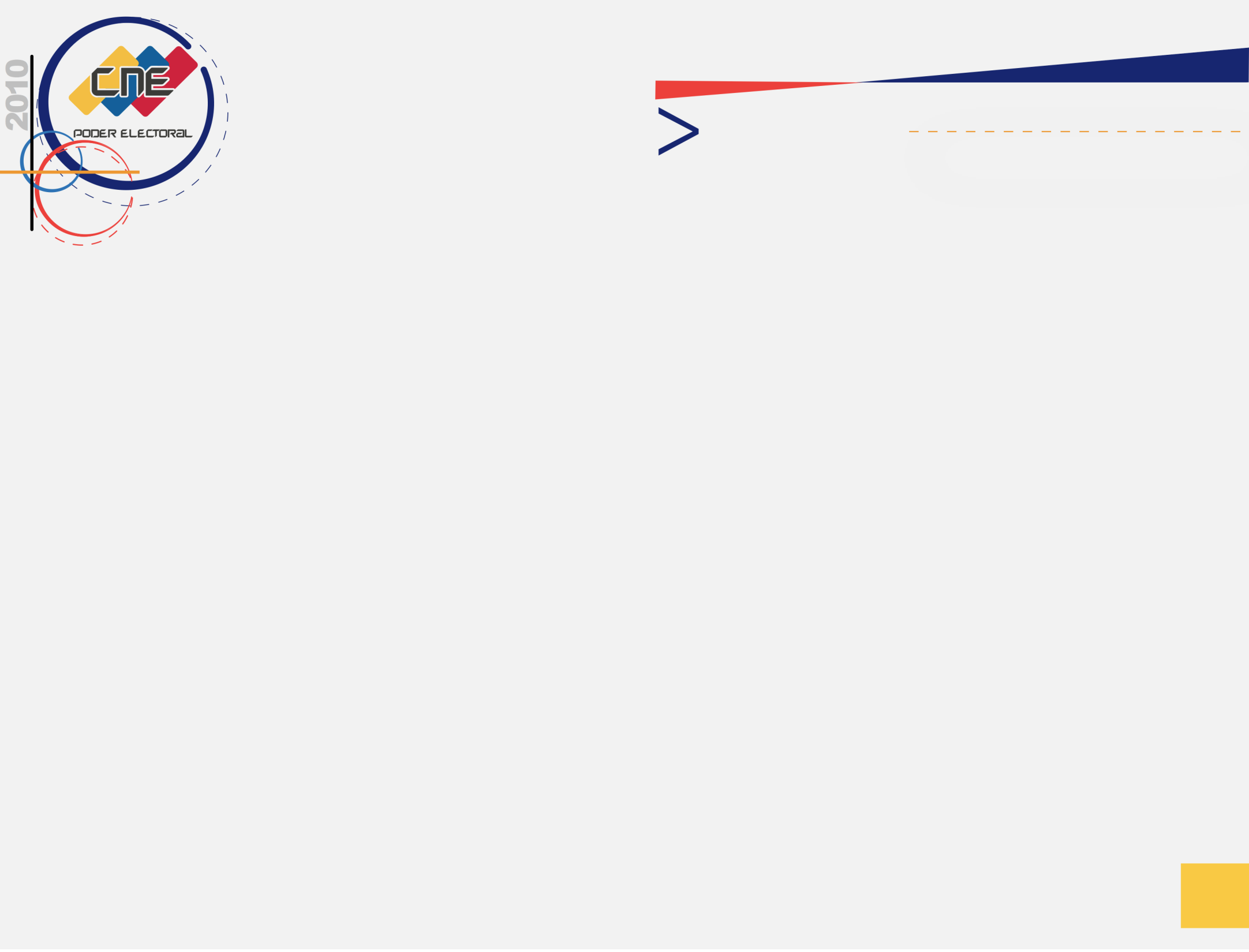 EVOLUCIÓN JURÍDICA
COMISIÓN DE REGISTRO CIVIL Y ELECTORAL
OFICINA NACIONAL DE REGISTRO CIVIL
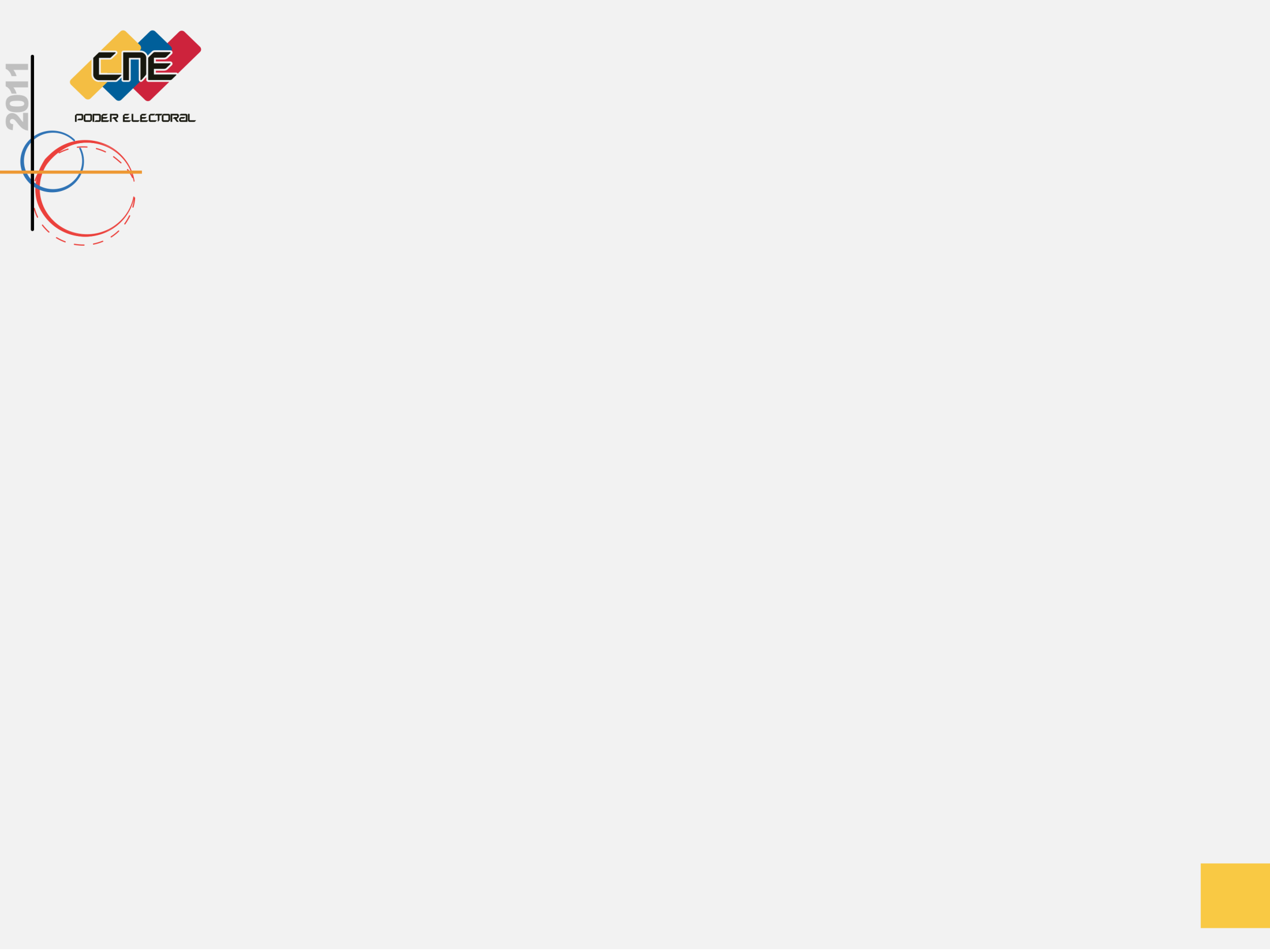 REGISTRO CIVIL DE LA REPÚBLICA BOLIVARIANA DE VENEZUELA
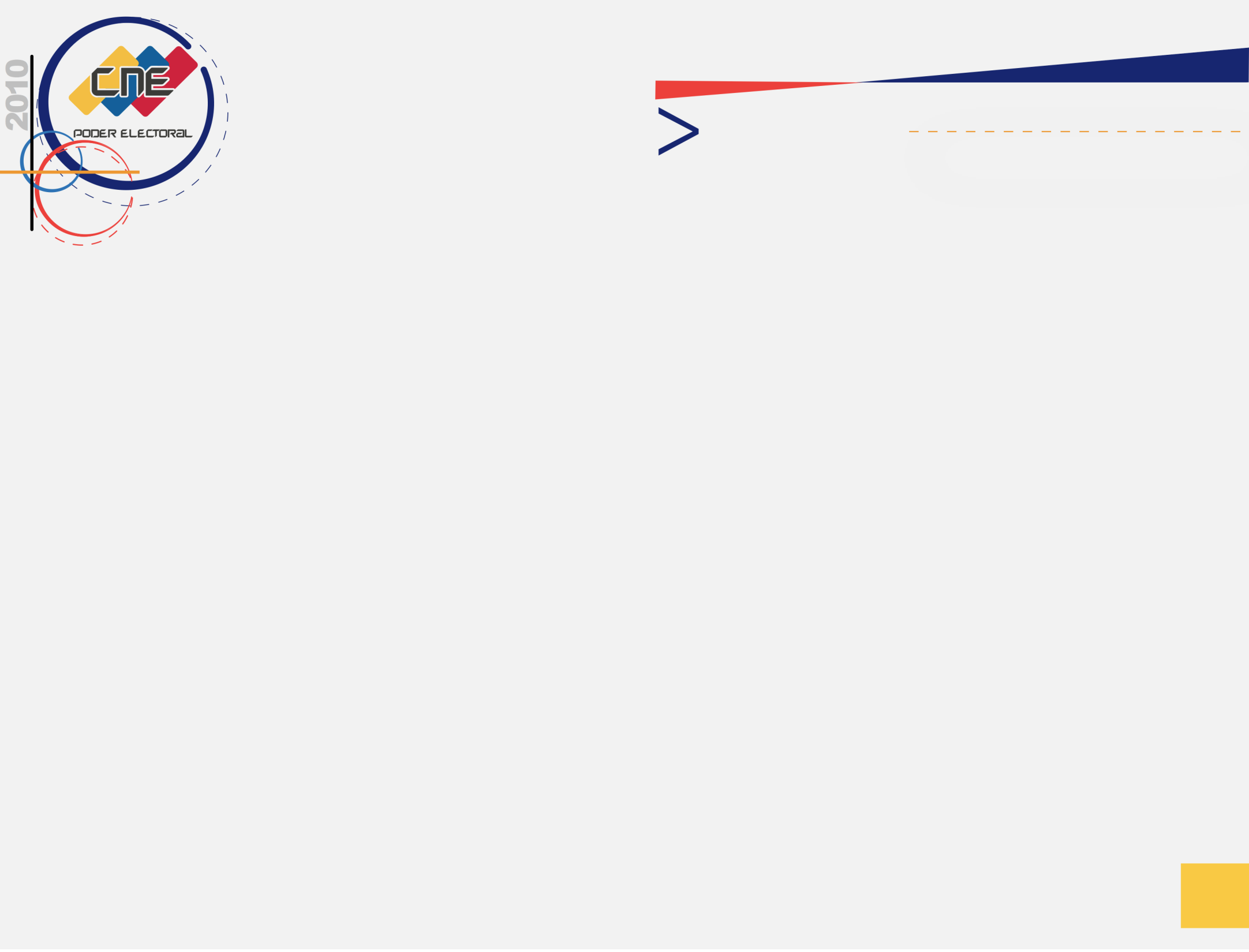 EVOLUCIÓN JURÍDICA
COMISIÓN DE REGISTRO CIVIL Y ELECTORAL
OFICINA NACIONAL DE REGISTRO CIVIL
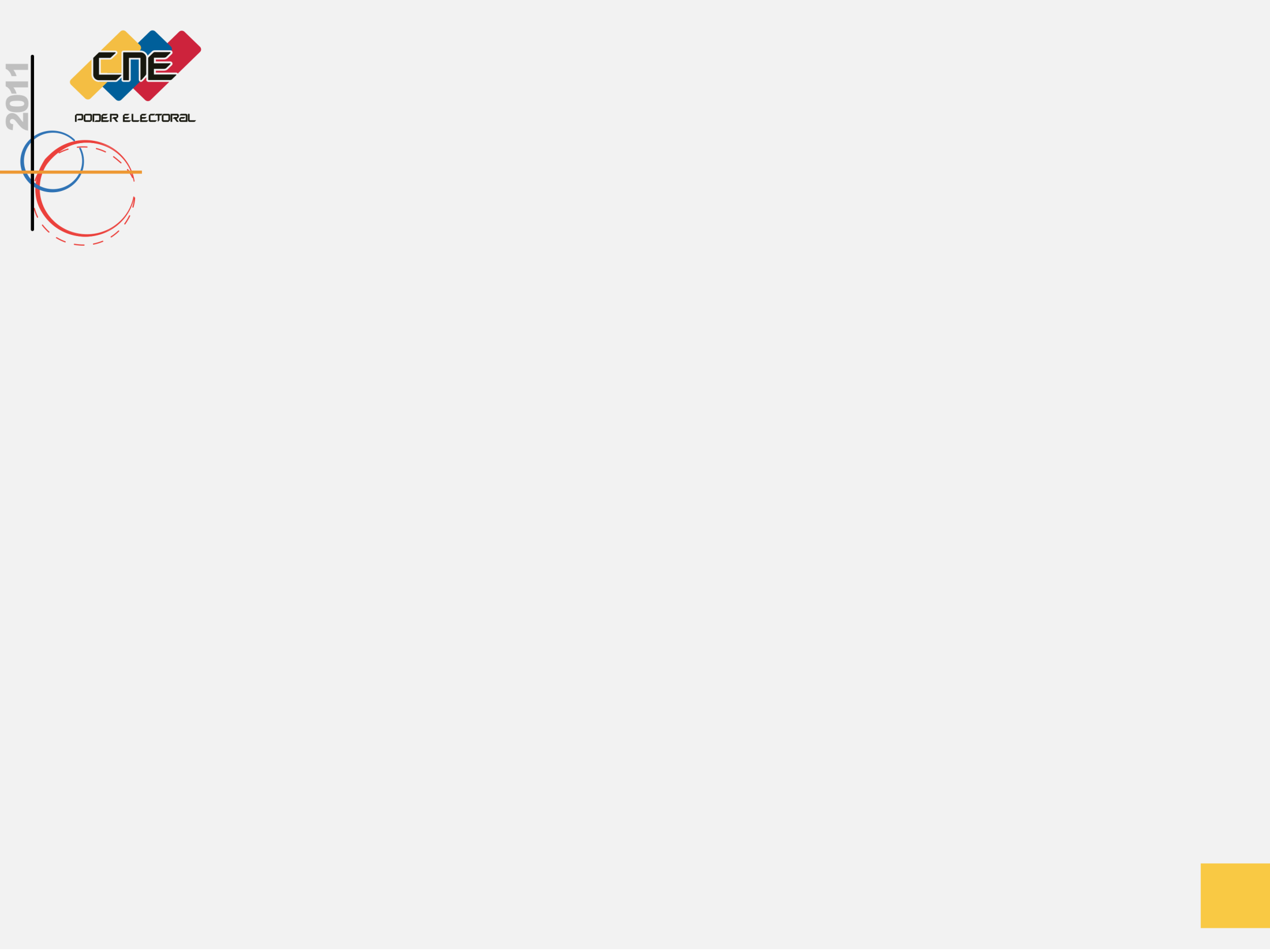 REGISTRO CIVIL DE LA REPÚBLICA BOLIVARIANA DE VENEZUELA
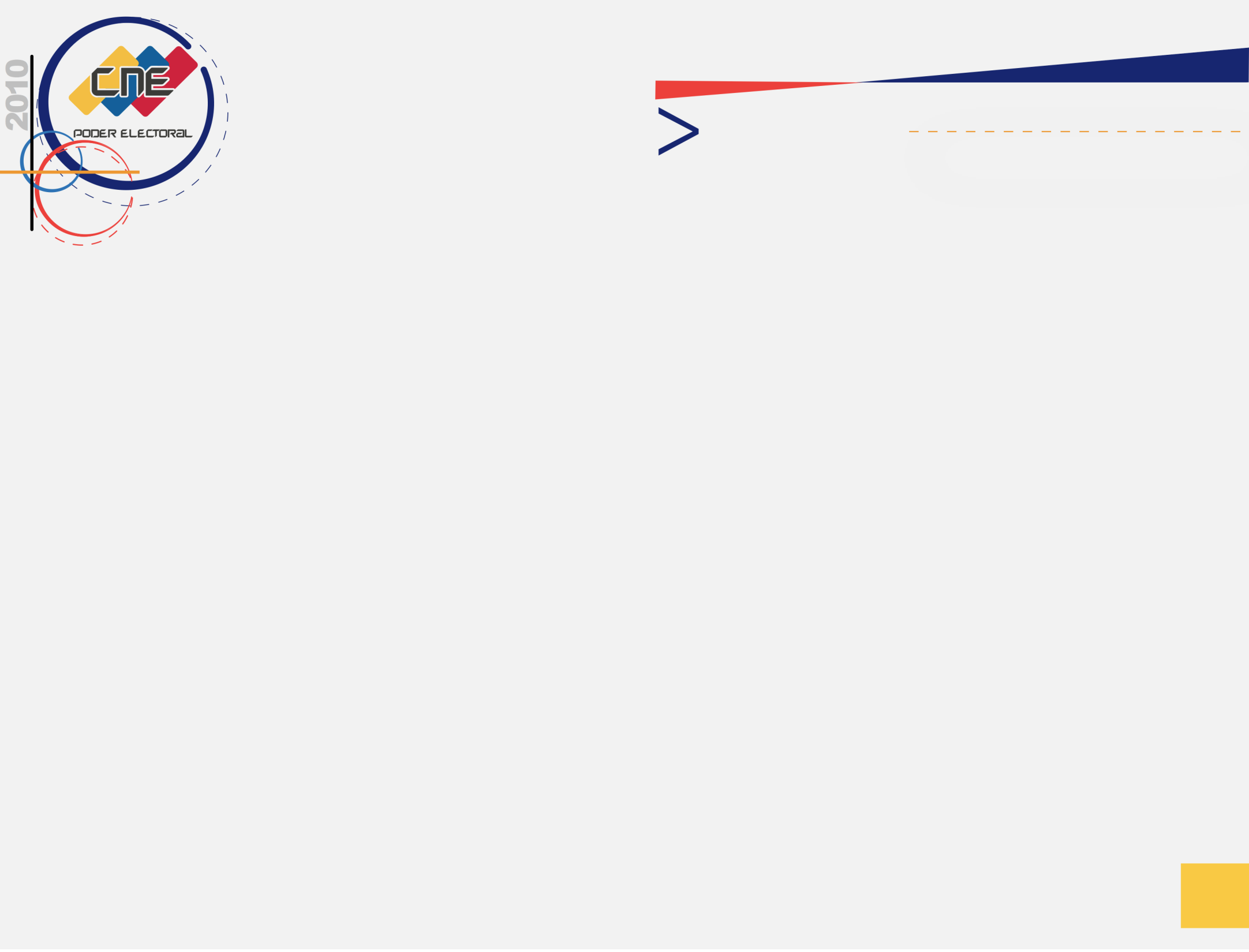 EVOLUCIÓN JURÍDICA
COMISIÓN DE REGISTRO CIVIL Y ELECTORAL
OFICINA NACIONAL DE REGISTRO CIVIL
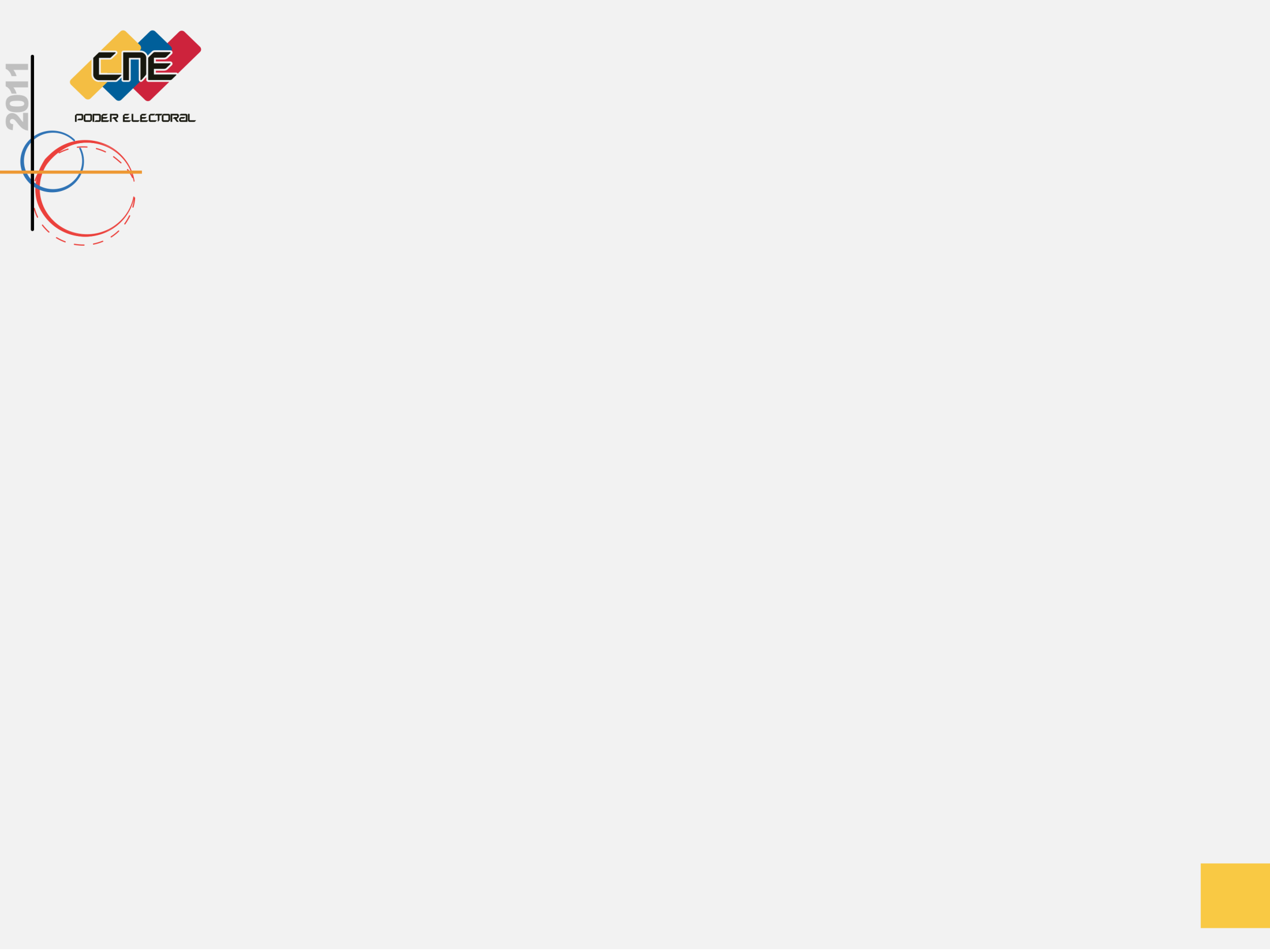 REGISTRO CIVIL DE LA REPÚBLICA BOLIVARIANA DE VENEZUELA
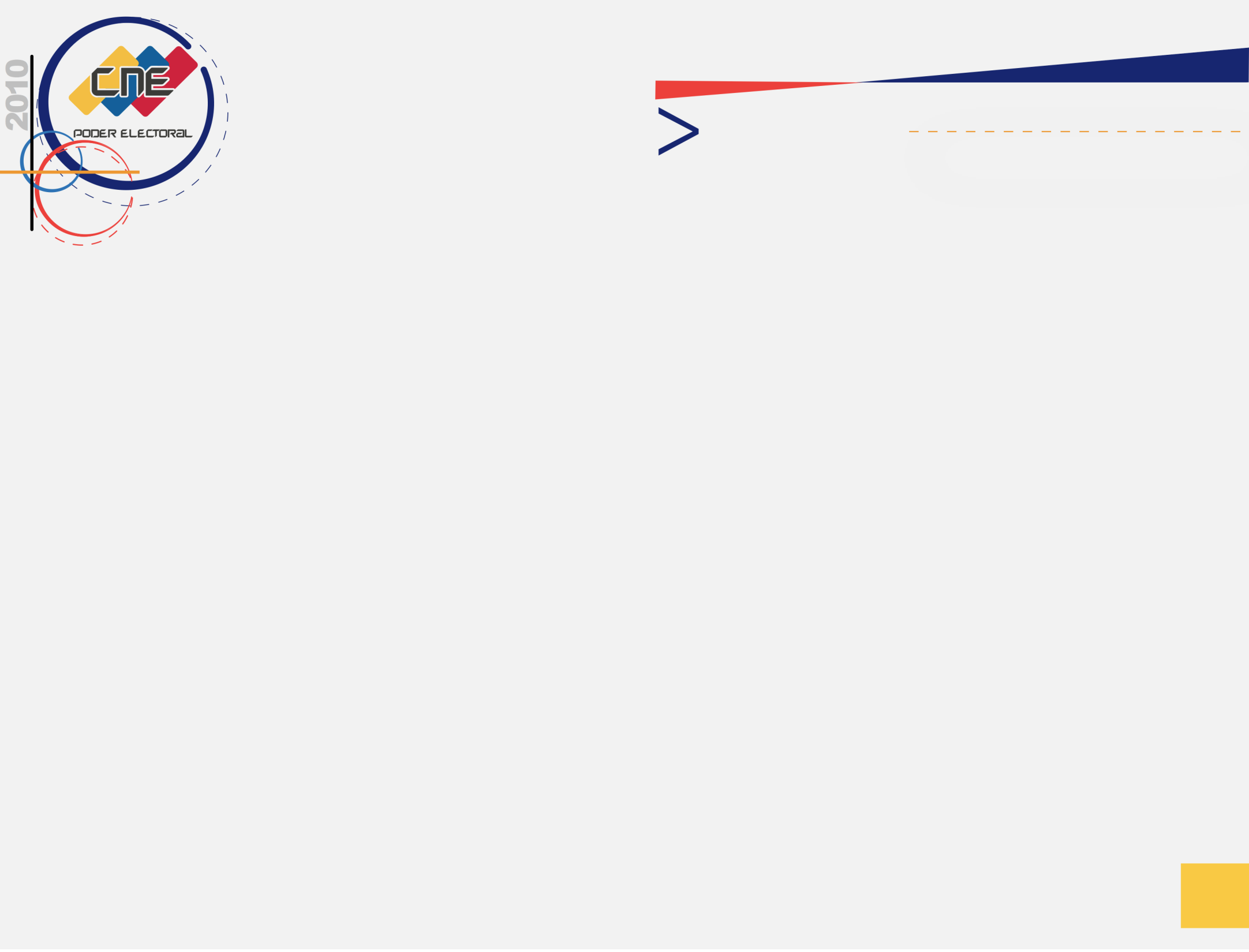 EVOLUCIÓN JURÍDICA
COMISIÓN DE REGISTRO CIVIL Y ELECTORAL
OFICINA NACIONAL DE REGISTRO CIVIL
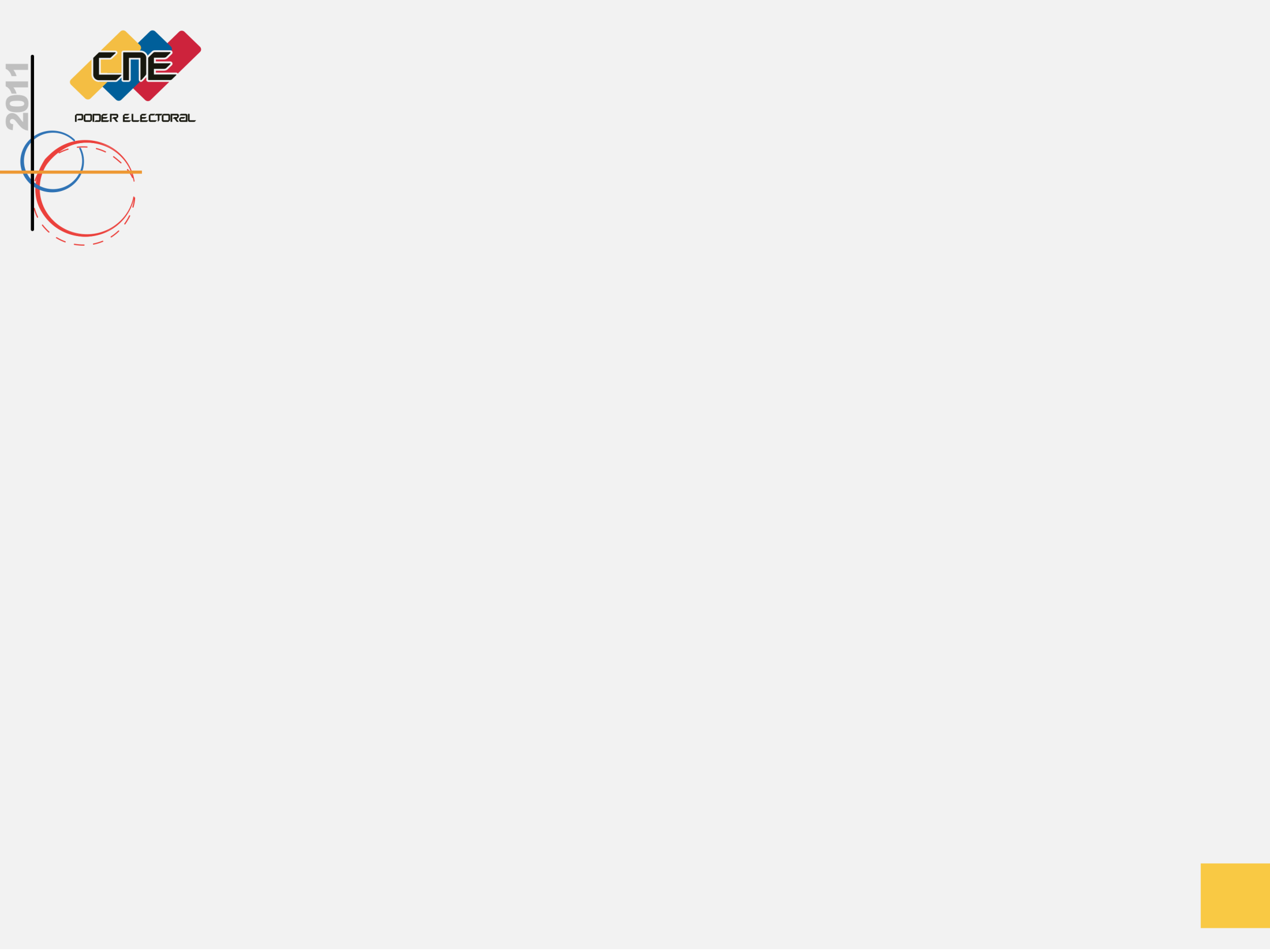 REGISTRO CIVIL DE LA REPÚBLICA BOLIVARIANA DE VENEZUELA
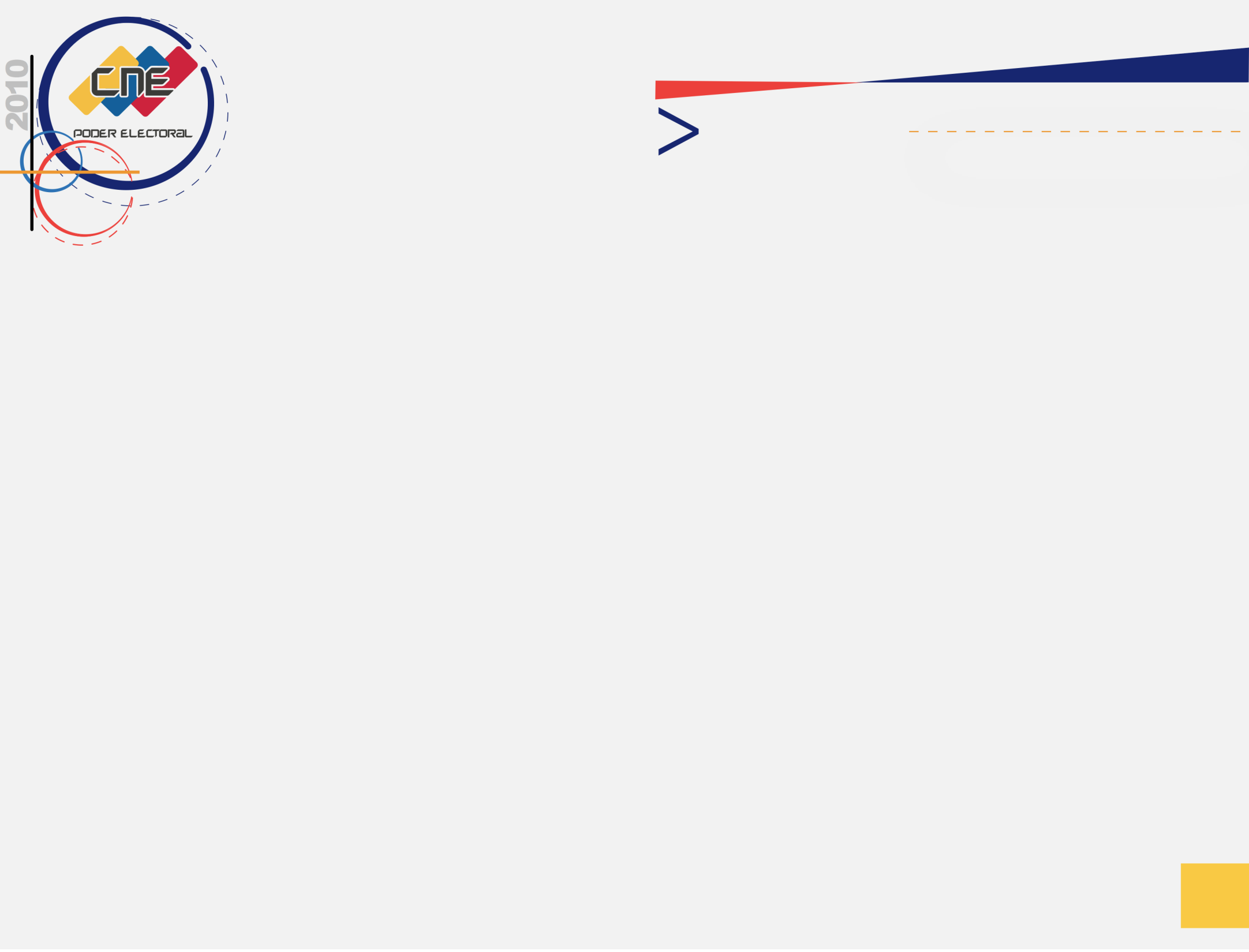 EVOLUCIÓN JURÍDICA
COMISIÓN DE REGISTRO CIVIL Y ELECTORAL
OFICINA NACIONAL DE REGISTRO CIVIL
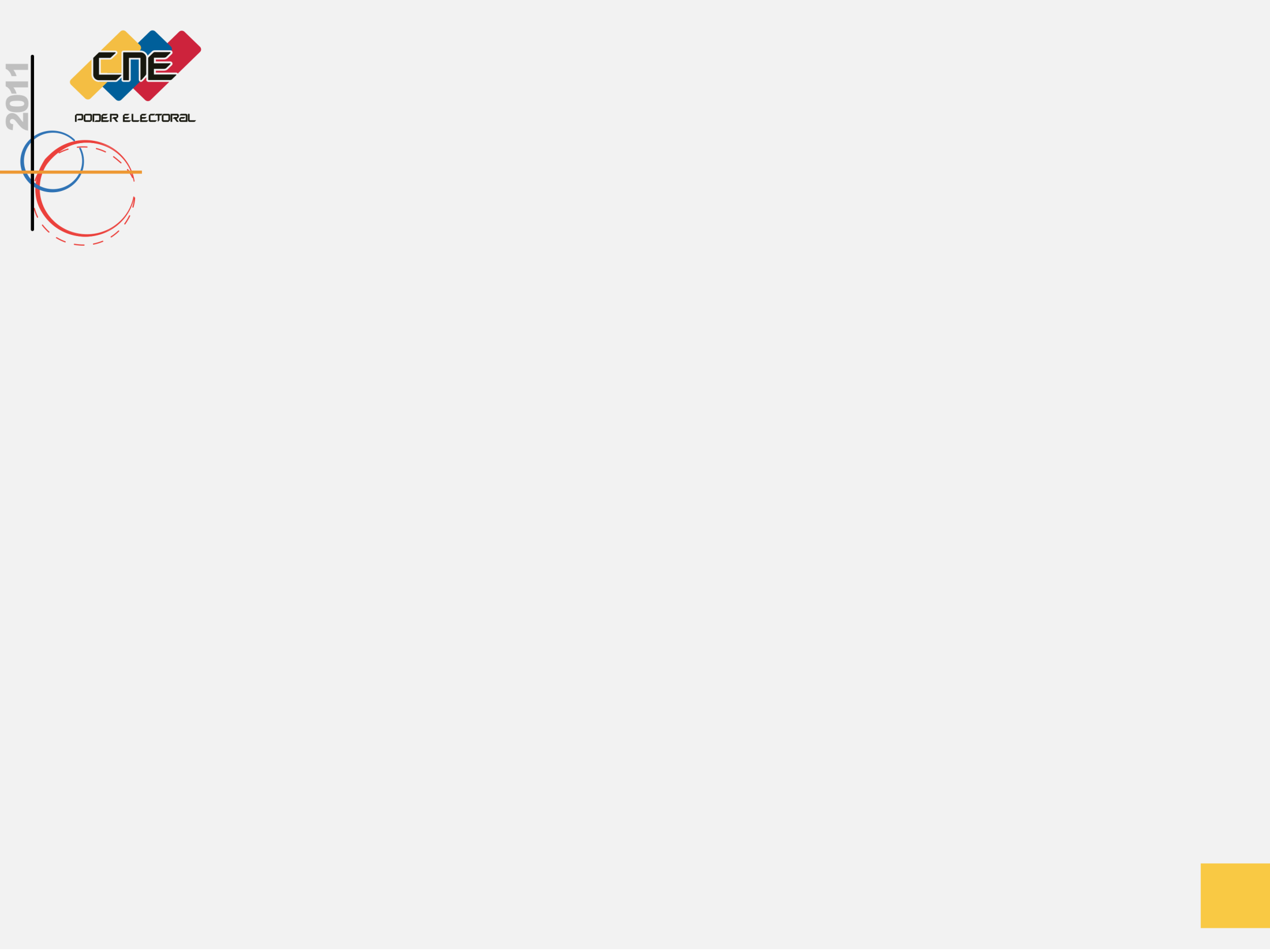 REGISTRO CIVIL DE LA REPÚBLICA BOLIVARIANA DE VENEZUELA
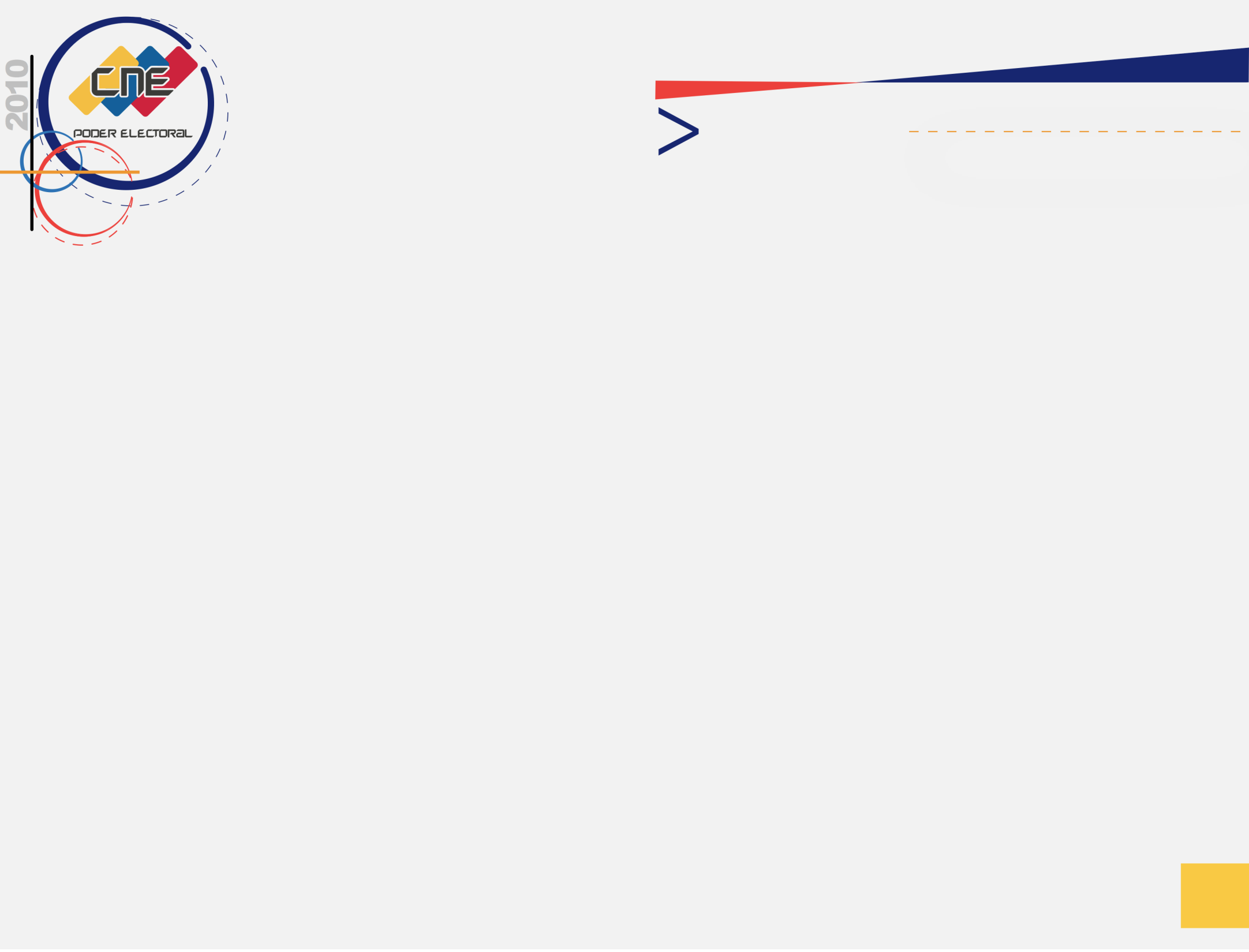 EVOLUCIÓN JURÍDICA
COMISIÓN DE REGISTRO CIVIL Y ELECTORAL
OFICINA NACIONAL DE REGISTRO CIVIL
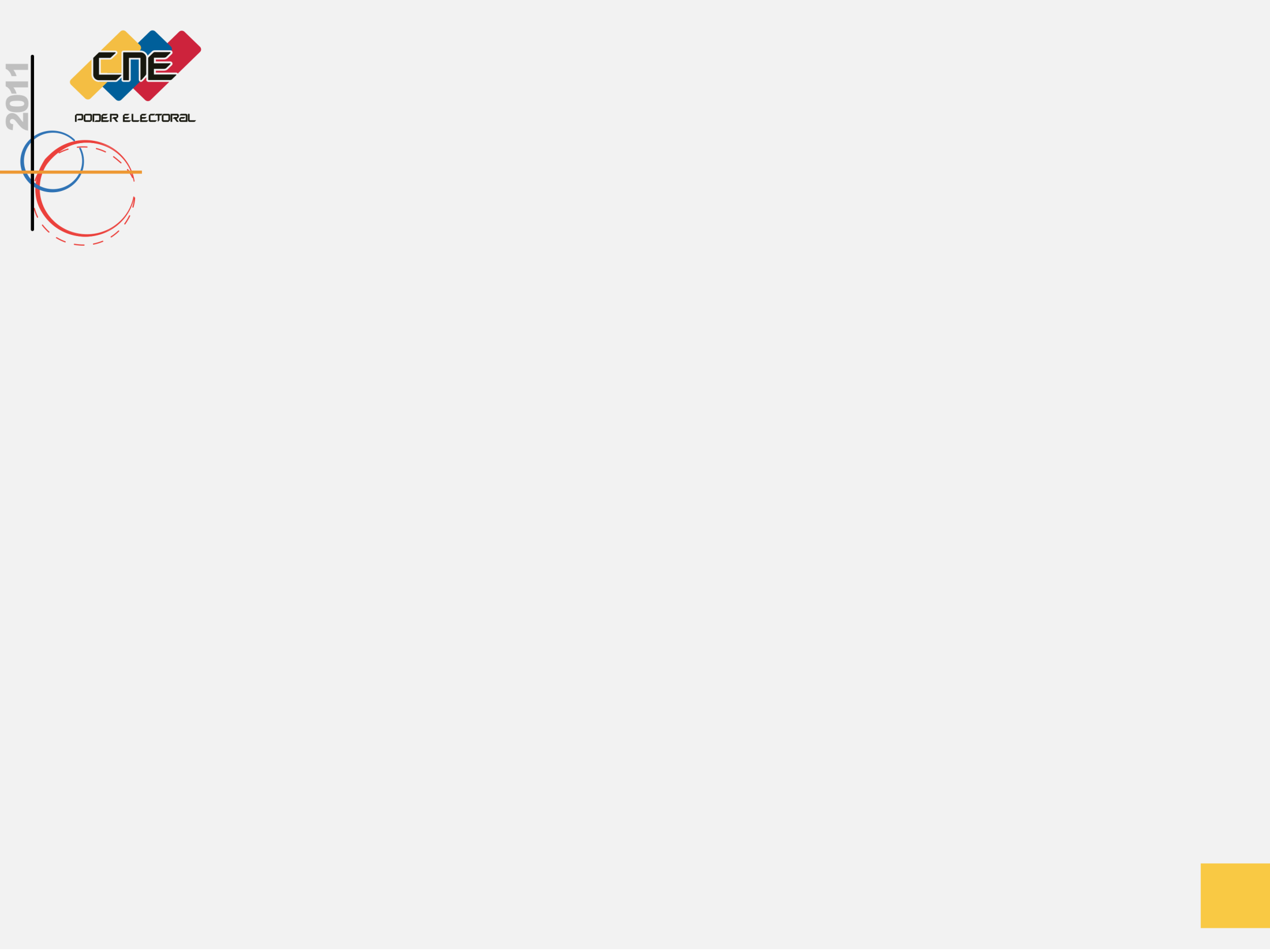 REGISTRO CIVIL DE LA REPÚBLICA BOLIVARIANA DE VENEZUELA
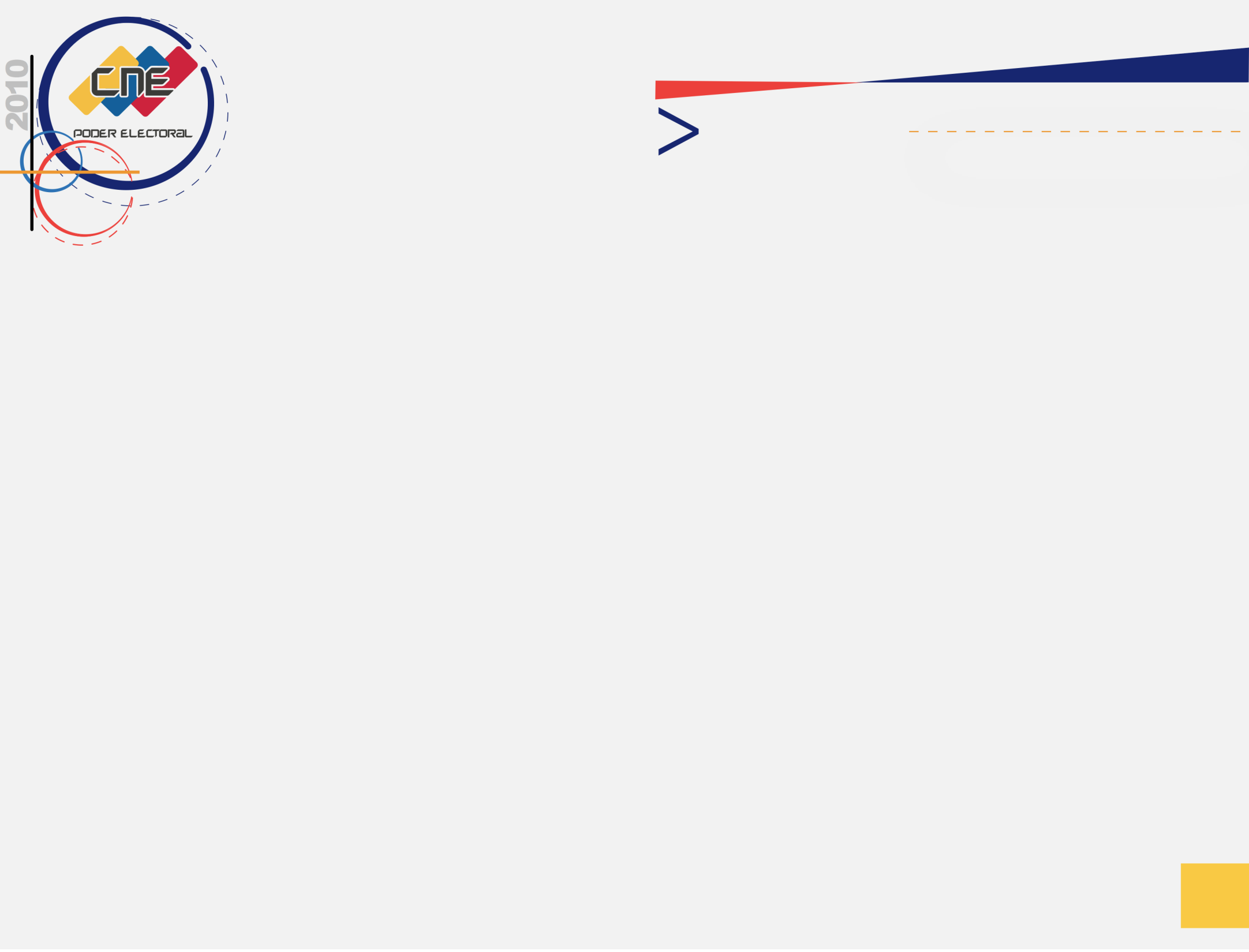 EVOLUCIÓN JURÍDICA
COMISIÓN DE REGISTRO CIVIL Y ELECTORAL
OFICINA NACIONAL DE REGISTRO CIVIL
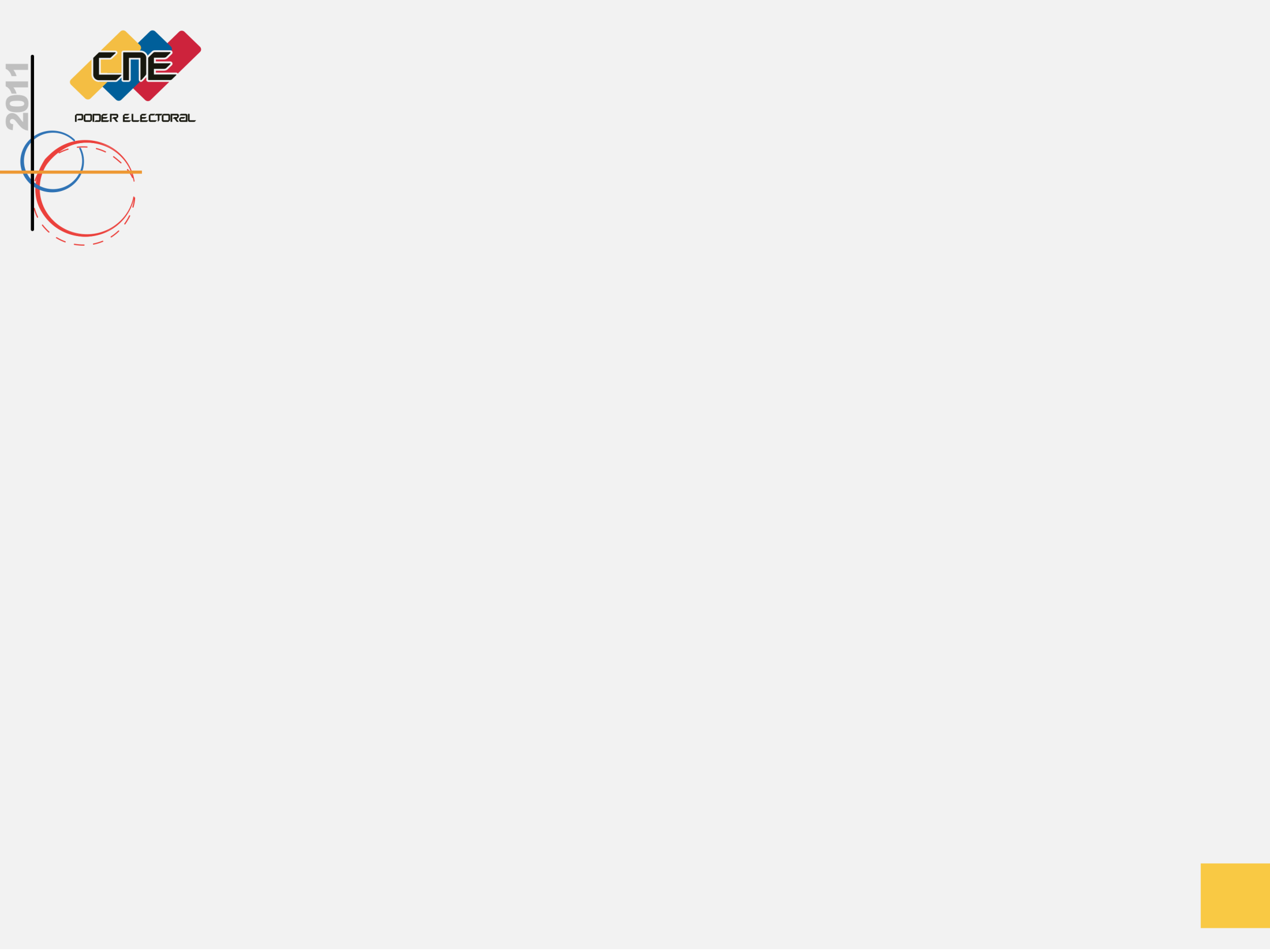 REGISTRO CIVIL DE LA REPÚBLICA BOLIVARIANA DE VENEZUELA
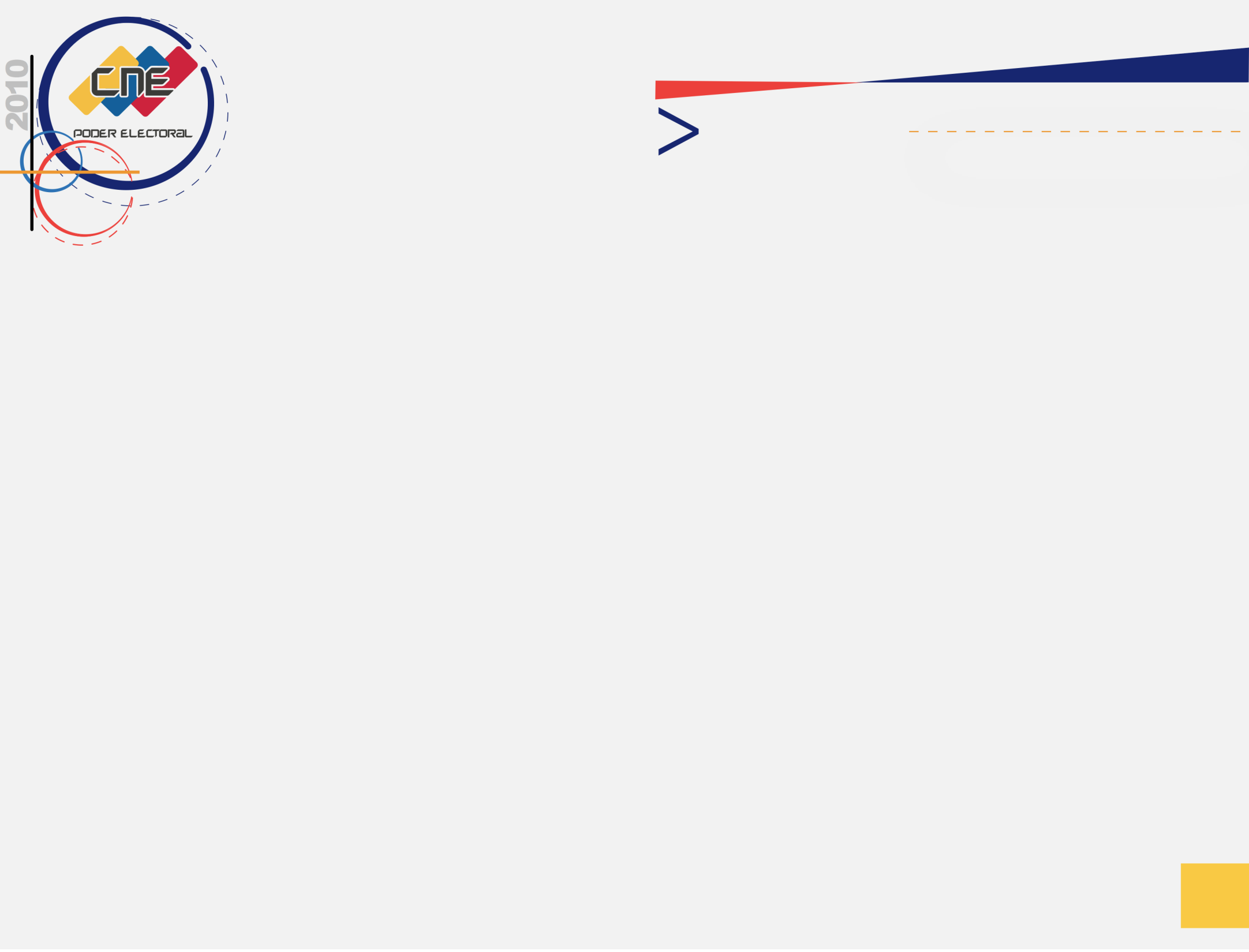 EVOLUCIÓN JURÍDICA
COMISIÓN DE REGISTRO CIVIL Y ELECTORAL
OFICINA NACIONAL DE REGISTRO CIVIL
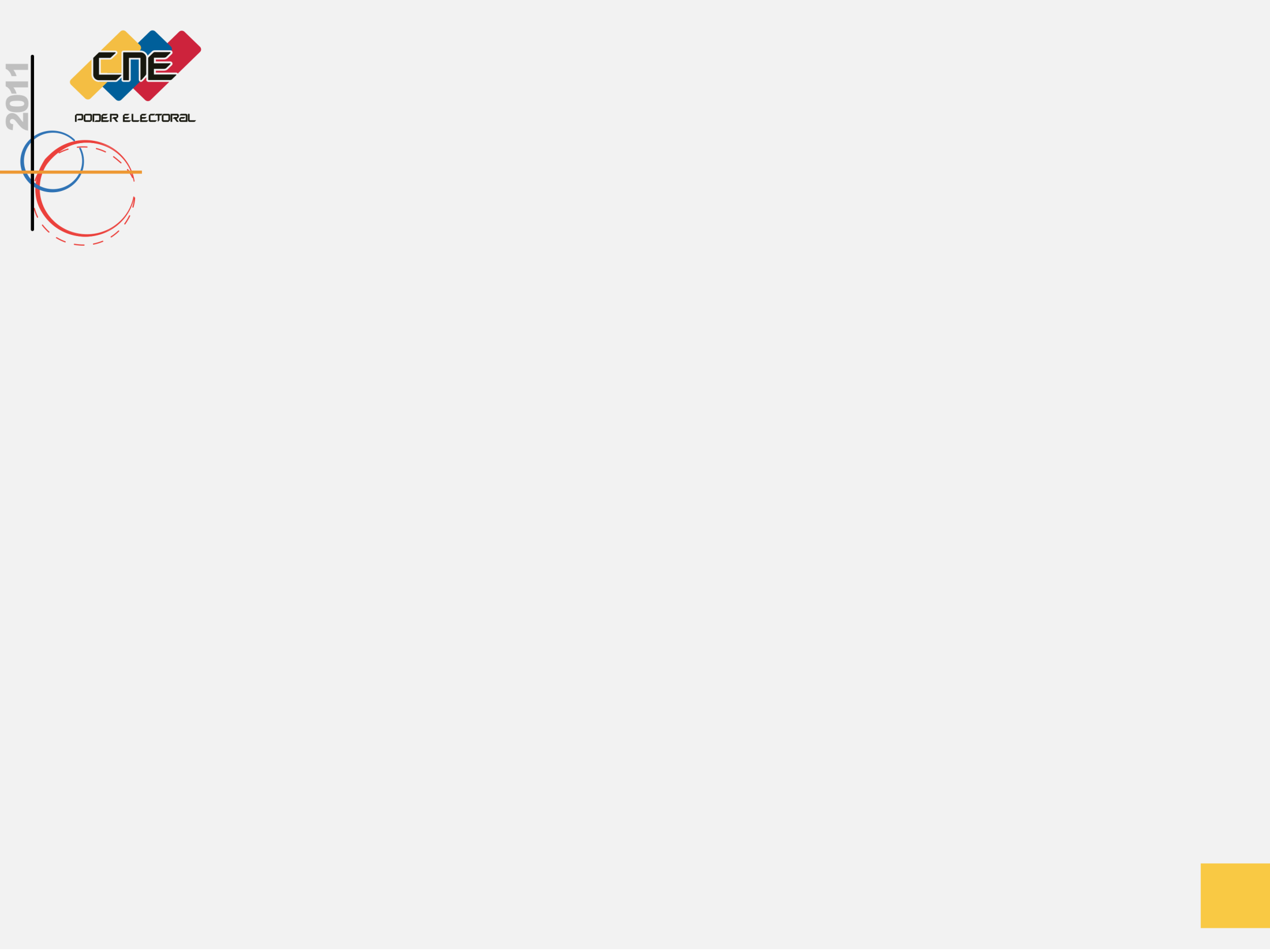 REGISTRO CIVIL DE LA REPÚBLICA BOLIVARIANA DE VENEZUELA
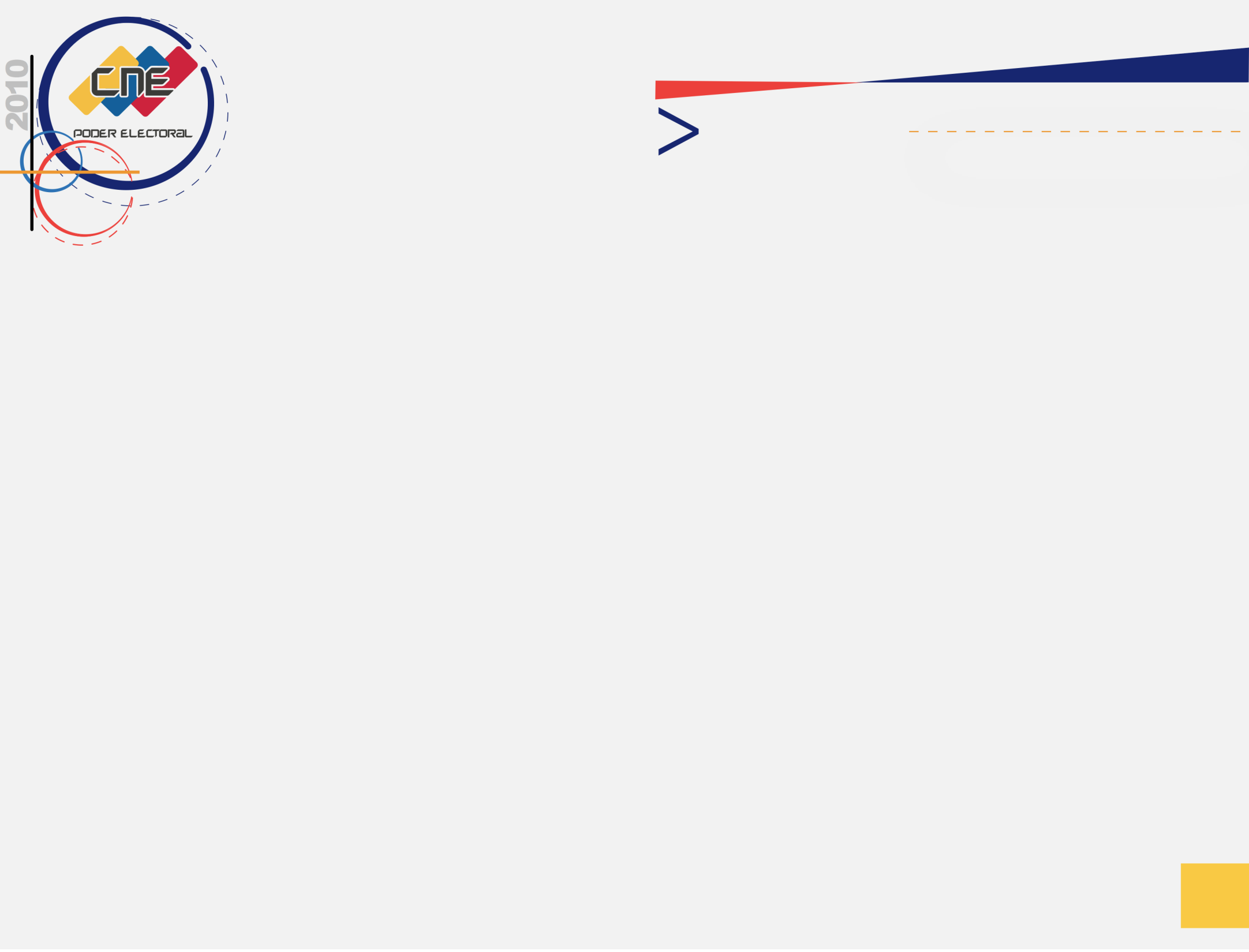 EVOLUCIÓN JURÍDICA
COMISIÓN DE REGISTRO CIVIL Y ELECTORAL
OFICINA NACIONAL DE REGISTRO CIVIL
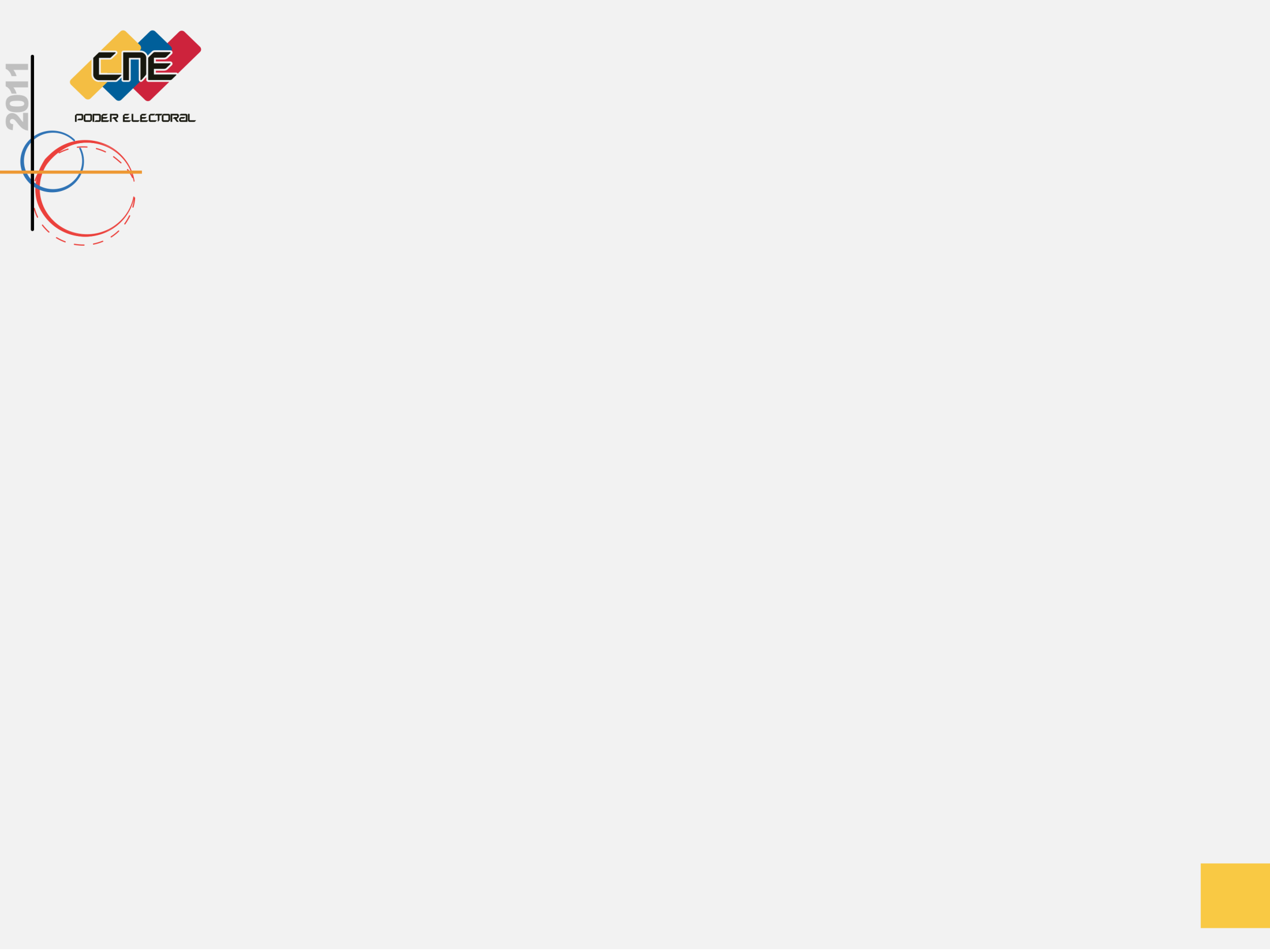 REGISTRO CIVIL DE LA REPÚBLICA BOLIVARIANA DE VENEZUELA
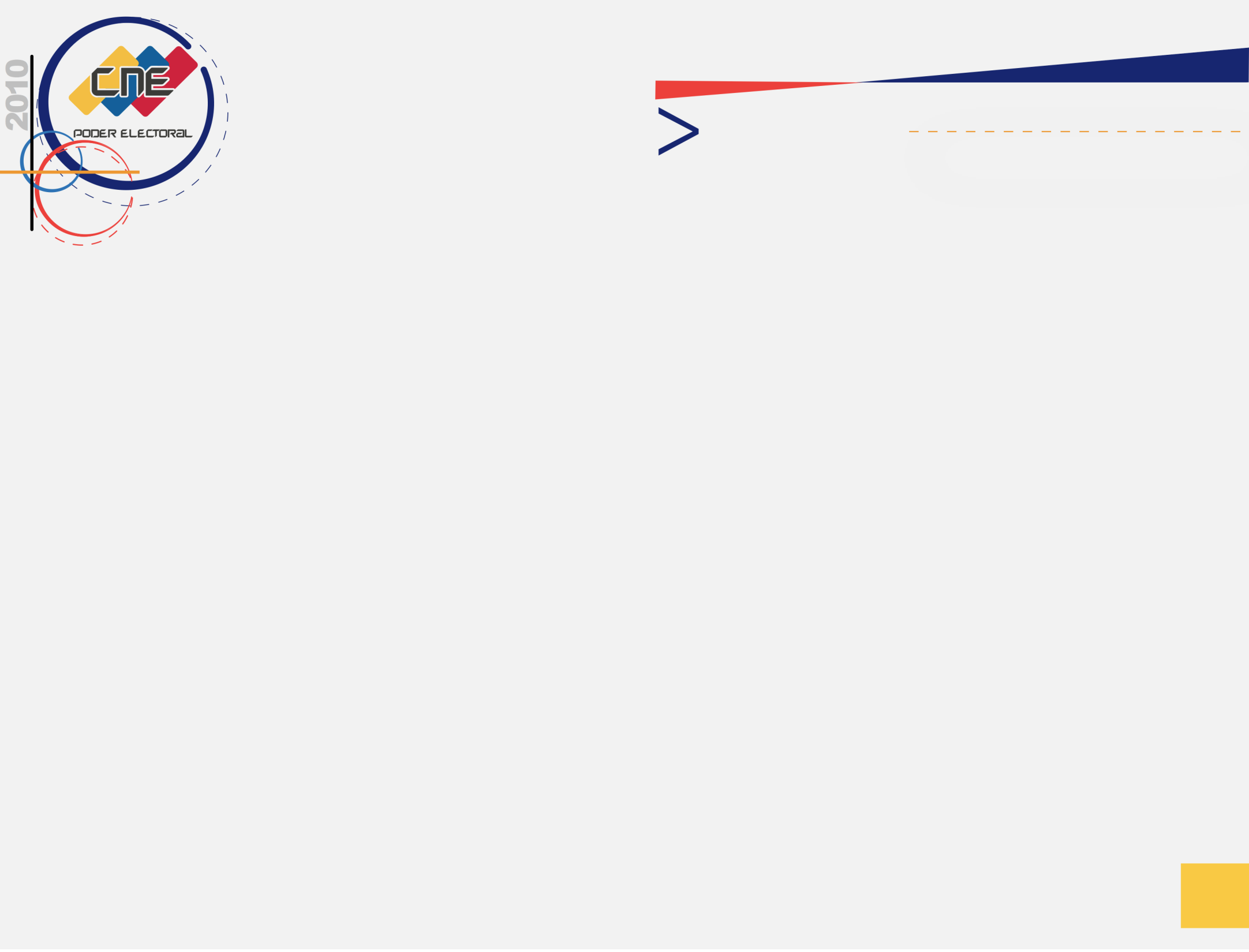 LEY ORGÁNICA DE REGISTRO CIVIL
COMISIÓN DE REGISTRO CIVIL Y ELECTORAL
OFICINA NACIONAL DE REGISTRO CIVIL
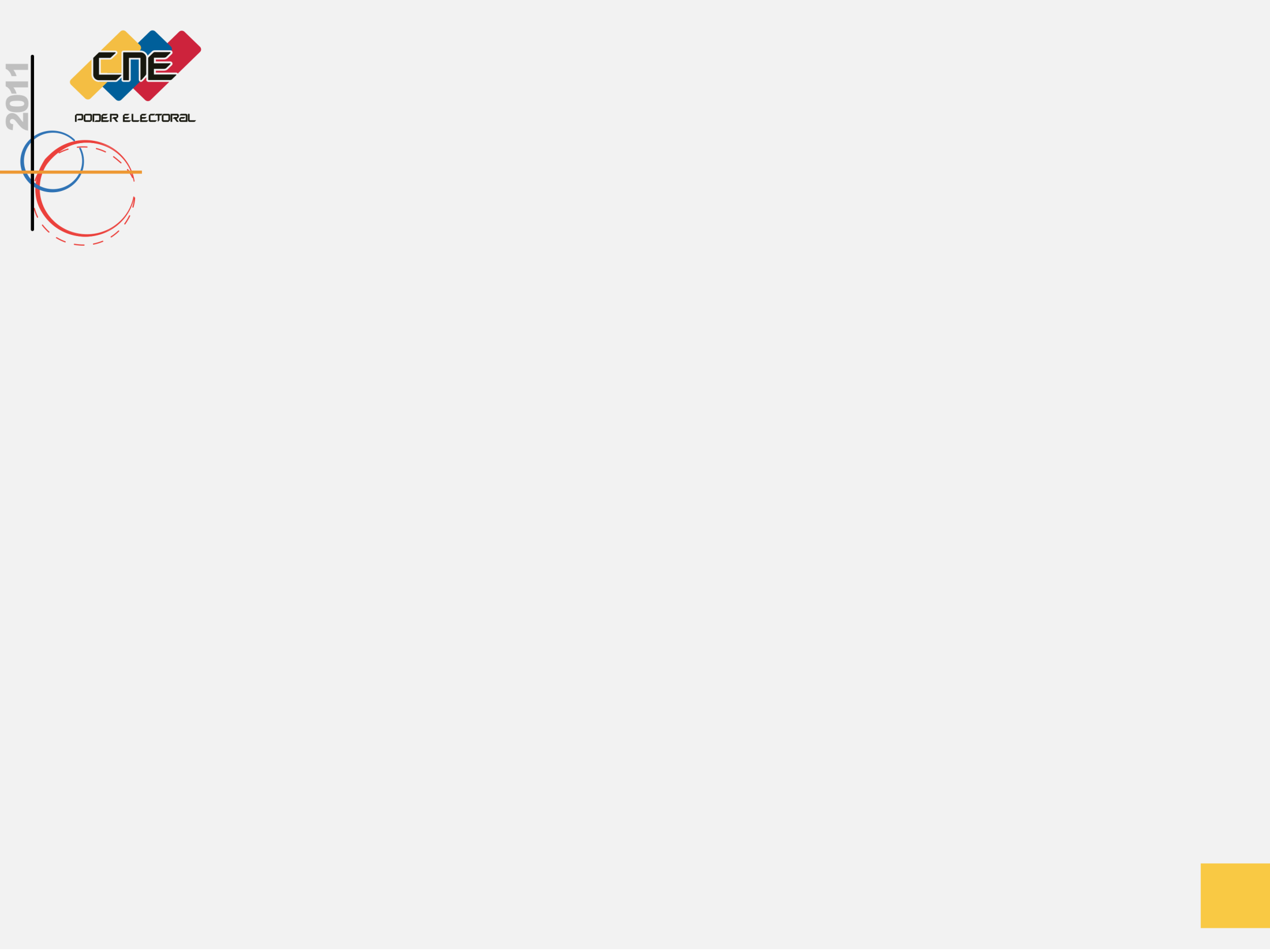 REGISTRO CIVIL DE LA REPÚBLICA BOLIVARIANA DE VENEZUELA
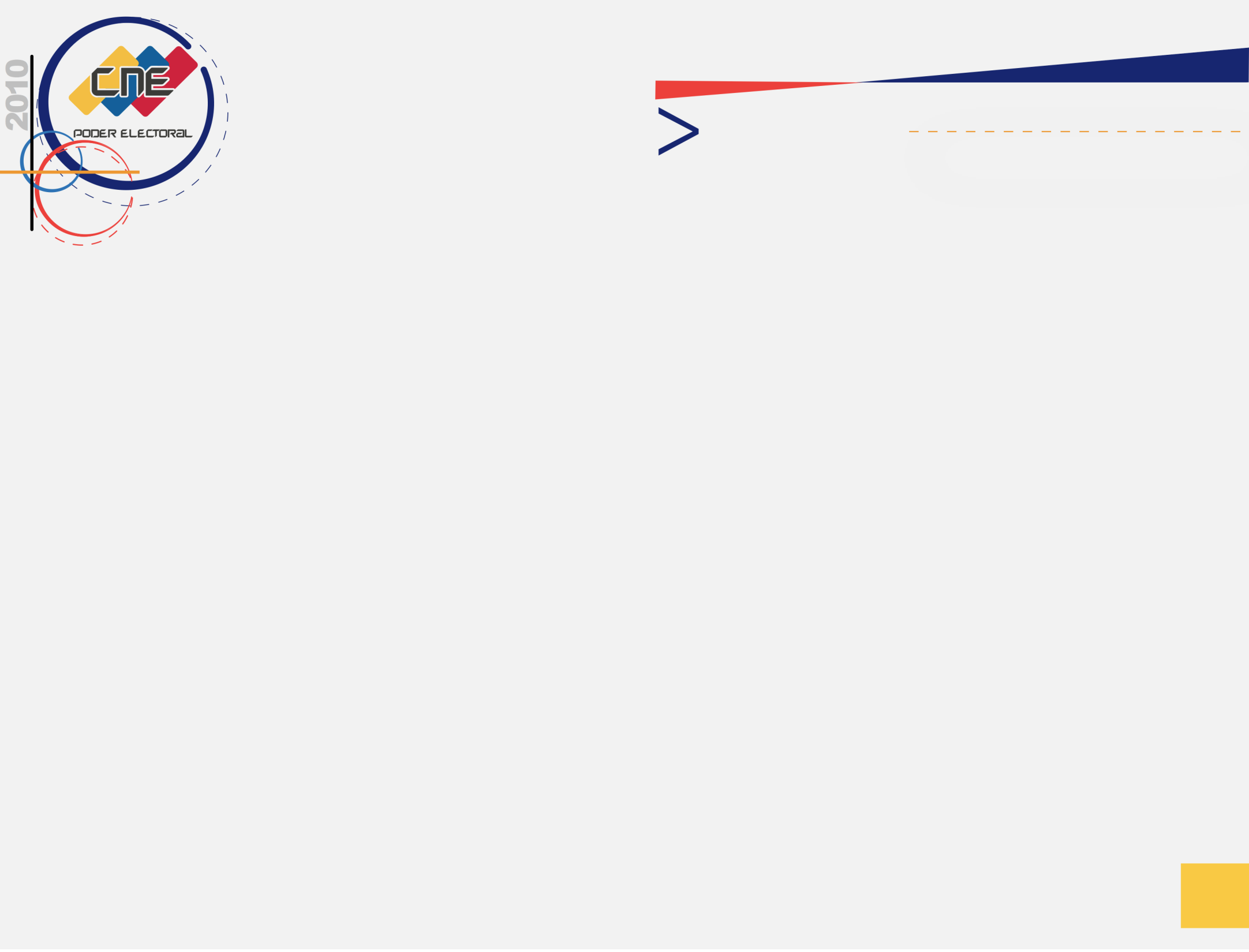 LEY ORGÁNICA DE REGISTRO CIVIL
COMISIÓN DE REGISTRO CIVIL Y ELECTORAL
OFICINA NACIONAL DE REGISTRO CIVIL
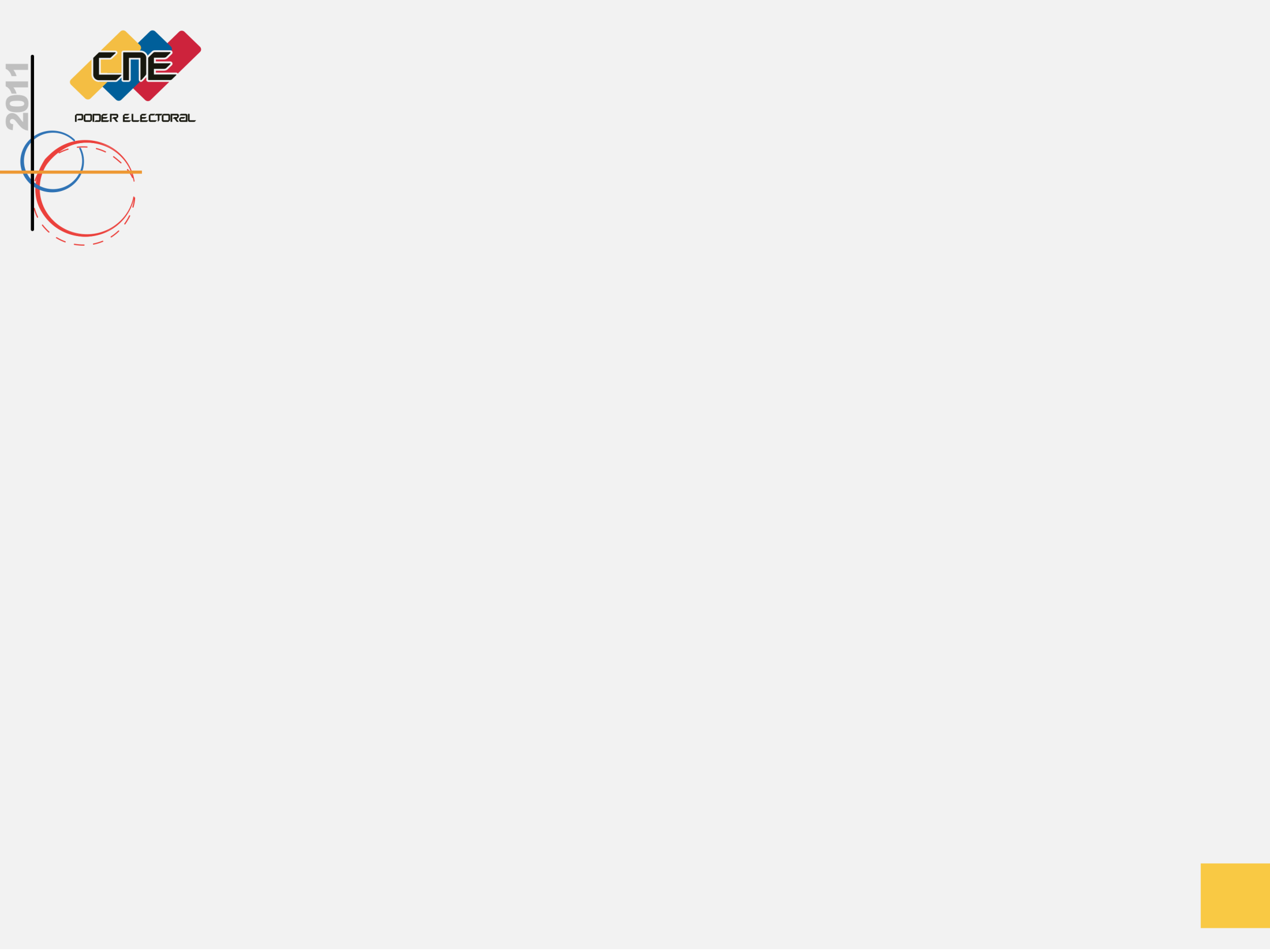 REGISTRO CIVIL DE LA REPÚBLICA BOLIVARIANA DE VENEZUELA
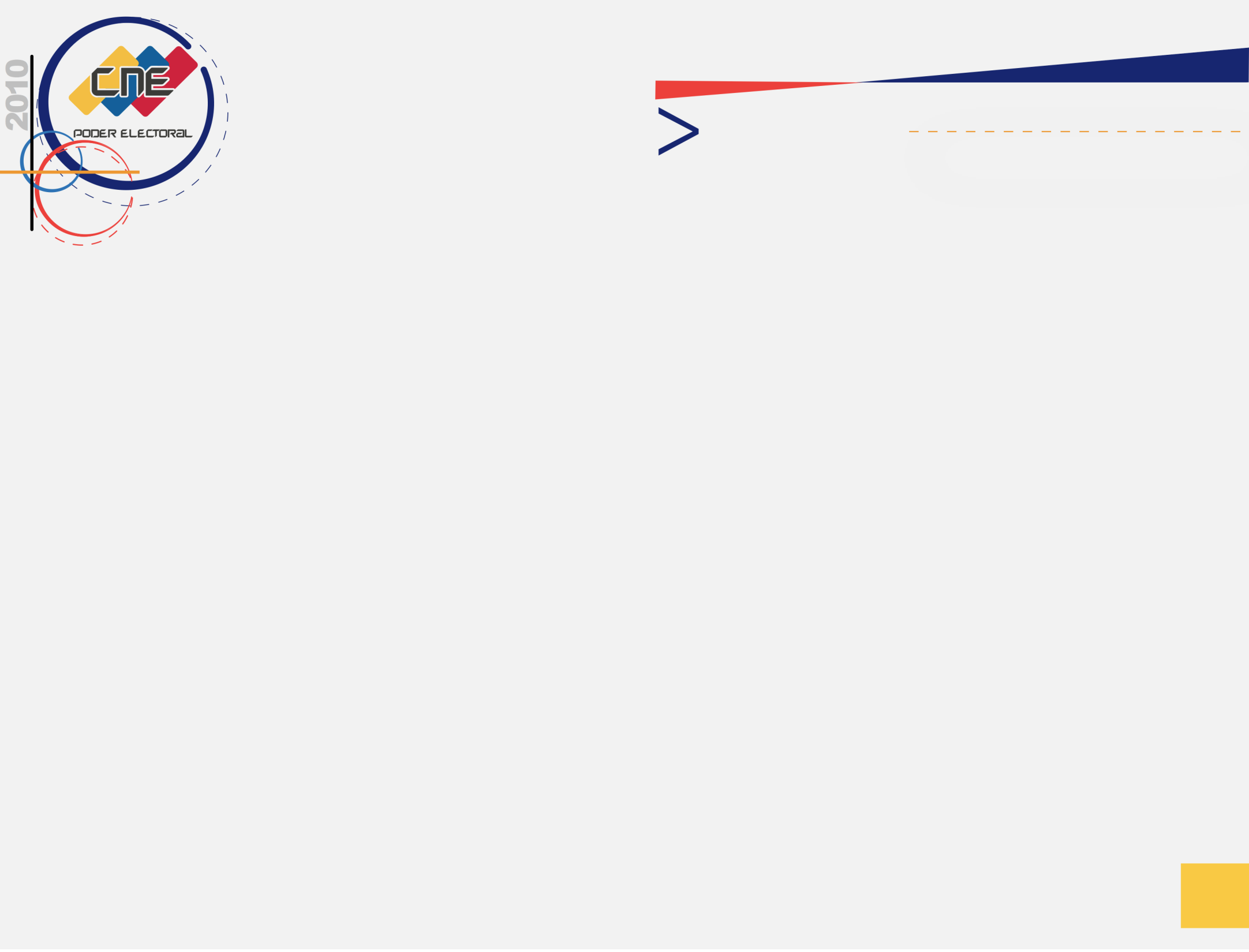 LEY ORGÁNICA DE REGISTRO CIVIL
COMISIÓN DE REGISTRO CIVIL Y ELECTORAL
OFICINA NACIONAL DE REGISTRO CIVIL
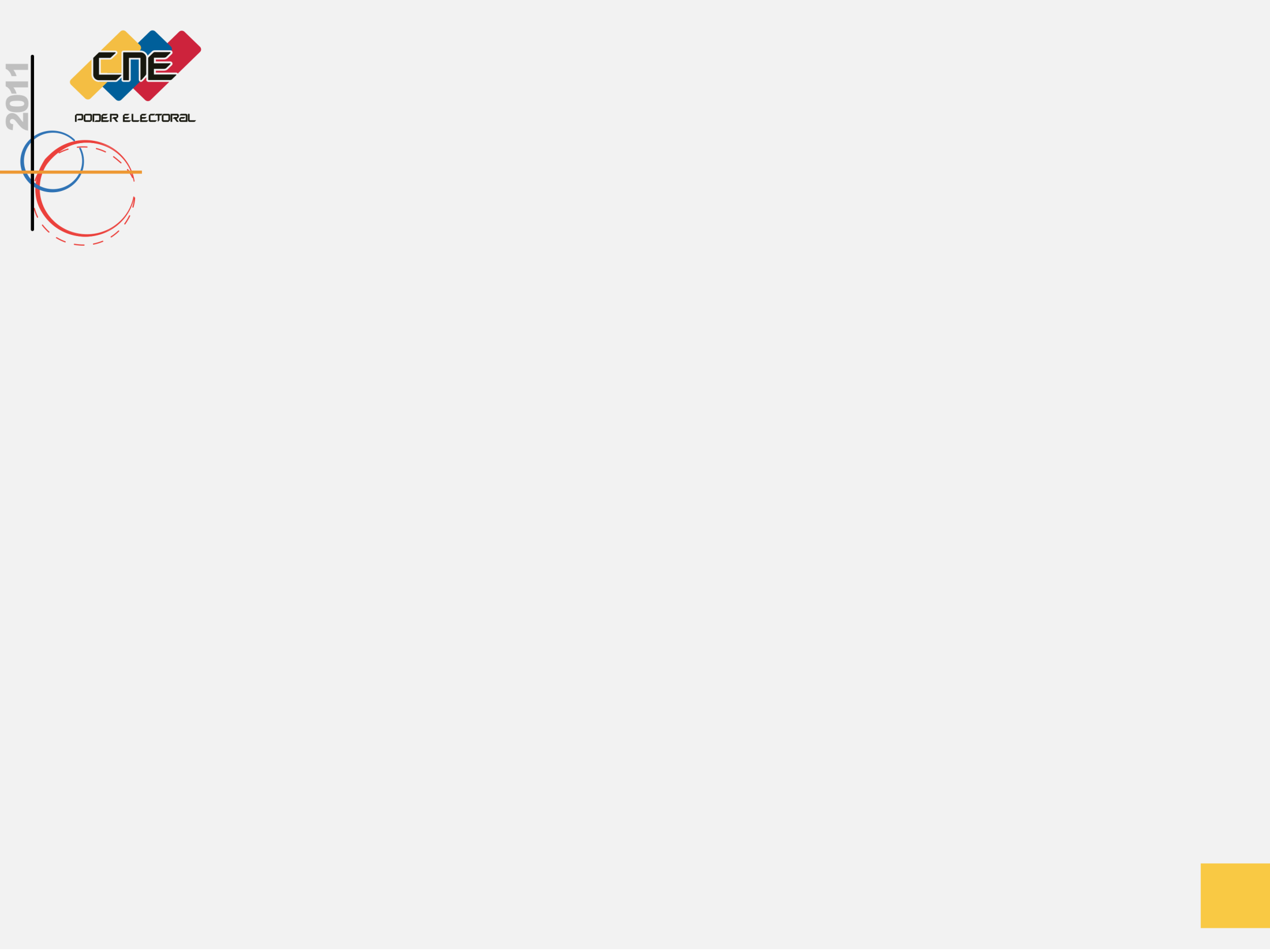 REGISTRO CIVIL DE LA REPÚBLICA BOLIVARIANA DE VENEZUELA
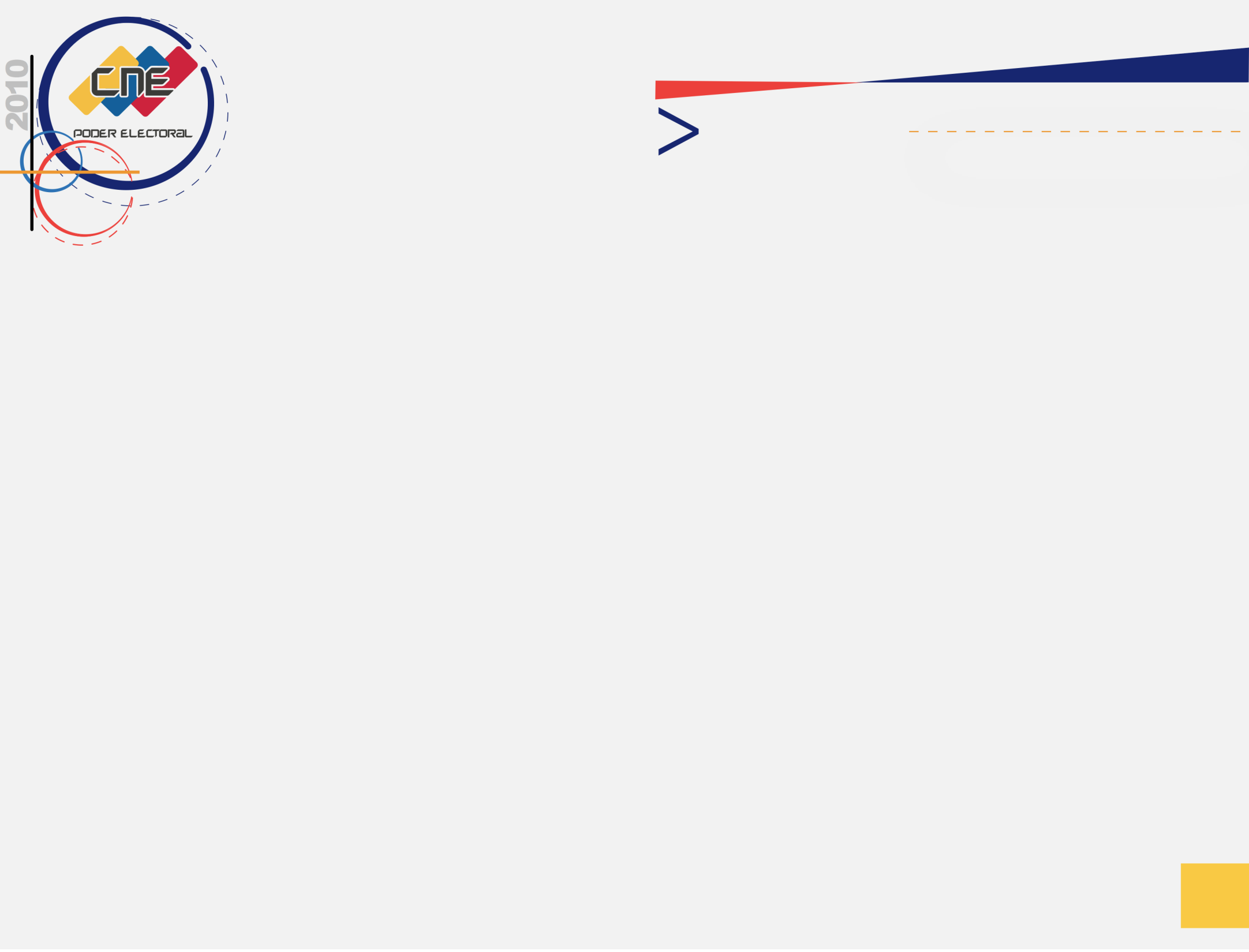 LEY ORGÁNICA DE REGISTRO CIVIL
COMISIÓN DE REGISTRO CIVIL Y ELECTORAL
OFICINA NACIONAL DE REGISTRO CIVIL
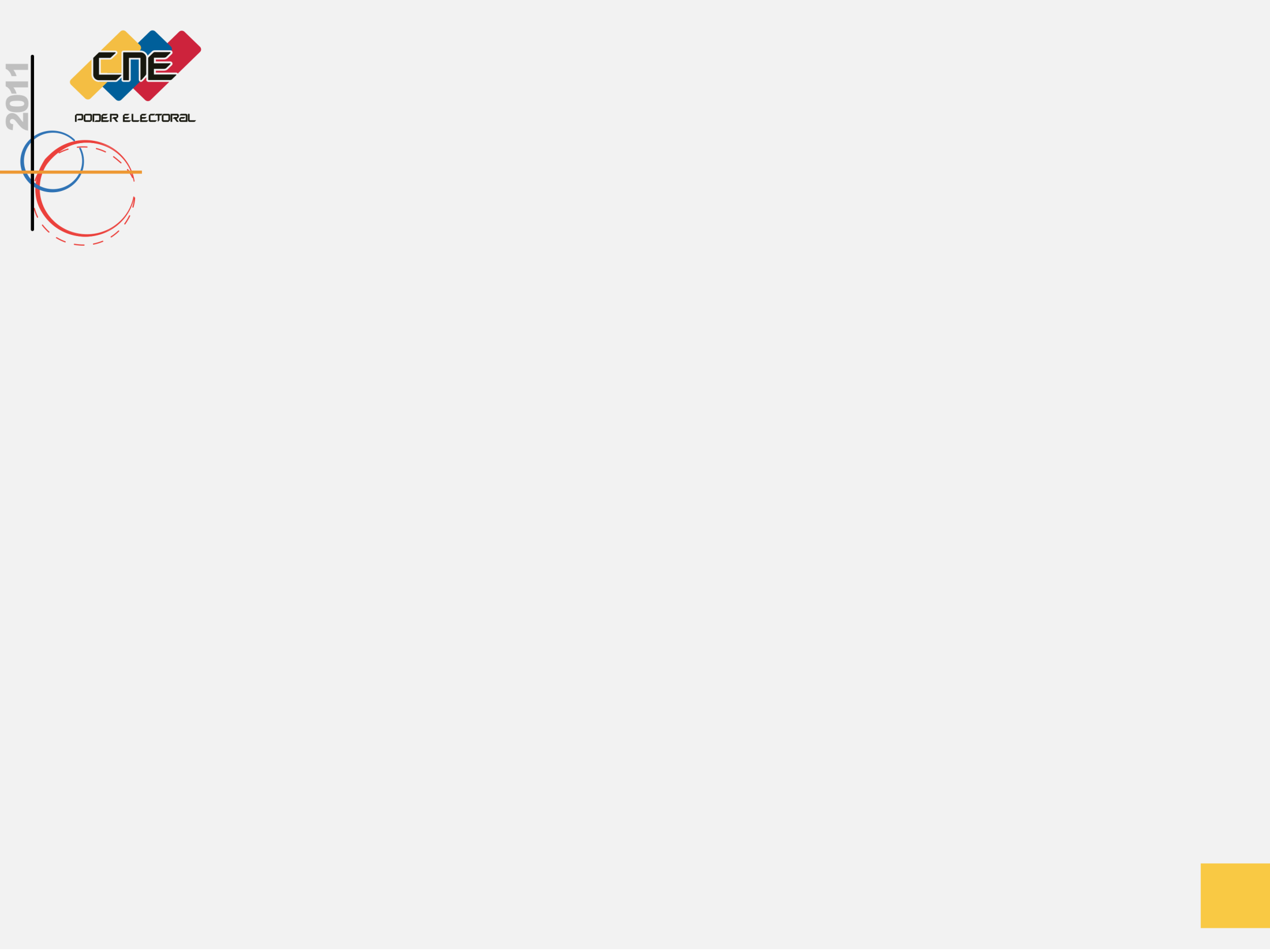 REGISTRO CIVIL DE LA REPÚBLICA BOLIVARIANA DE VENEZUELA
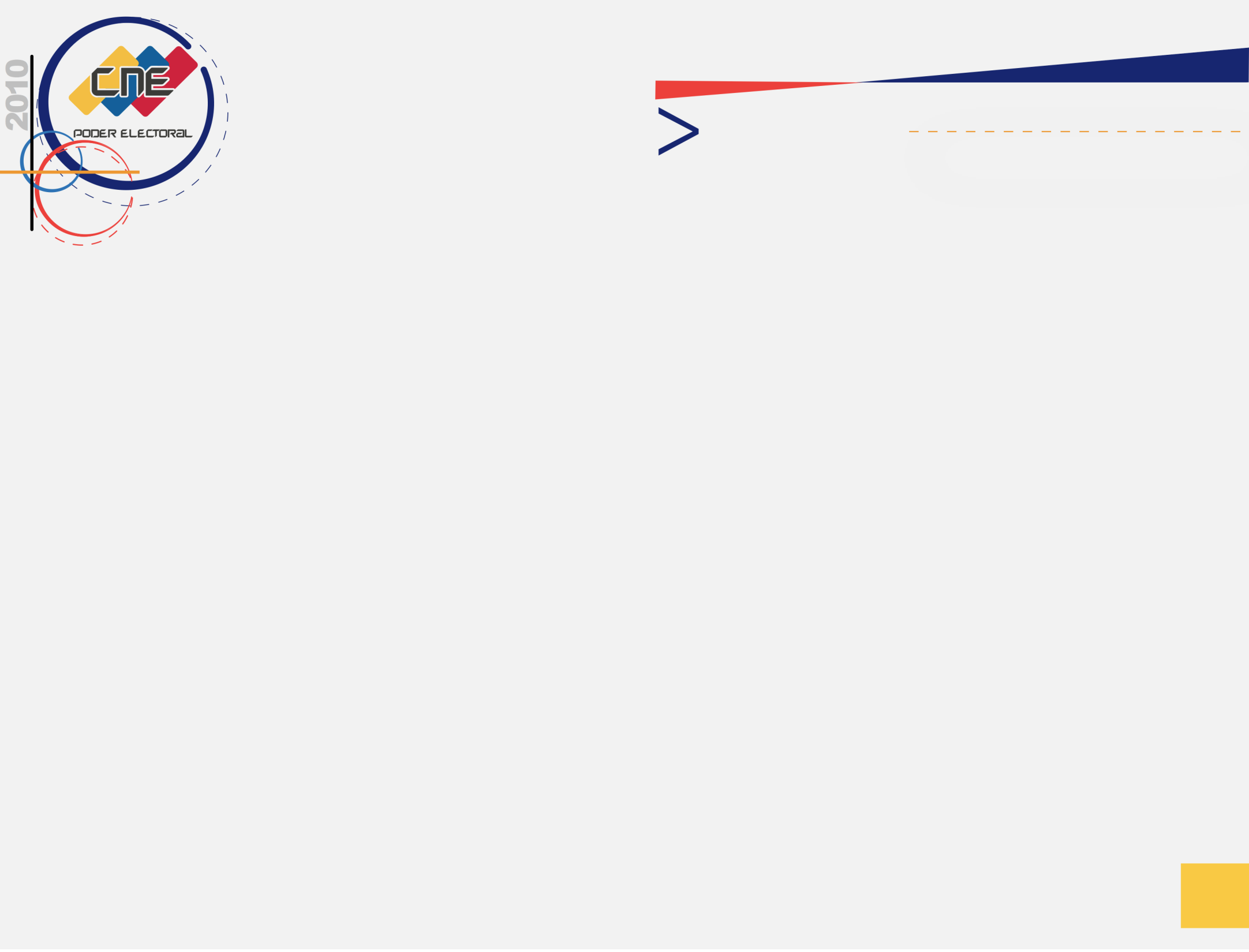 LEY ORGÁNICA DE REGISTRO CIVIL
COMISIÓN DE REGISTRO CIVIL Y ELECTORAL
OFICINA NACIONAL DE REGISTRO CIVIL
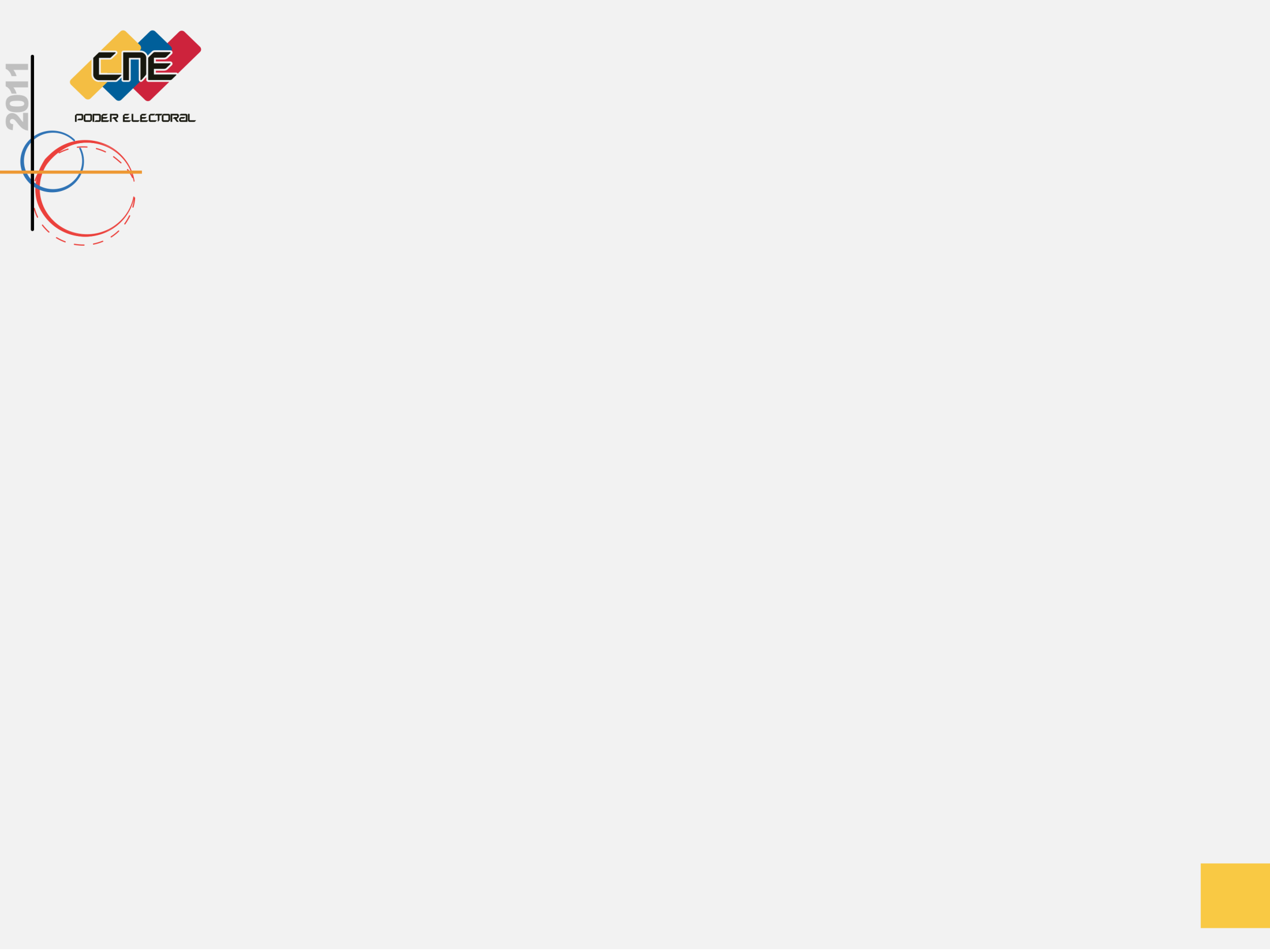 REGISTRO CIVIL DE LA REPÚBLICA BOLIVARIANA DE VENEZUELA
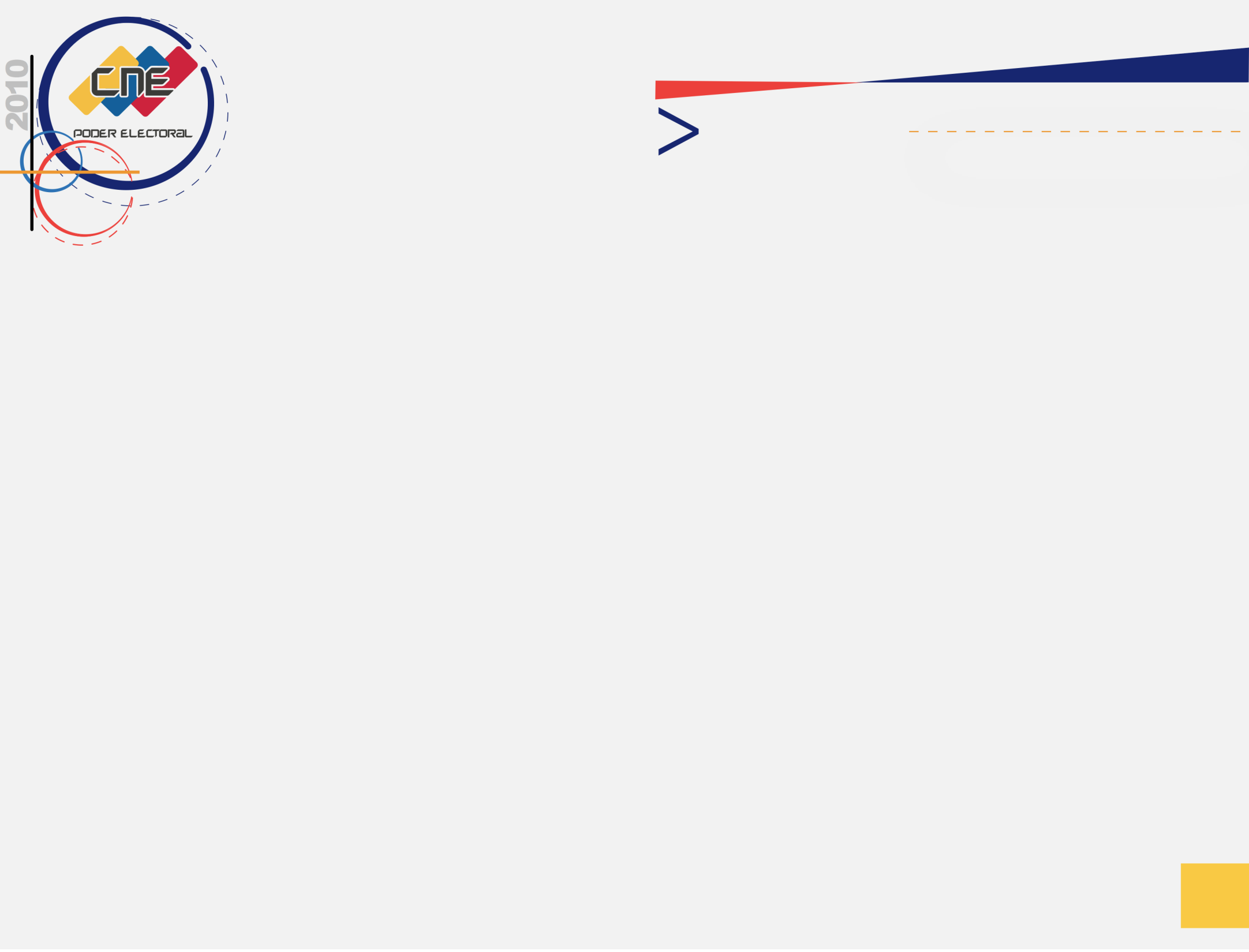 LEY ORGÁNICA DE REGISTRO CIVIL
COMISIÓN DE REGISTRO CIVIL Y ELECTORAL
OFICINA NACIONAL DE REGISTRO CIVIL
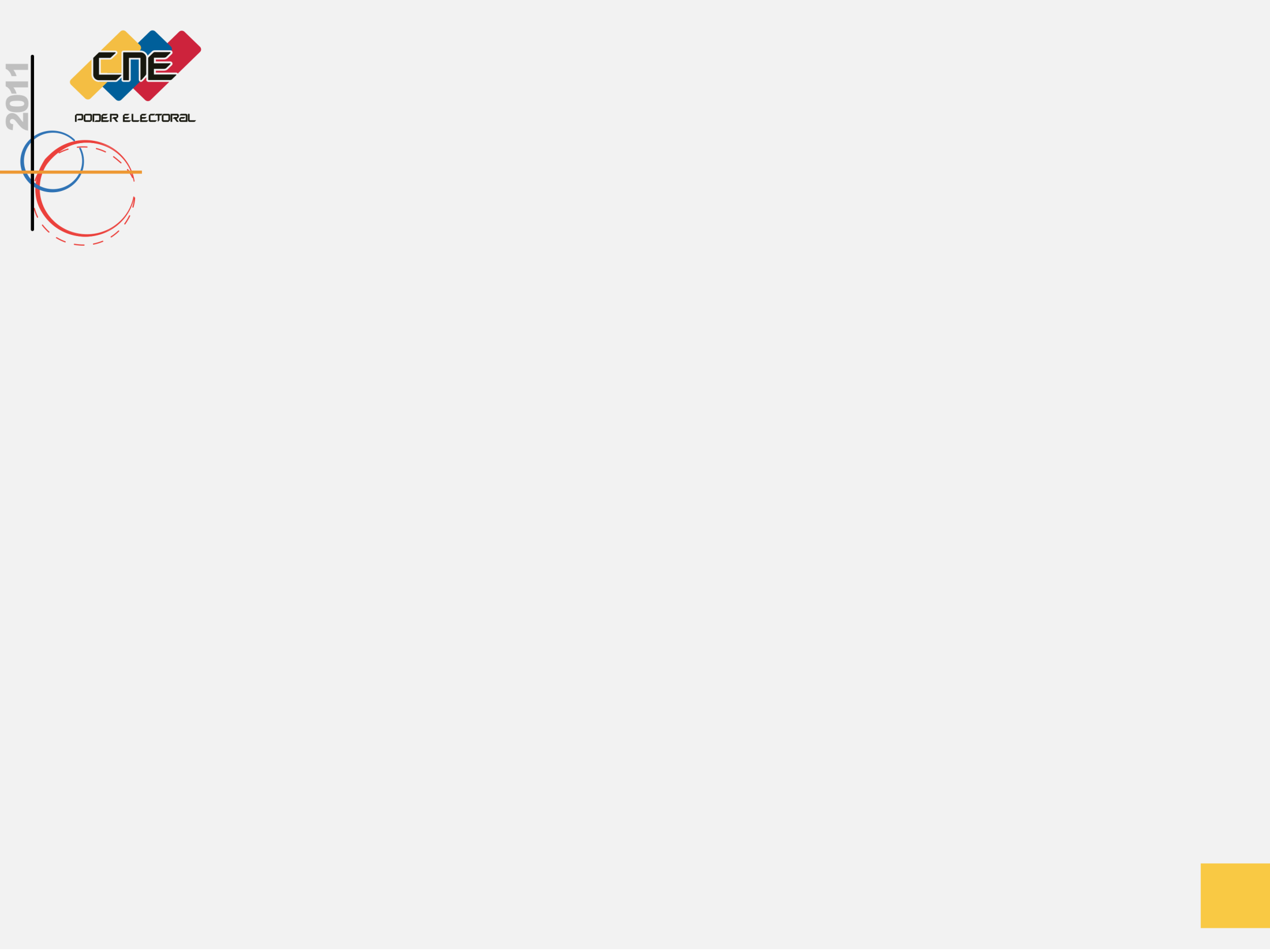 REGISTRO CIVIL DE LA REPÚBLICA BOLIVARIANA DE VENEZUELA
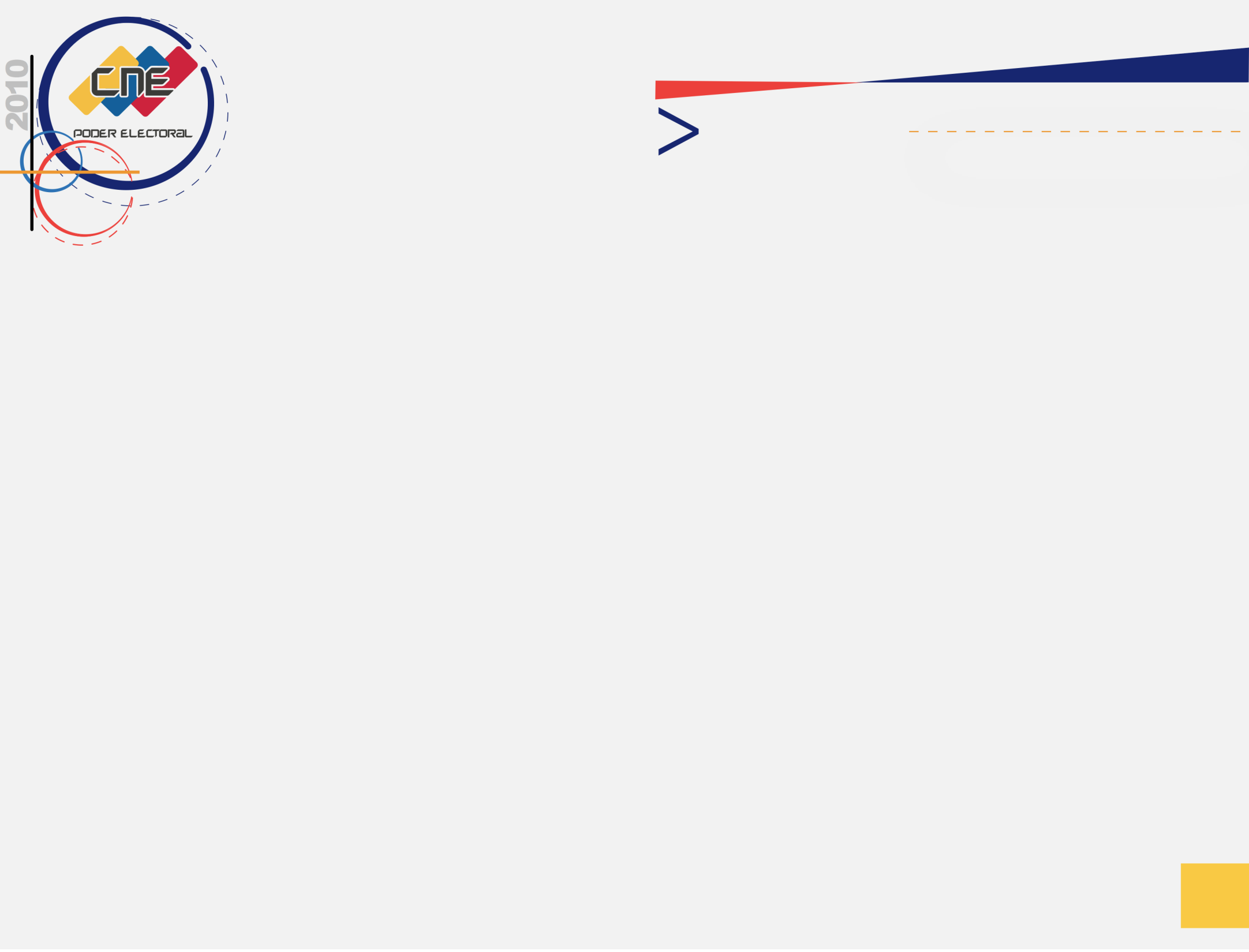 LEY ORGÁNICA DE REGISTRO CIVIL
COMISIÓN DE REGISTRO CIVIL Y ELECTORAL
OFICINA NACIONAL DE REGISTRO CIVIL
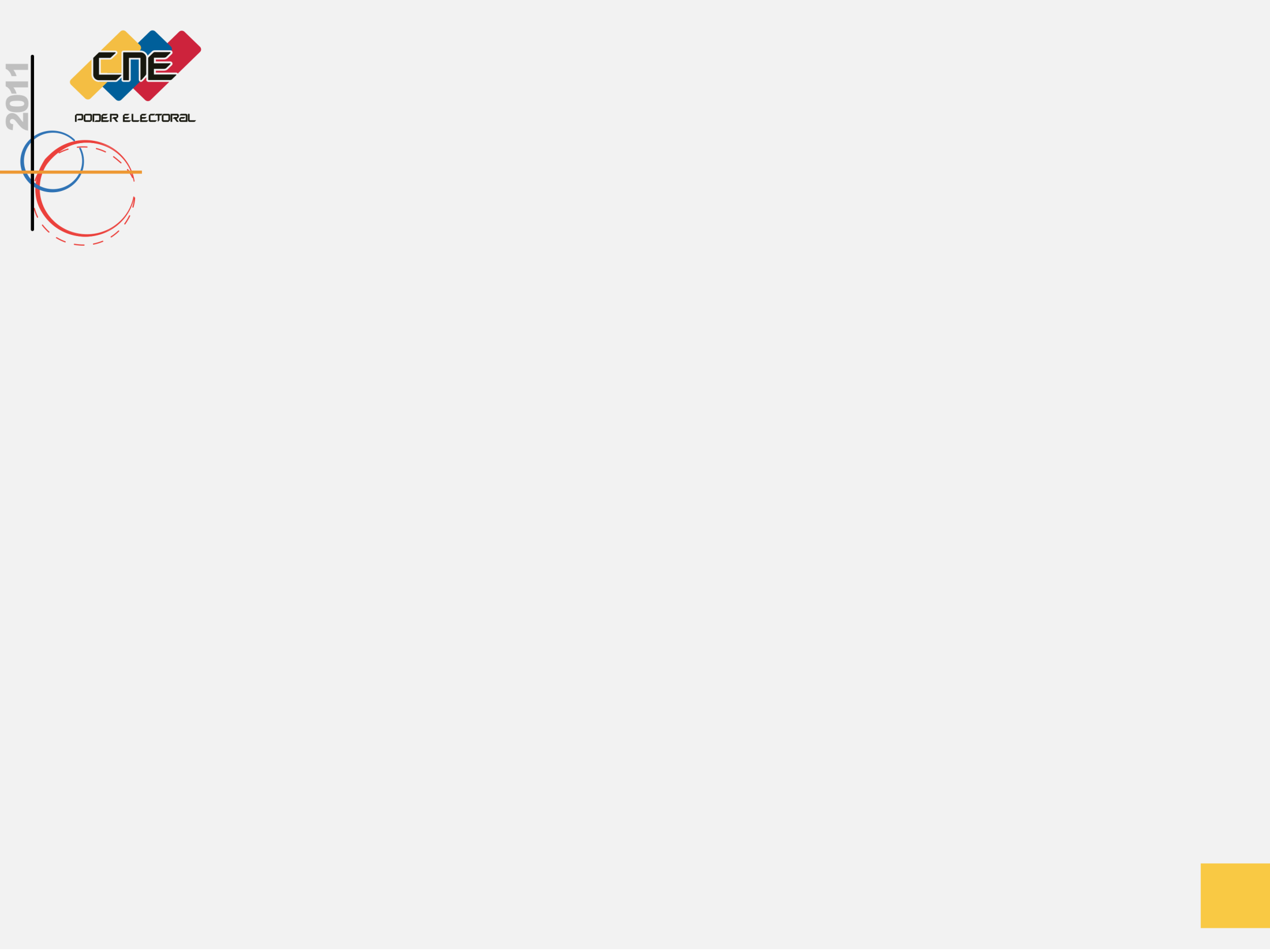 REGISTRO CIVIL DE LA REPÚBLICA BOLIVARIANA DE VENEZUELA
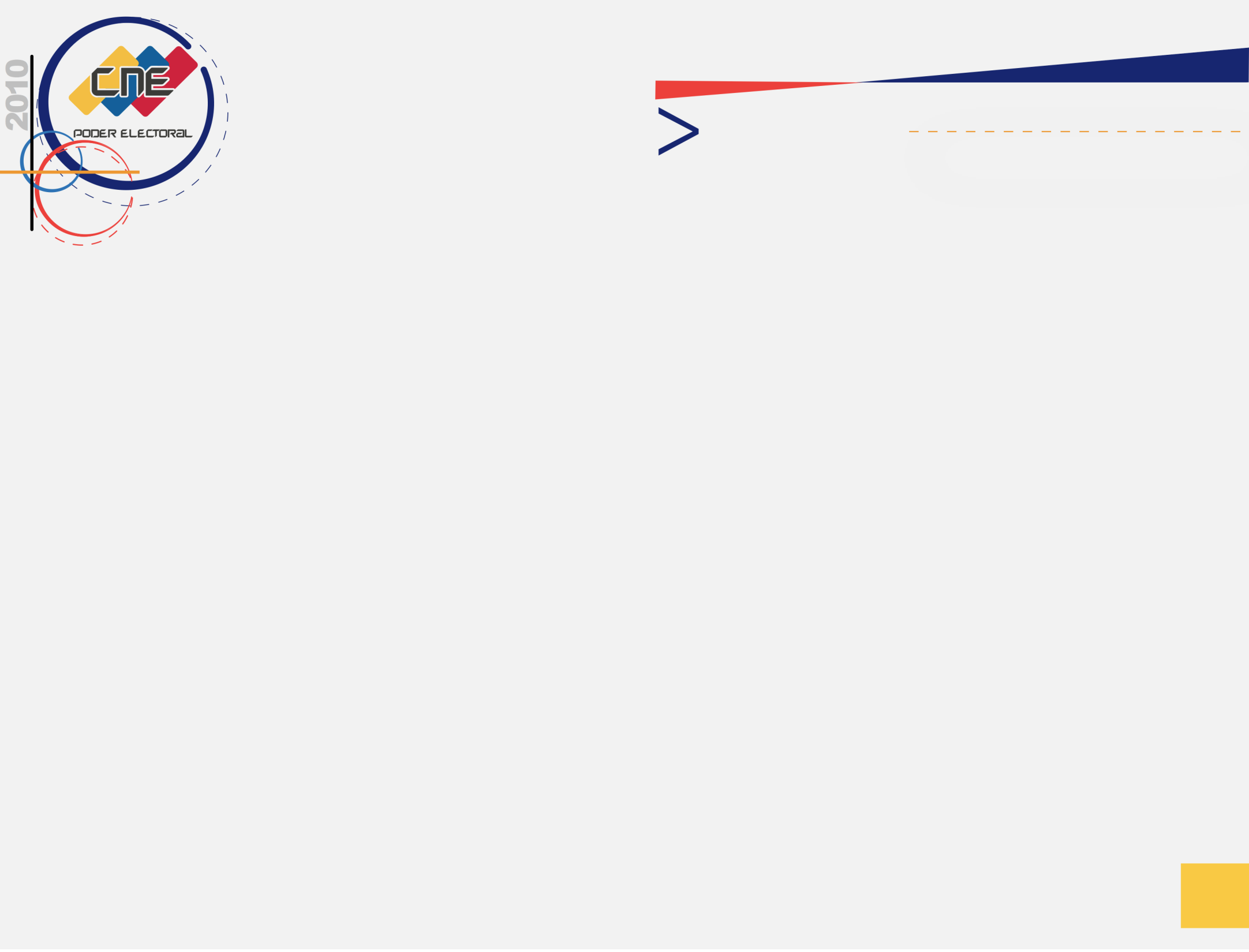 LEY ORGÁNICA DE REGISTRO CIVIL
COMISIÓN DE REGISTRO CIVIL Y ELECTORAL
OFICINA NACIONAL DE REGISTRO CIVIL
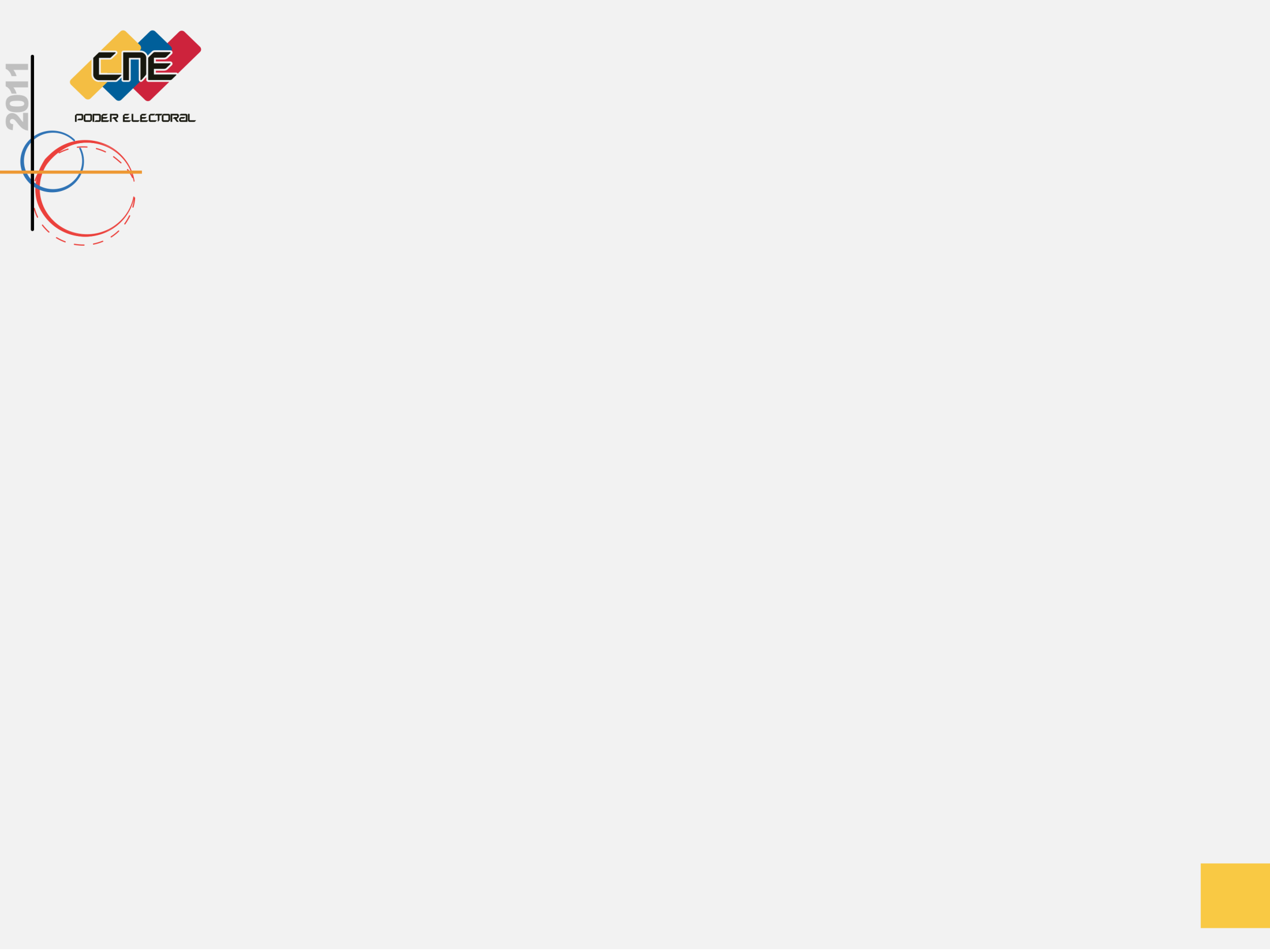 REGISTRO CIVIL DE LA REPÚBLICA BOLIVARIANA DE VENEZUELA
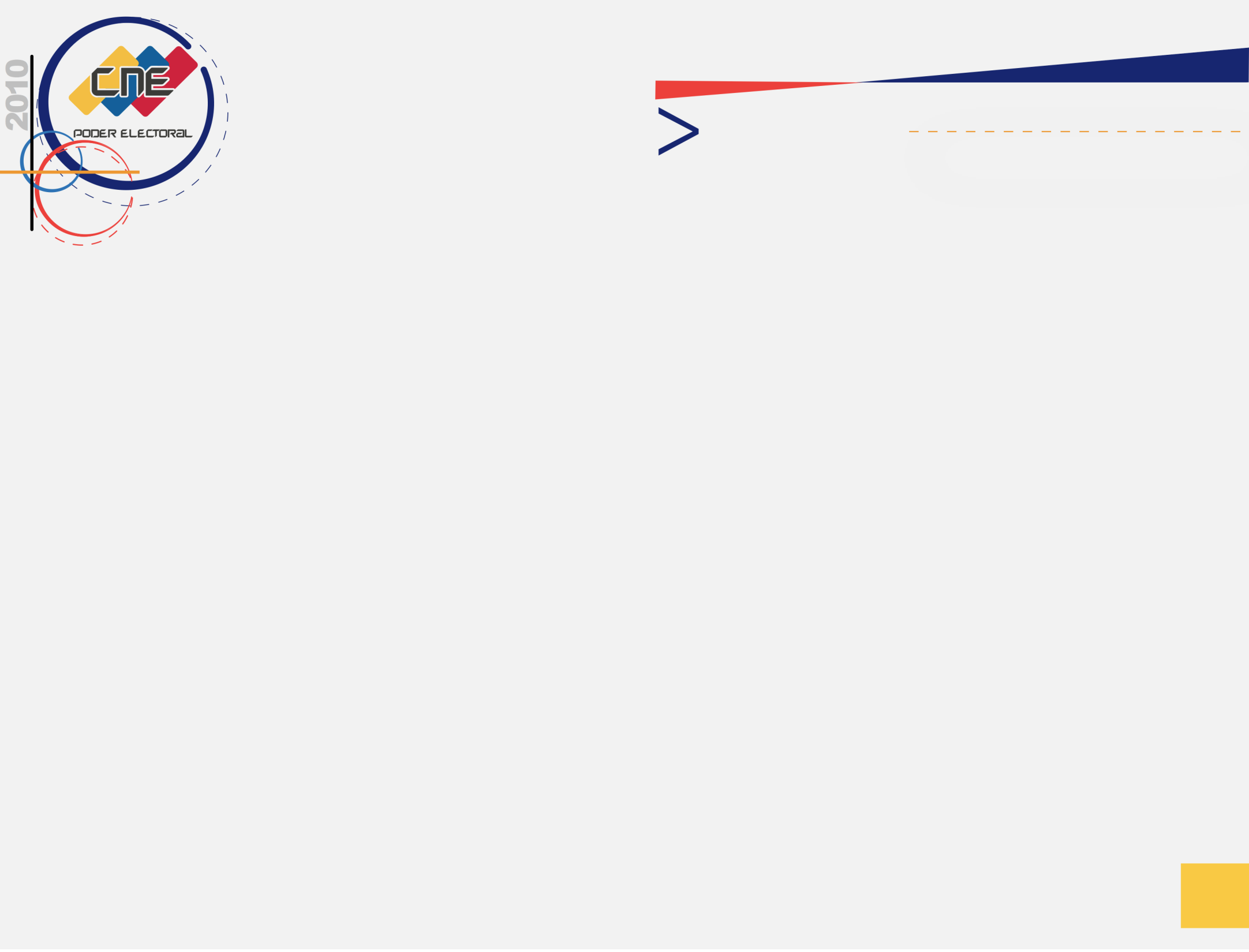 LEY ORGÁNICA DE REGISTRO CIVIL
COMISIÓN DE REGISTRO CIVIL Y ELECTORAL
OFICINA NACIONAL DE REGISTRO CIVIL
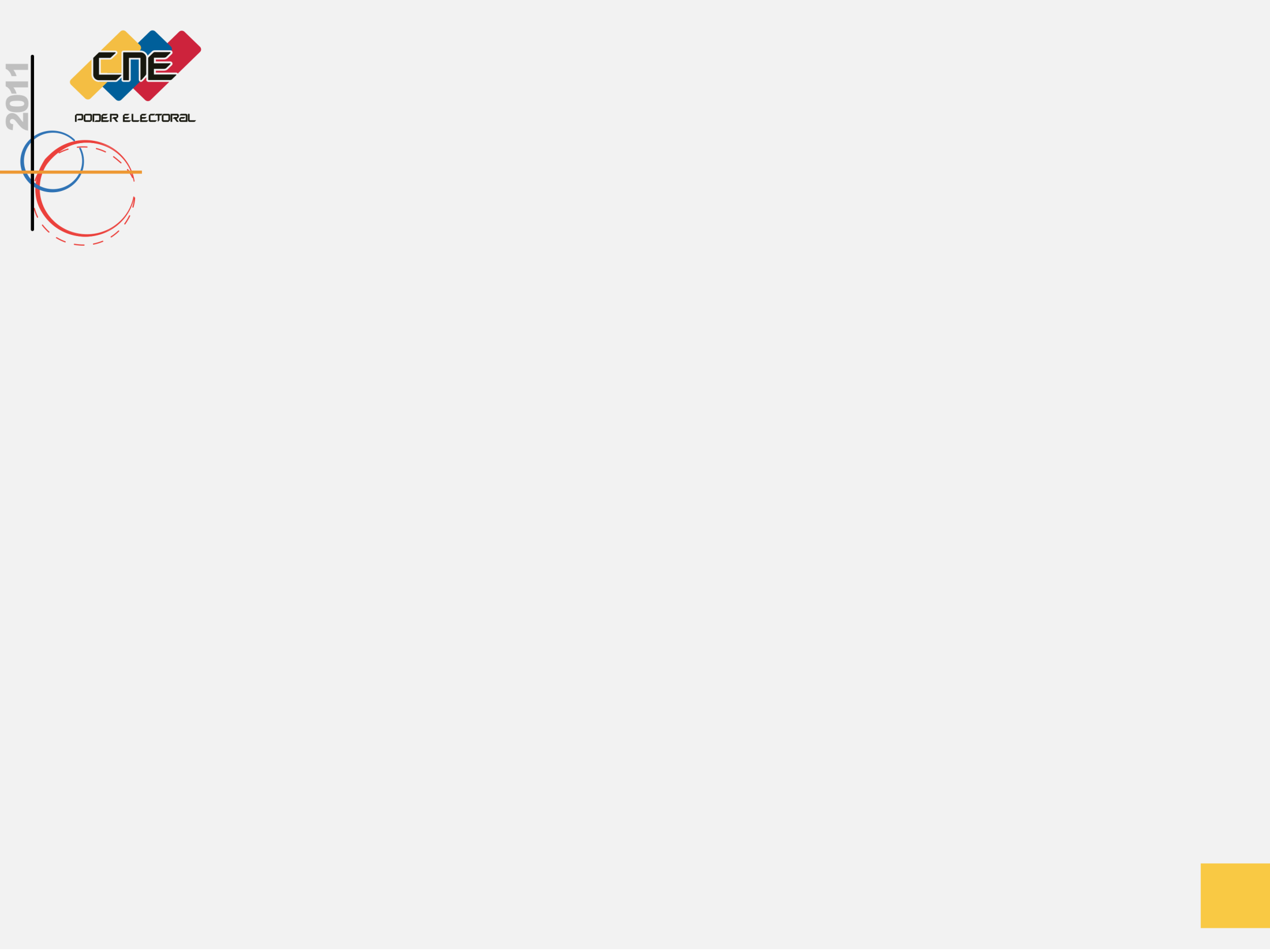 REGISTRO CIVIL DE LA REPÚBLICA BOLIVARIANA DE VENEZUELA
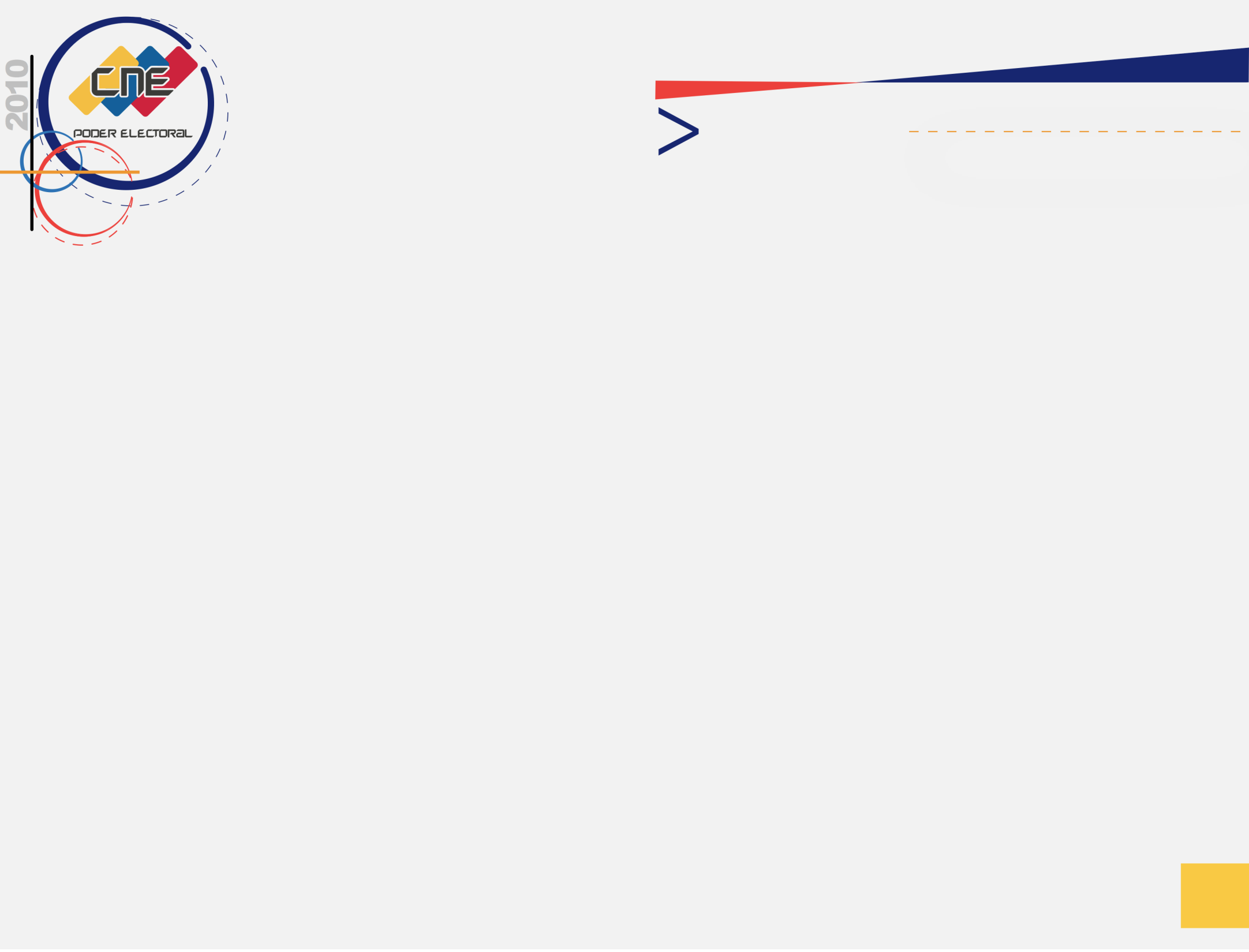 LEY ORGÁNICA DE REGISTRO CIVIL
COMISIÓN DE REGISTRO CIVIL Y ELECTORAL
OFICINA NACIONAL DE REGISTRO CIVIL
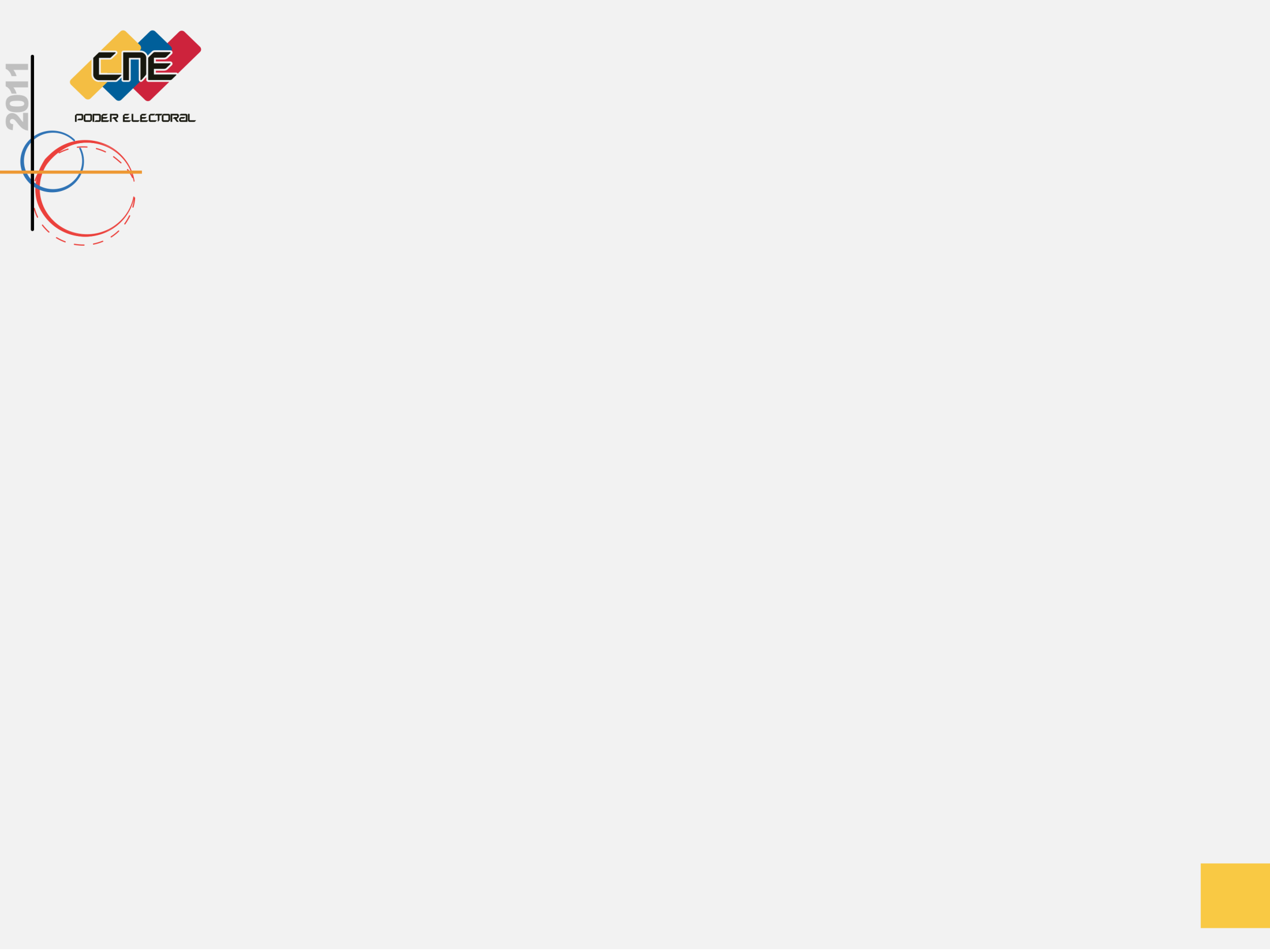 REGISTRO CIVIL DE LA REPÚBLICA BOLIVARIANA DE VENEZUELA
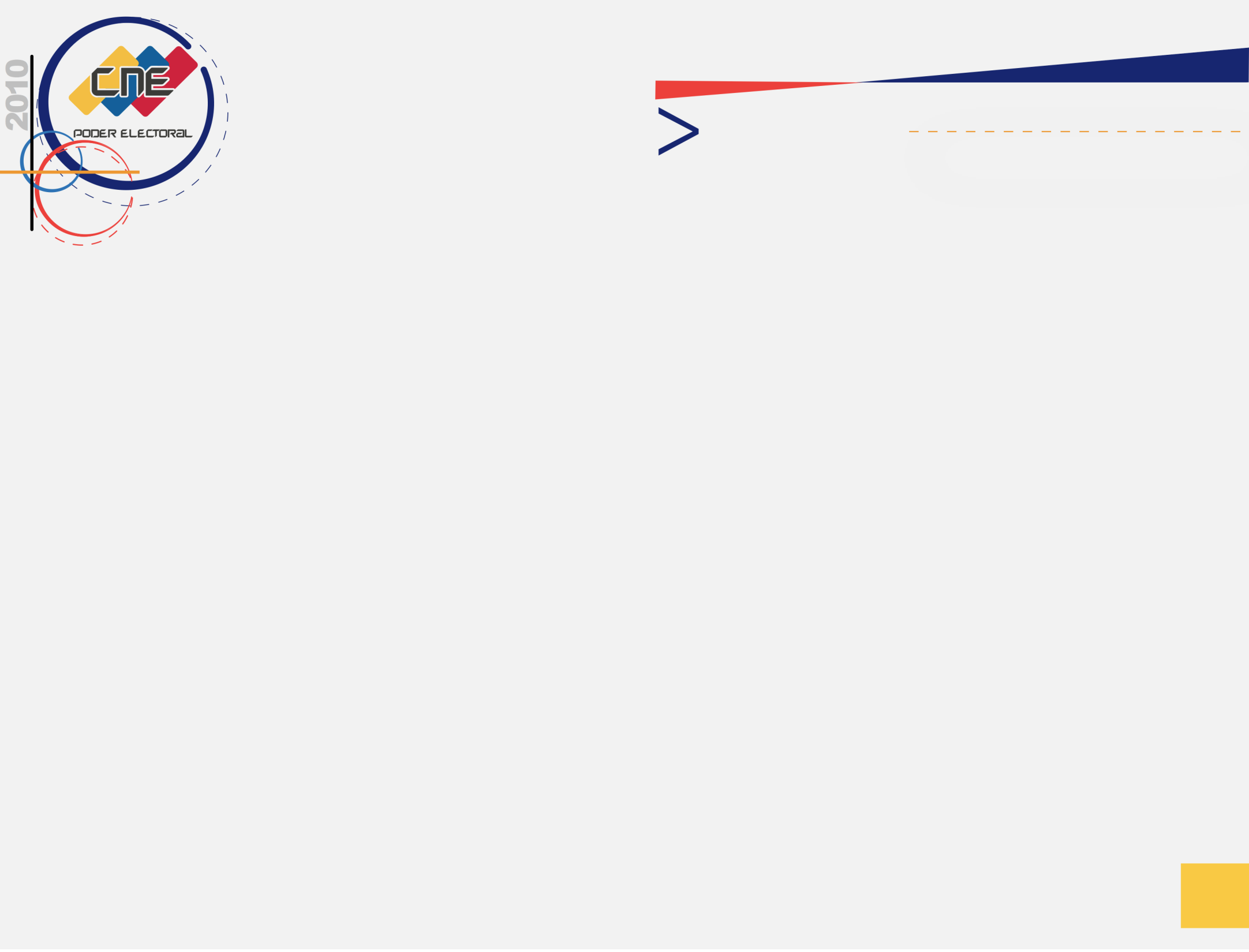 LEY ORGÁNICA DE REGISTRO CIVIL
INNOVACIONES DE LA LEY
COMISIÓN DE REGISTRO CIVIL Y ELECTORAL
OFICINA NACIONAL DE REGISTRO CIVIL
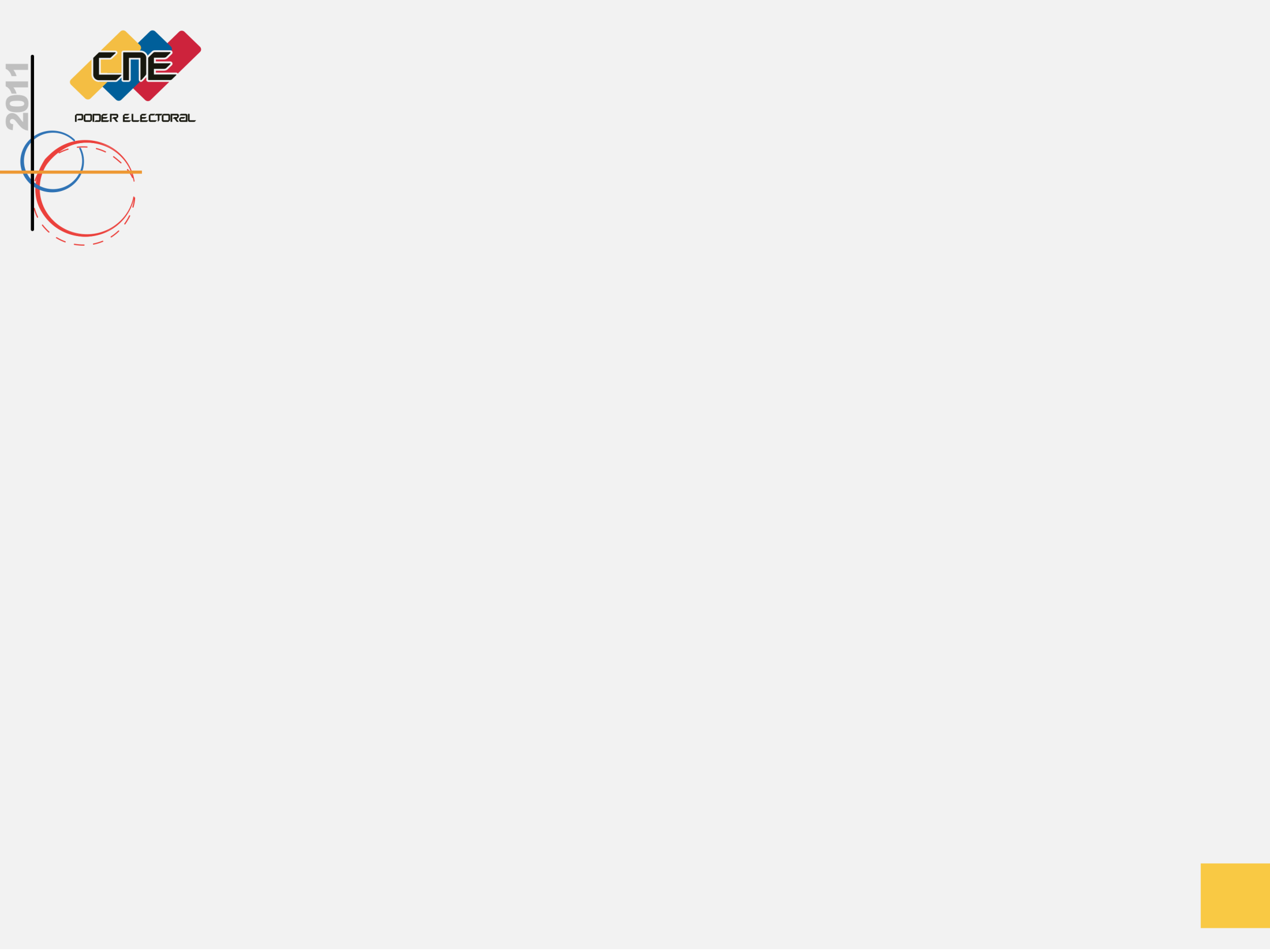 REGISTRO CIVIL DE LA REPÚBLICA BOLIVARIANA DE VENEZUELA
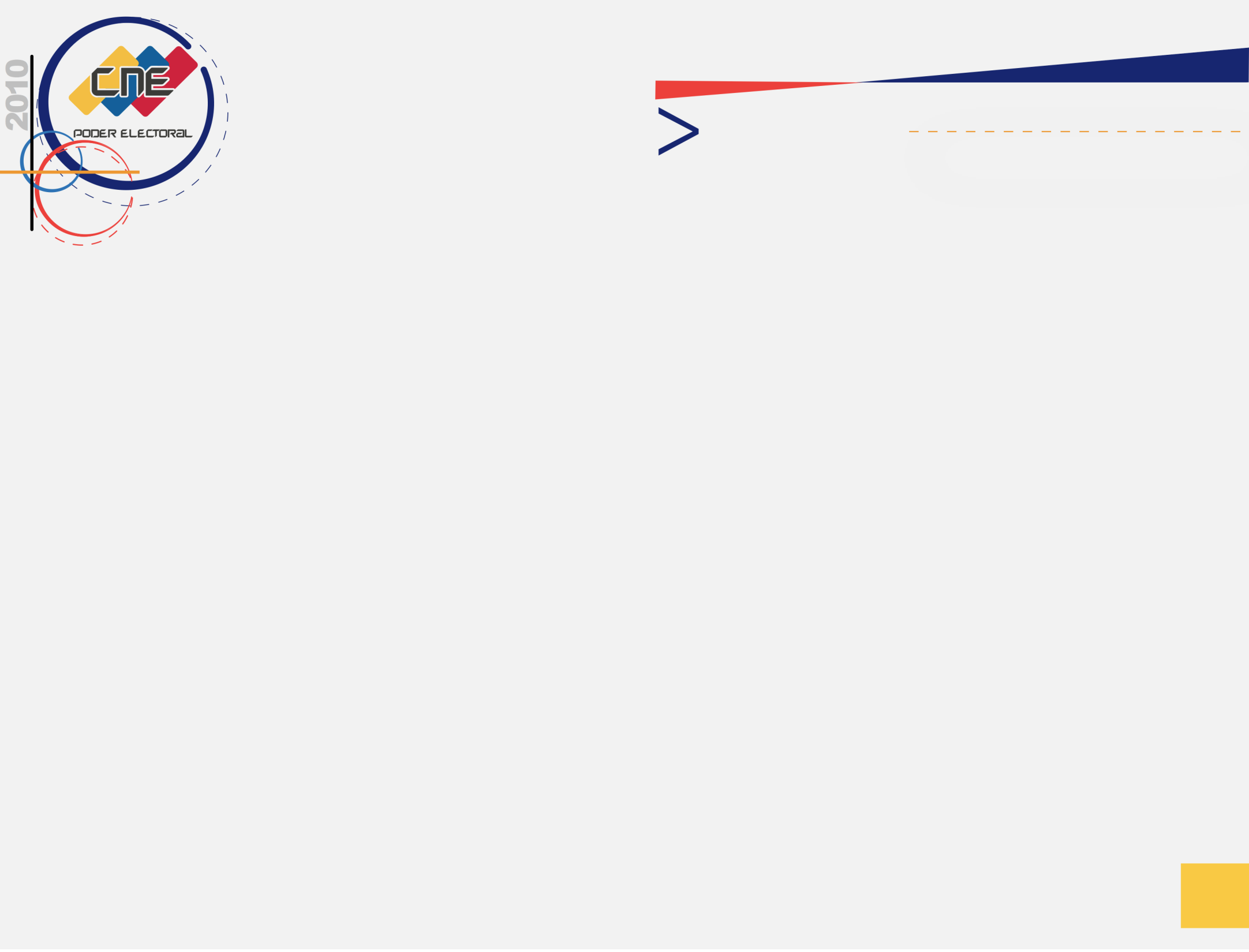 LEY ORGÁNICA DE REGISTRO CIVIL
NOVEDADES DE LA LEY
COMISIÓN DE REGISTRO CIVIL Y ELECTORAL
OFICINA NACIONAL DE REGISTRO CIVIL
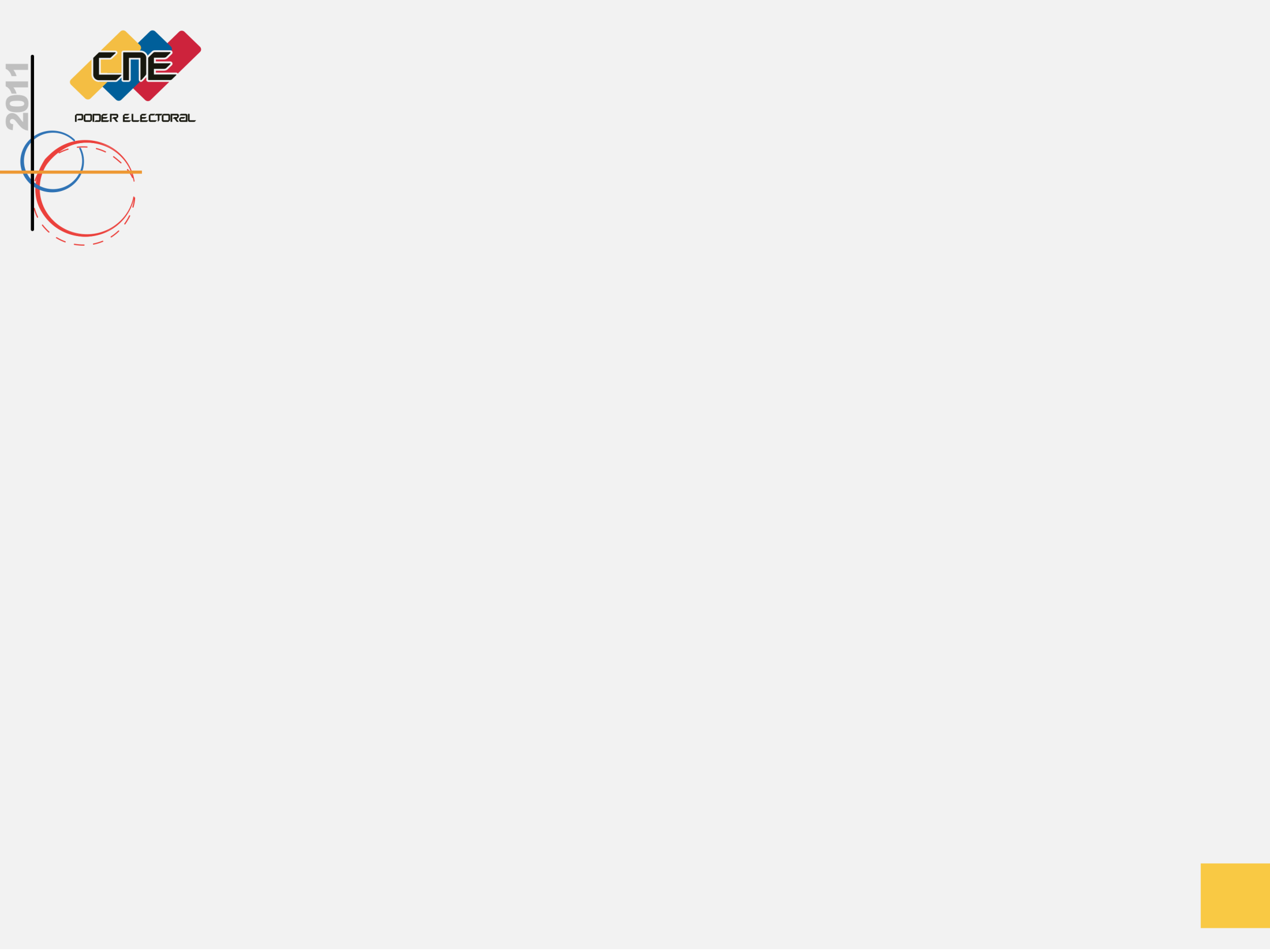 REGISTRO CIVIL DE LA REPÚBLICA BOLIVARIANA DE VENEZUELA
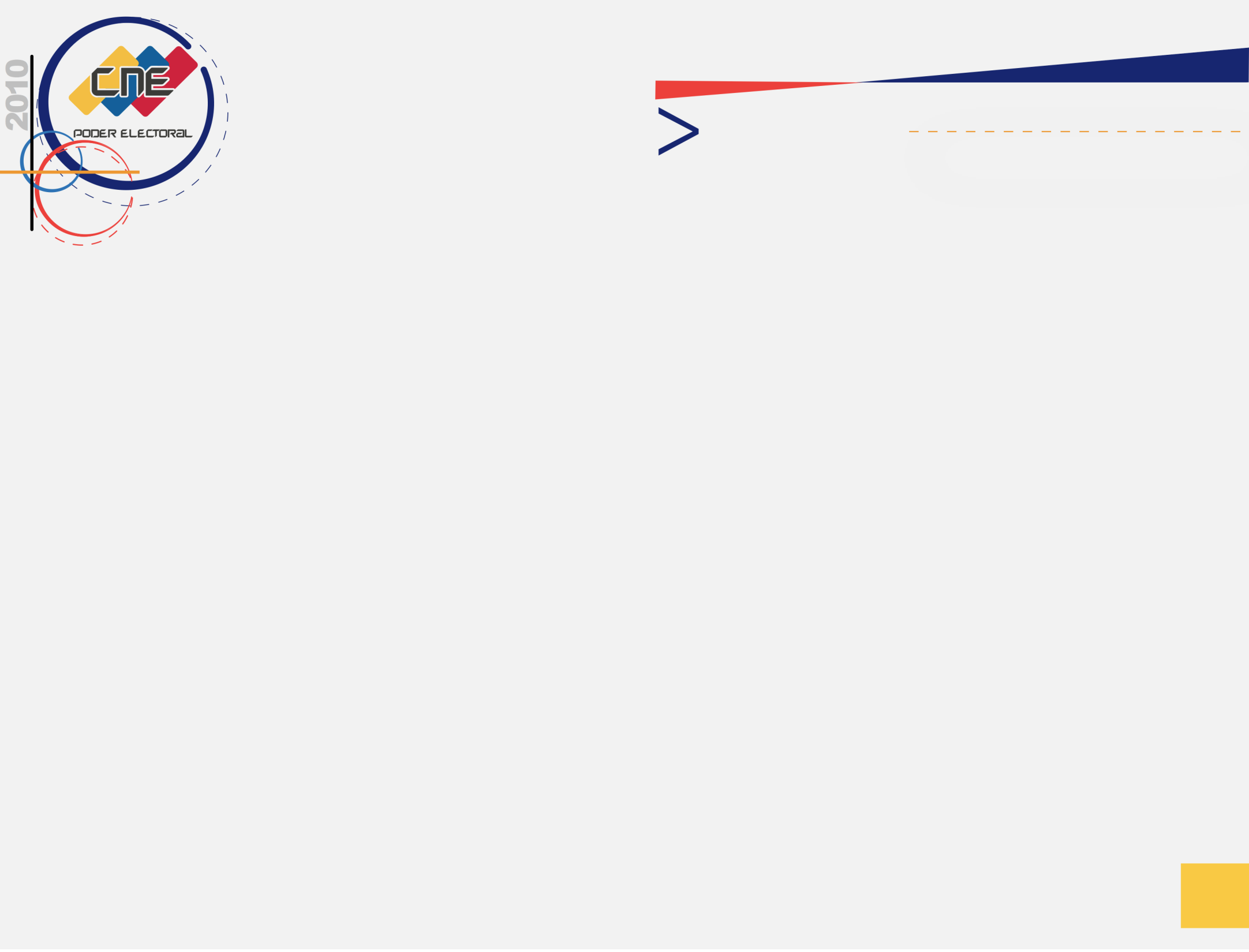 LEY ORGÁNICA DE REGISTRO CIVIL
NOVEDADES DE LA LEY
COMISIÓN DE REGISTRO CIVIL Y ELECTORAL
OFICINA NACIONAL DE REGISTRO CIVIL
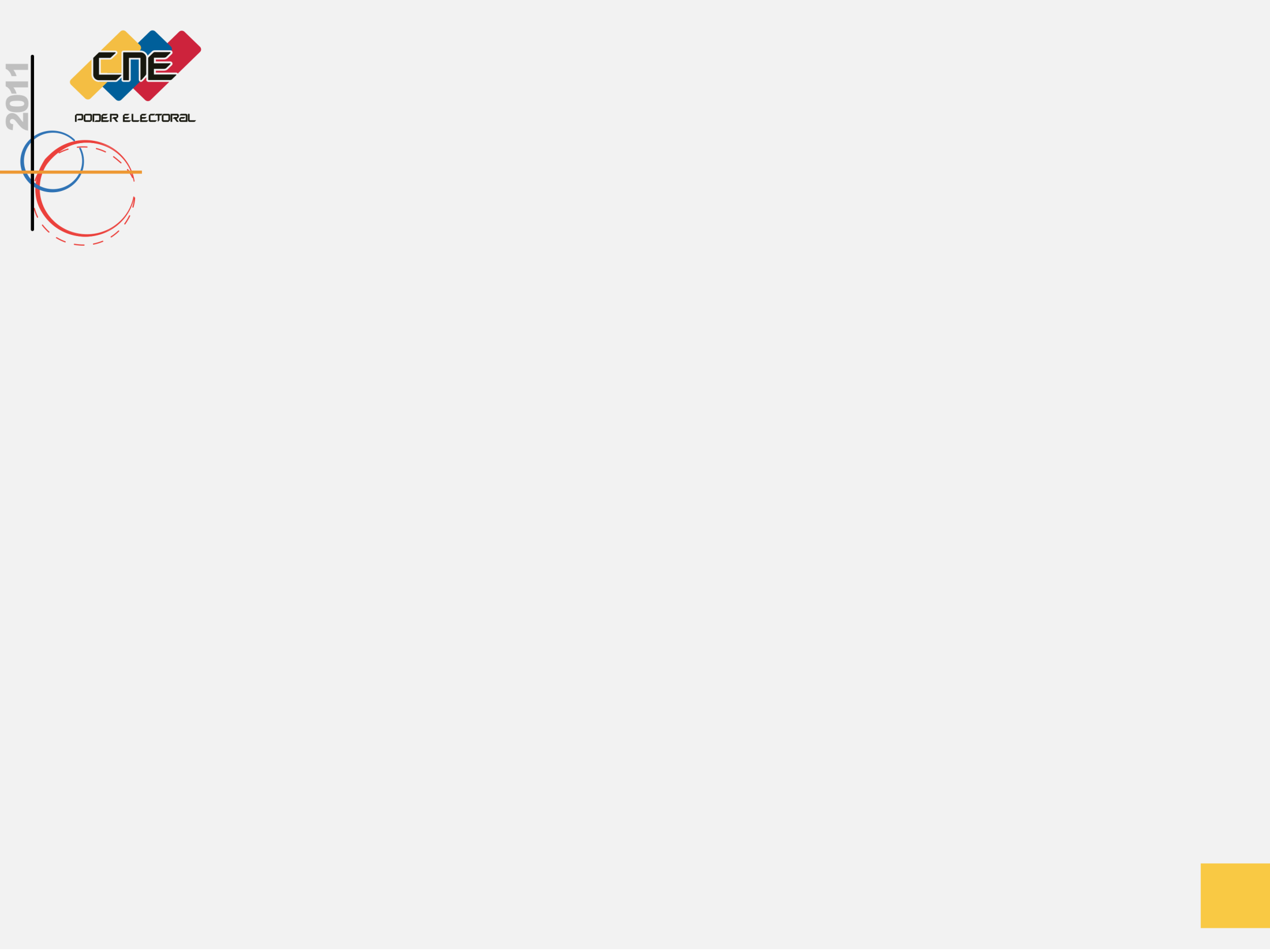 REGISTRO CIVIL DE LA REPÚBLICA BOLIVARIANA DE VENEZUELA
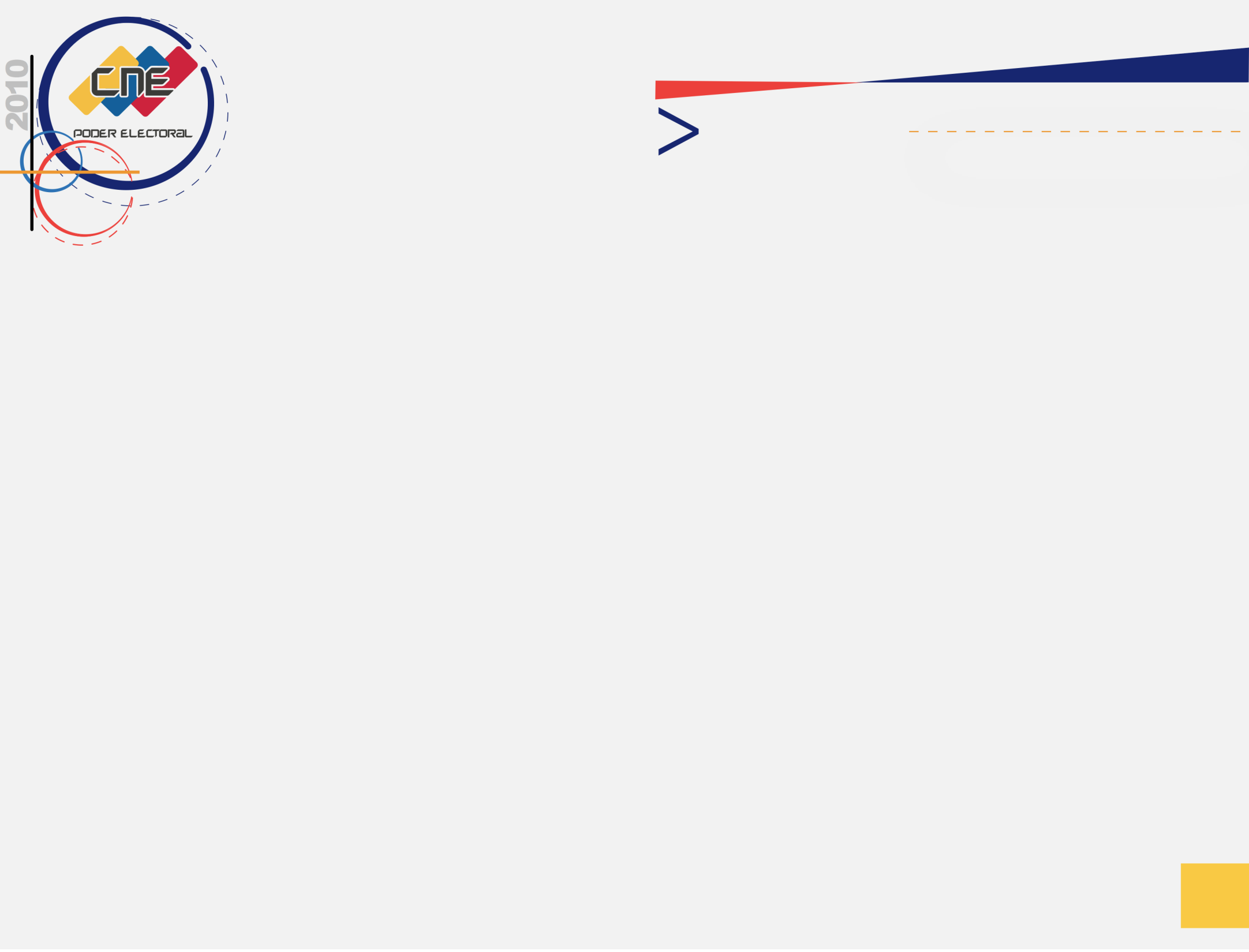 LEY ORGÁNICA DE REGISTRO CIVIL
NOVEDADES DE LA LEY
COMISIÓN DE REGISTRO CIVIL Y ELECTORAL
OFICINA NACIONAL DE REGISTRO CIVIL
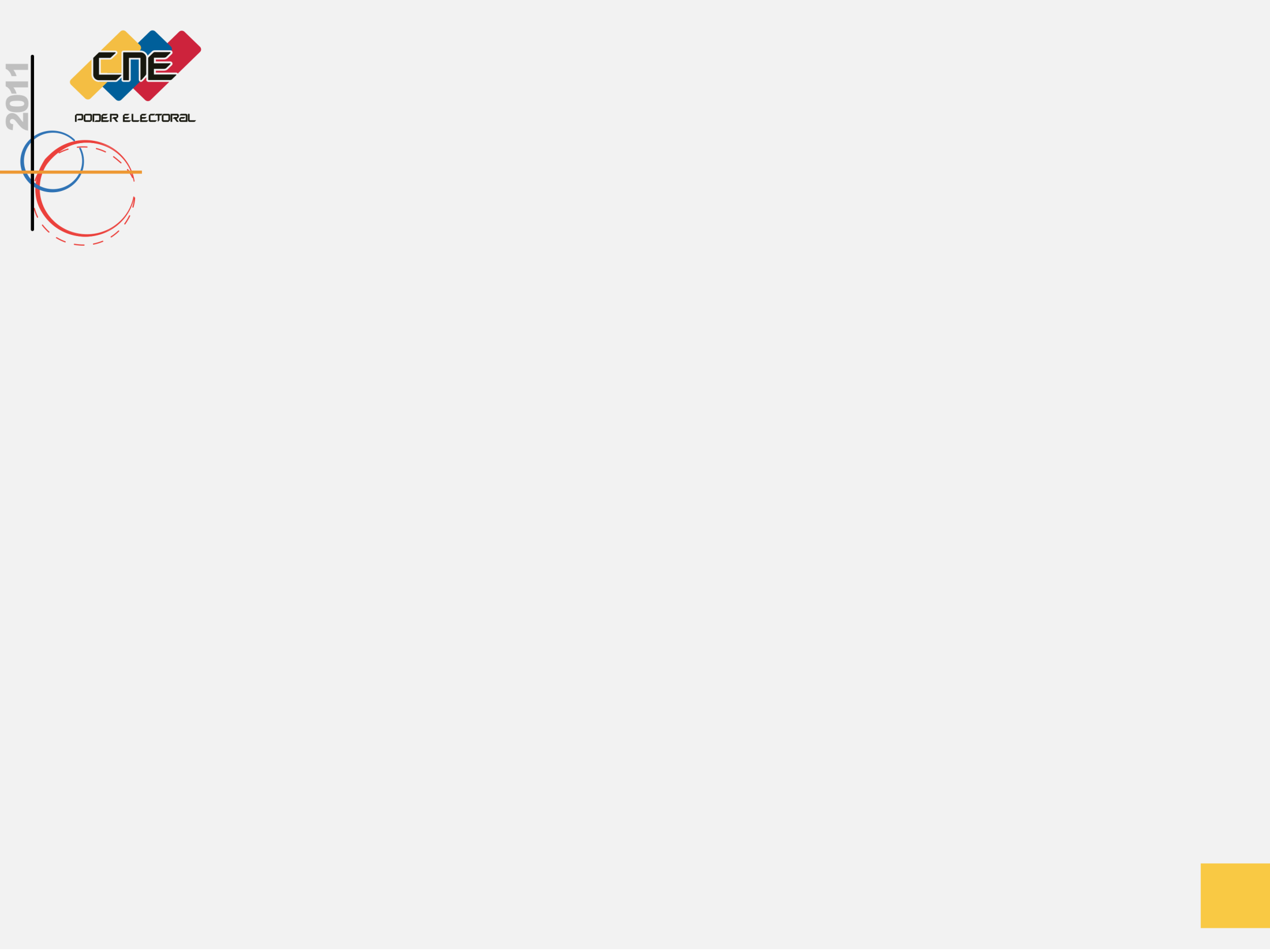 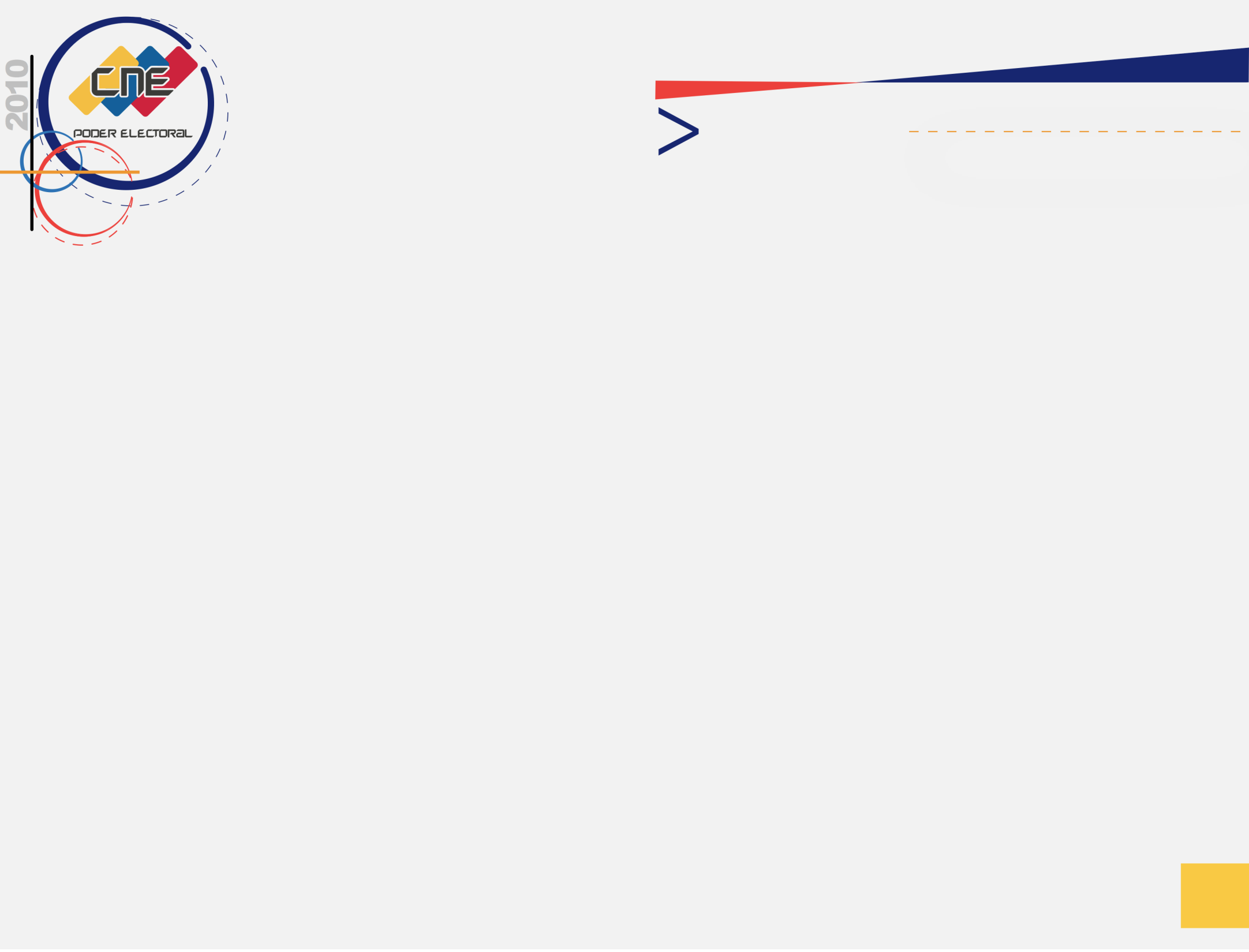 MUCHAS GRACIAS
POR  SU PARTICIPACIÓN
http://www.cne.gob.ve/registrocivil/
COMISIÓN DE REGISTRO CIVIL Y ELECTORAL
OFICINA NACIONAL DE REGISTRO CIVIL